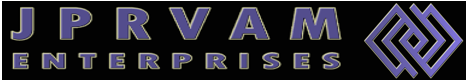 B1 L2 Princess Homes Subd. Novaliches, Quezon City                      urbanity2022@gmail.com                                       927 361 2713
B1 L2 Princess Homes N
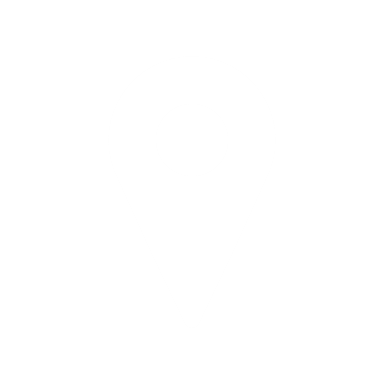 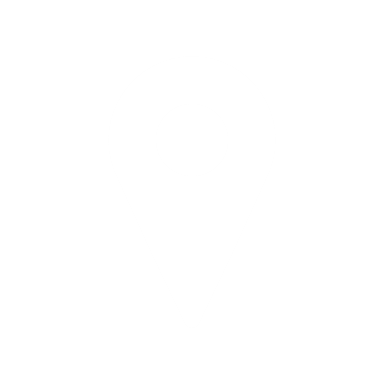 SZM210  
         SEROZZETTA™ EDGE Lever on Round Rose- Matt Black Finish
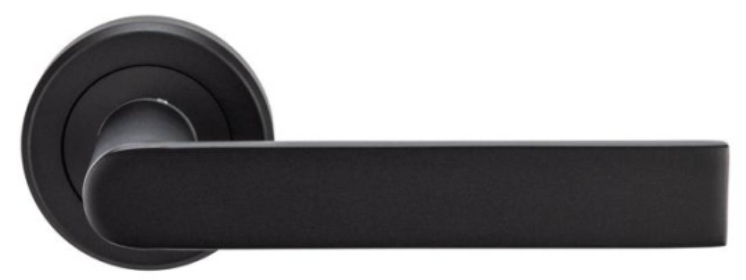 Lever on a concealed fix 2 part screw on round rose. The flat and rectangular design of the lever allows for ergonomic use and is easy to grip. A heavy robust no nonsense lever design for a busy environment. The chamfered edge concealed fix rose reflects the attention to detail in this range.
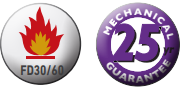 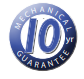 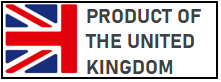 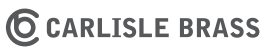 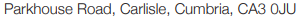 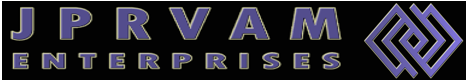 B1 L2 Princess Homes Subd. Novaliches, Quezon City                      urbanity2022@gmail.com                                       927 361 2713
B1 L2 Princess Homes Subd. Novaliches, Quezon City                          urbanity2022@gmail.com                                       927 361 2713
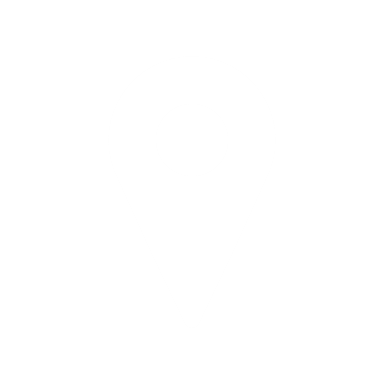 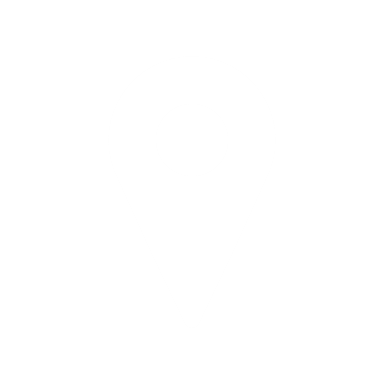 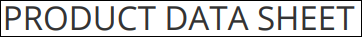 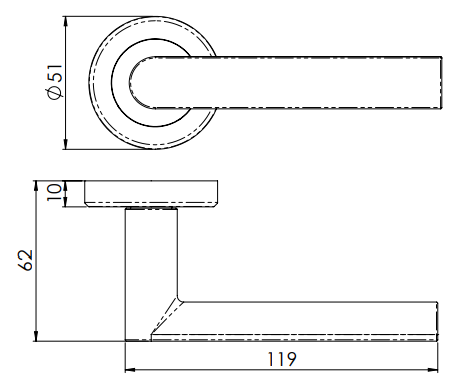 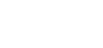 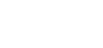 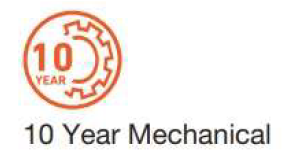 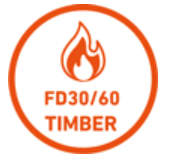 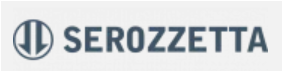 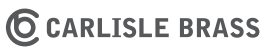 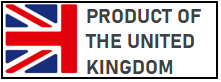 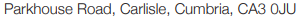 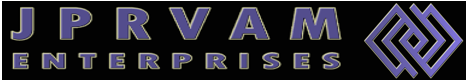 B1 L2 Princess Homes Subd. Novaliches, Quezon City                      urbanity2022@gmail.com                                       927 361 2713
B1 L2 Princess Homes N
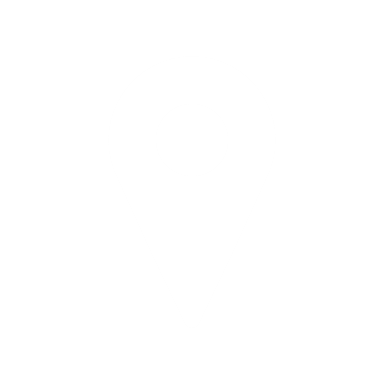 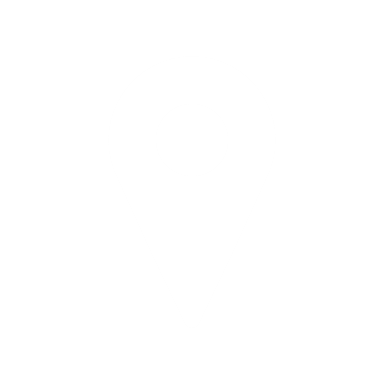 SZR010MB 
            SEROZZETTA™ DIECI Lever on Round Rose- Matt Black Finish
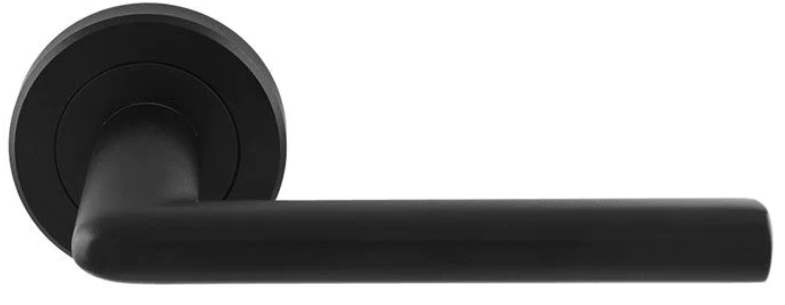 A lever on a chamfered edge concealed fix screw on round rose. A slender straight lever with smooth rounded edges forming a decreasing elliptical profile, a minimalist design. Part of the Serozzetta Residential range. Comes with a 10 year mechanical guarantee.
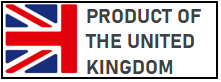 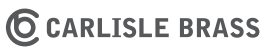 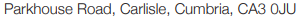 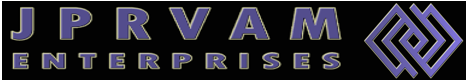 B1 L2 Princess Homes Subd. Novaliches, Quezon City                      urbanity2022@gmail.com                                       927 361 2713
B1 L2 Princess Homes Subd. Novaliches, Quezon City                          urbanity2022@gmail.com                                       927 361 2713
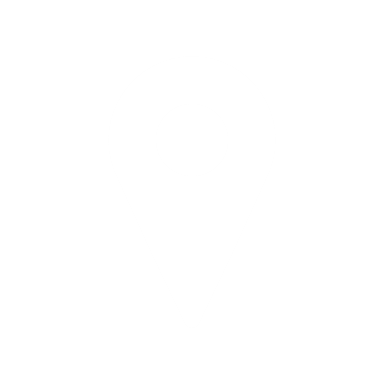 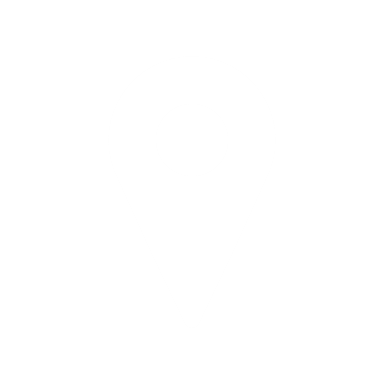 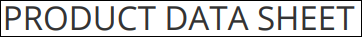 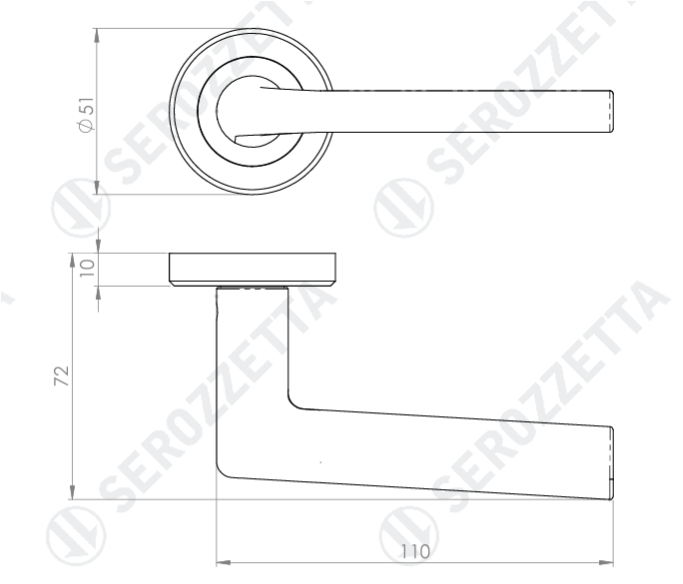 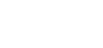 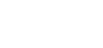 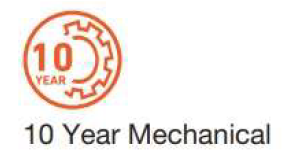 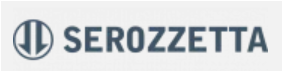 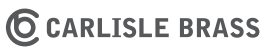 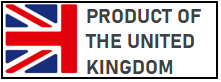 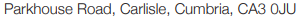 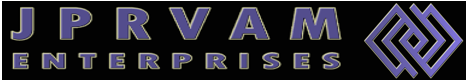 B1 L2 Princess Homes Subd. Novaliches, Quezon City                      urbanity2022@gmail.com                                       927 361 2713
B1 L2 Princess Homes N
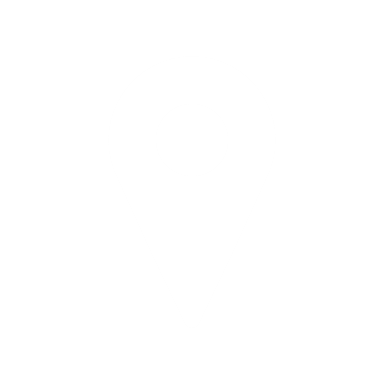 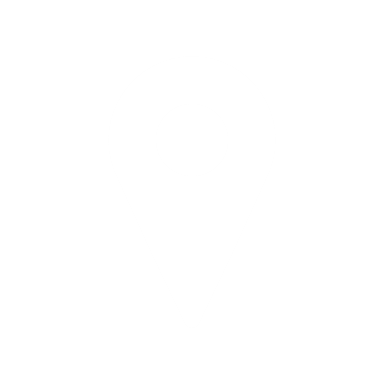 SEROZZETTA™ PHILADELPHIA Lever on Round Rose- Matt Black Finish
ZIN3121MB
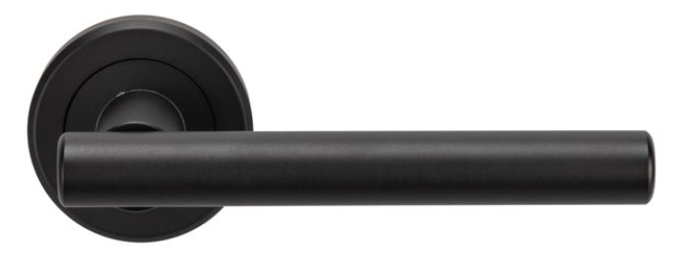 Lever on a concealed fix 2 part screw on round rose. A straight round bar lever on rose. Part of the Serozzetta Zin lever designer collection. Comes with a 10 year mechanical guarantee and is fire door rated. Suitable for domestic and commercial use.
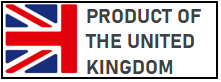 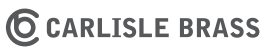 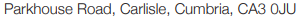 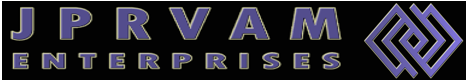 B1 L2 Princess Homes Subd. Novaliches, Quezon City                      urbanity2022@gmail.com                                       927 361 2713
B1 L2 Princess Homes Subd. Novaliches, Quezon City                          urbanity2022@gmail.com                                       927 361 2713
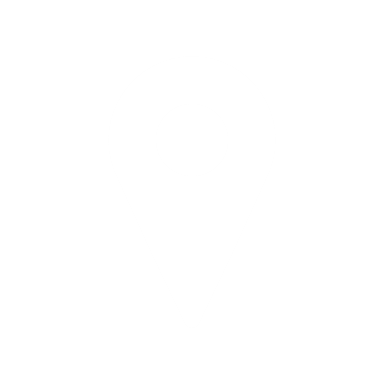 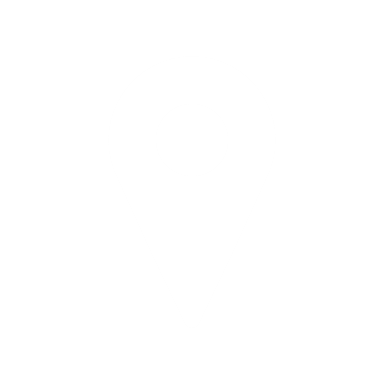 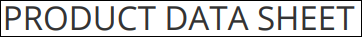 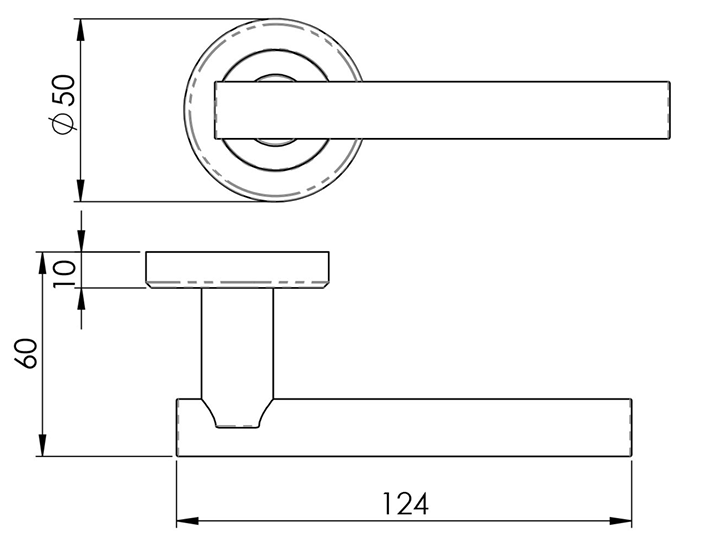 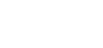 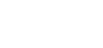 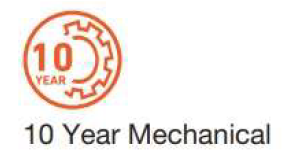 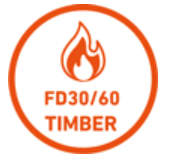 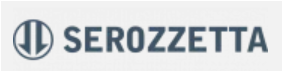 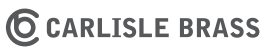 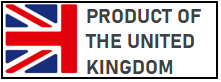 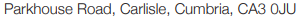 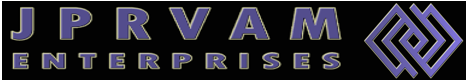 B1 L2 Princess Homes Subd. Novaliches, Quezon City                      urbanity2022@gmail.com                                       927 361 2713
B1 L2 Princess Homes N
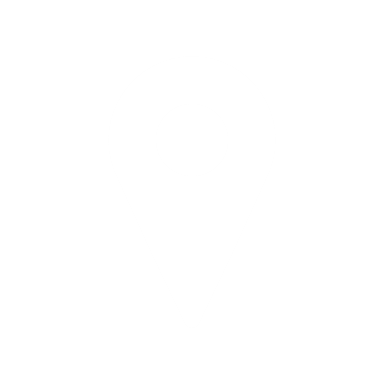 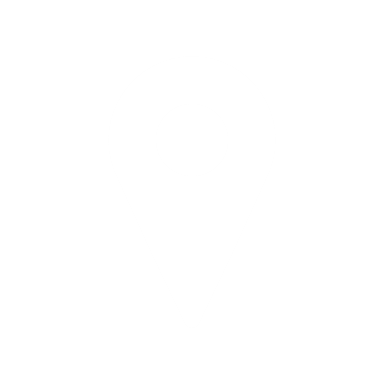 SZM001MB  
                    SEROZZETTA™ EUROPROFILE ESCUTCHEON
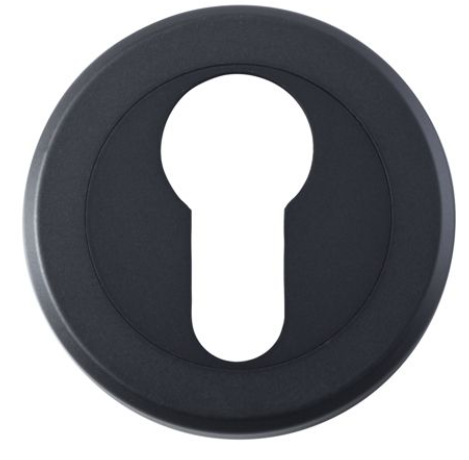 Round escutcheon with a chamfered edge, screw on rose, concealed fix. Available in Standard & Euro lock profile. Designed to match the range of Serozzetta SZM designer handles on round roses.
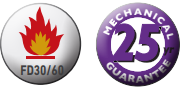 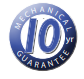 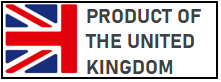 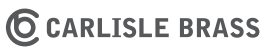 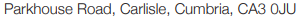 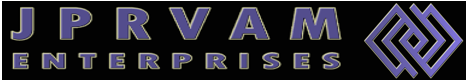 B1 L2 Princess Homes Subd. Novaliches, Quezon City                      urbanity2022@gmail.com                                       927 361 2713
B1 L2 Princess Homes Subd. Novaliches, Quezon City                          urbanity2022@gmail.com                                       927 361 2713
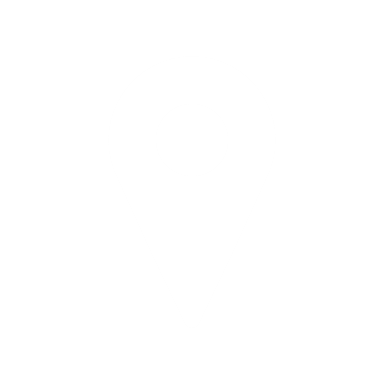 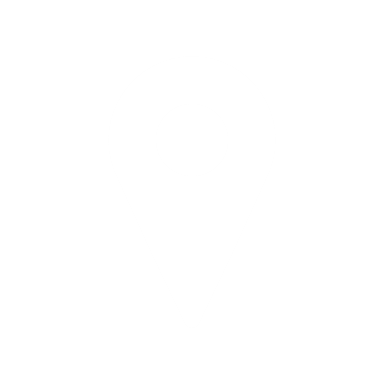 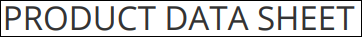 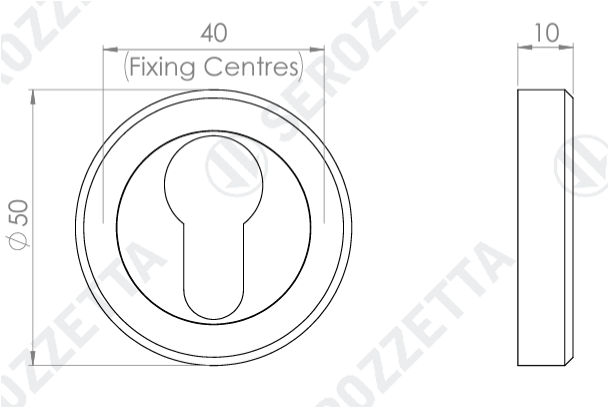 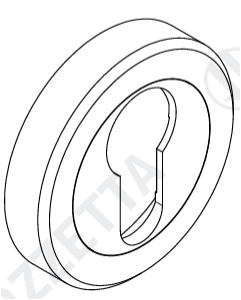 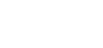 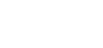 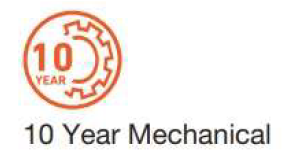 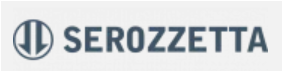 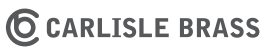 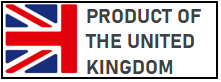 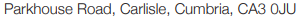 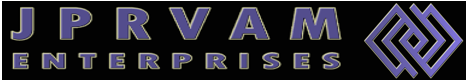 B1 L2 Princess Homes Subd. Novaliches, Quezon City                      urbanity2022@gmail.com                                       927 361 2713
B1 L2 Princess Homes N
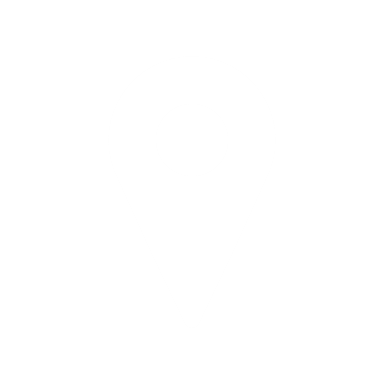 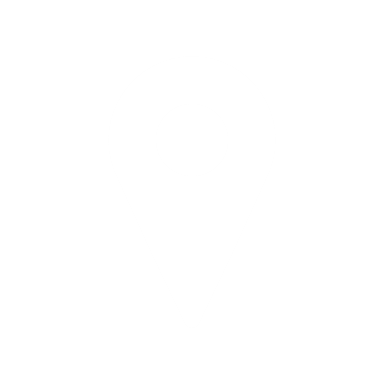 SZM004MB  
                    SEROZZETTA™ THUMBTURN AND RELEASE ON ROSE
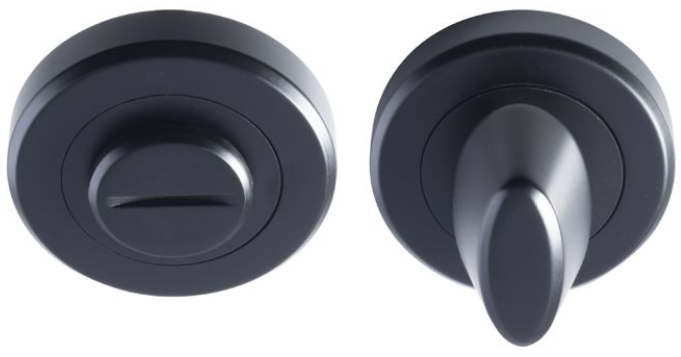 Thumbturn and release on a chamfered edge, screw on rose, concealed fix. Designed to match the range of Serozzetta SZM designer handles on round roses. Comes with a 10 year mechanical guarantee and is suitable for domestic and commercial use.
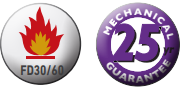 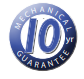 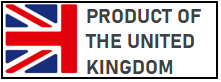 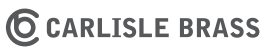 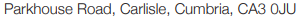 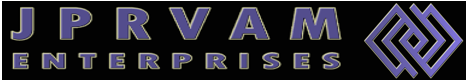 B1 L2 Princess Homes Subd. Novaliches, Quezon City                      urbanity2022@gmail.com                                       927 361 2713
B1 L2 Princess Homes Subd. Novaliches, Quezon City                          urbanity2022@gmail.com                                       927 361 2713
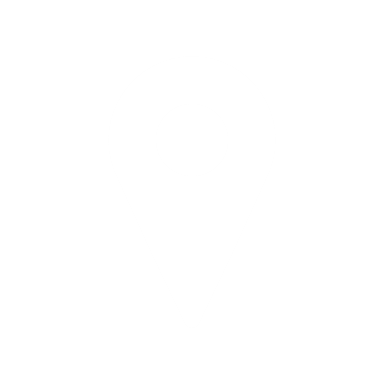 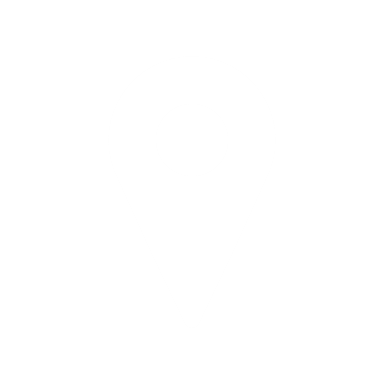 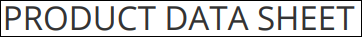 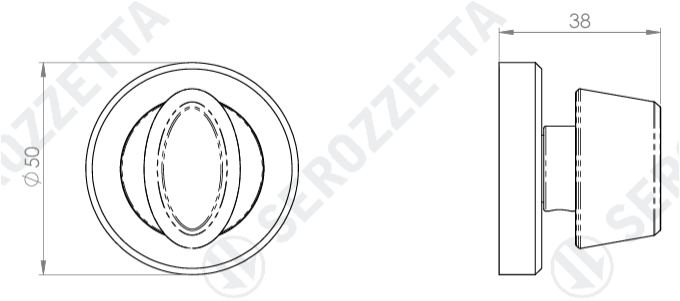 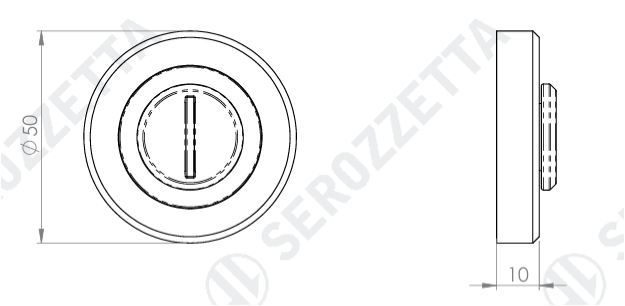 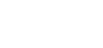 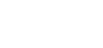 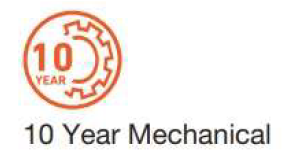 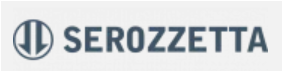 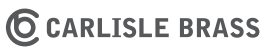 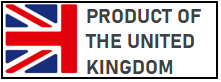 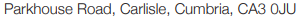 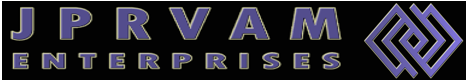 B1 L2 Princess Homes Subd. Novaliches, Quezon City                      urbanity2022@gmail.com                                       927 361 2713
B1 L2 Princess Homes N
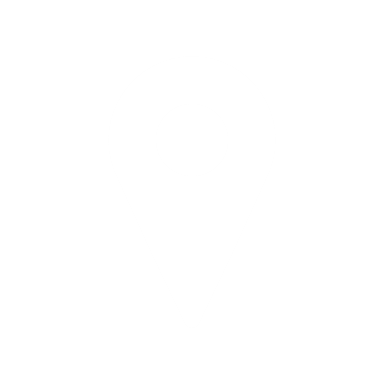 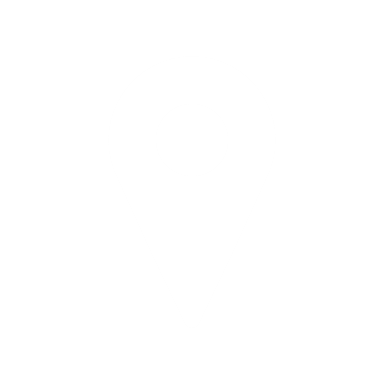 ZSR020PN
SEROZZETTA ™ VENTI LEVER ON ROSE
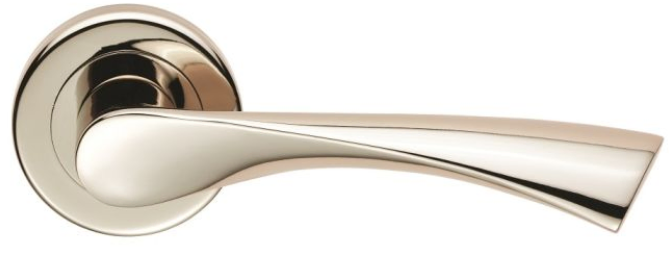 A Lever on a chamfered edge concealed fix screw on round rose. A stunning eye-catching design. The lever has an angular downward twist making it ergonomic in use as well as being extremely stylish. Part of the Serozzetta Residential range. Comes with a 10-year mechanical guarantee.
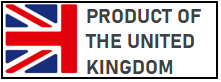 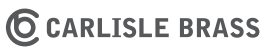 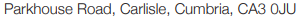 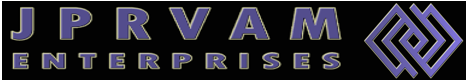 B1 L2 Princess Homes Subd. Novaliches, Quezon City                      urbanity2022@gmail.com                                       927 361 2713
B1 L2 Princess Homes Subd. Novaliches, Quezon City                          urbanity2022@gmail.com                                       927 361 2713
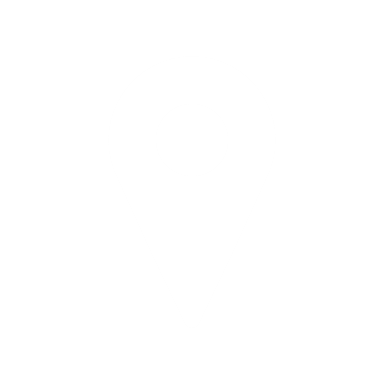 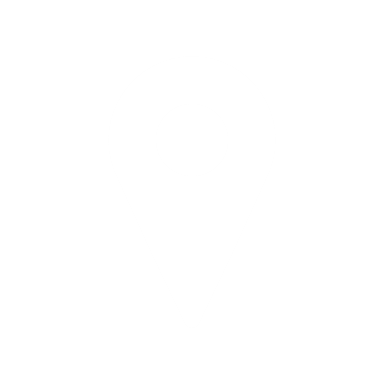 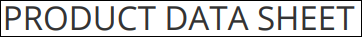 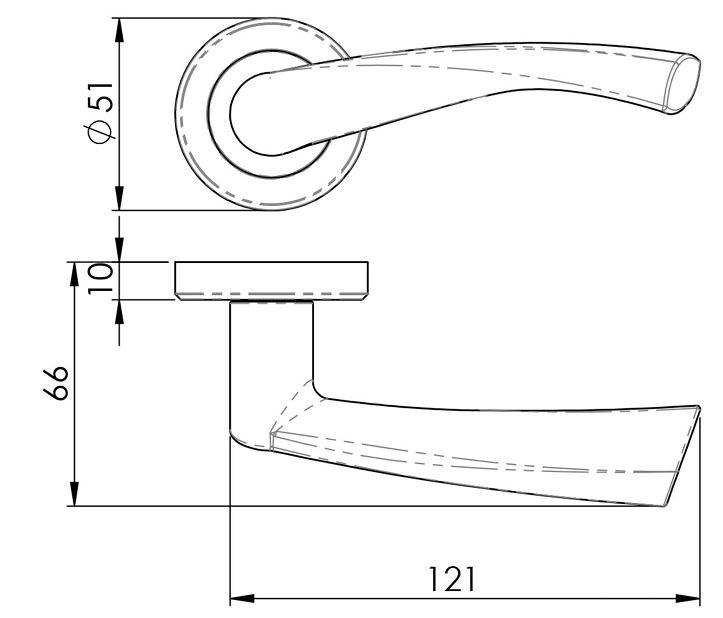 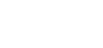 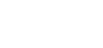 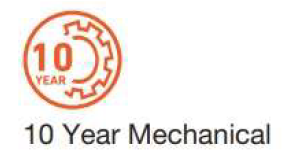 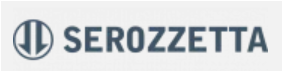 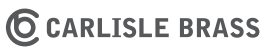 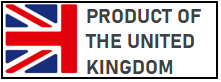 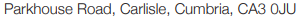 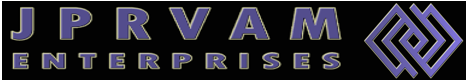 B1 L2 Princess Homes Subd. Novaliches, Quezon City                      urbanity2022@gmail.com                                       927 361 2713
B1 L2 Princess Homes Subd. Novaliches, Quezon City                          urbanity2022@gmail.com                                       927 361 2713
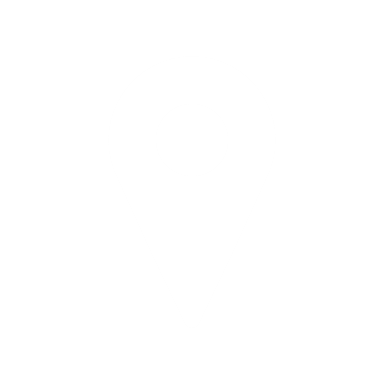 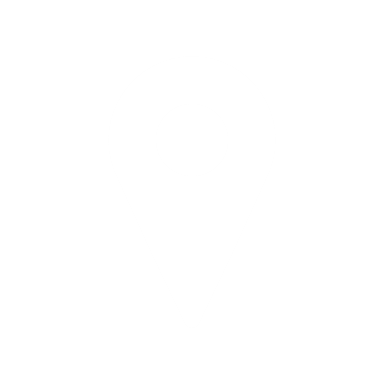 AA96
CARLISLE BRASS ™ SASH WINDOW HANDLE
A conventional and easy to use sash handle for moving sash windows up and down, or for other simple uses around the home such as cupboard door handles.
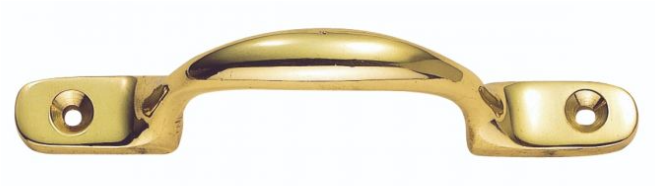 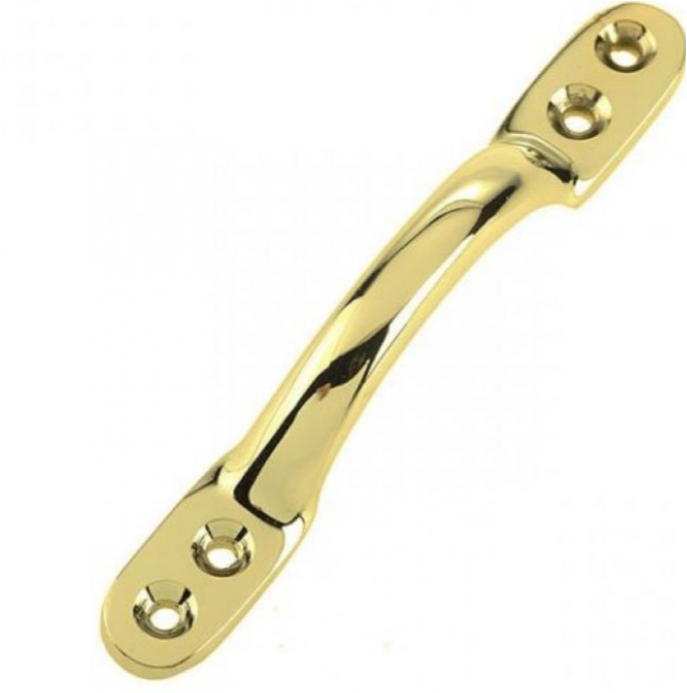 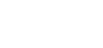 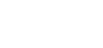 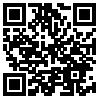 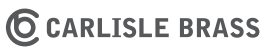 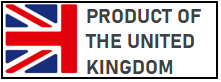 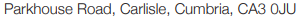 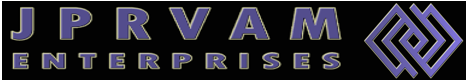 B1 L2 Princess Homes Subd. Novaliches, Quezon City                      urbanity2022@gmail.com                                       927 361 2713
B1 L2 Princess Homes Subd. Novaliches, Quezon City                          urbanity2022@gmail.com                                       927 361 2713
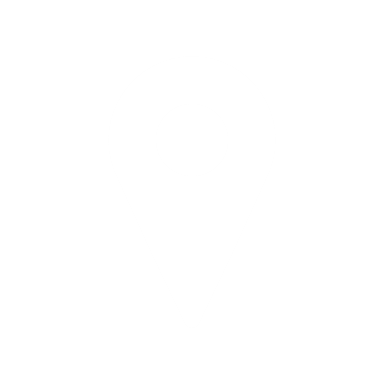 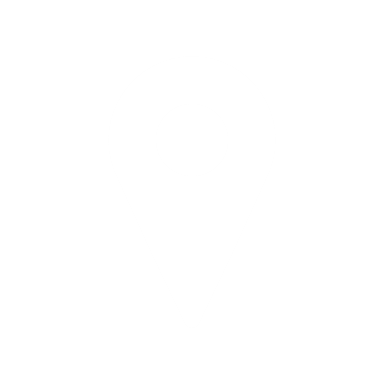 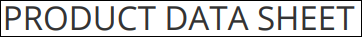 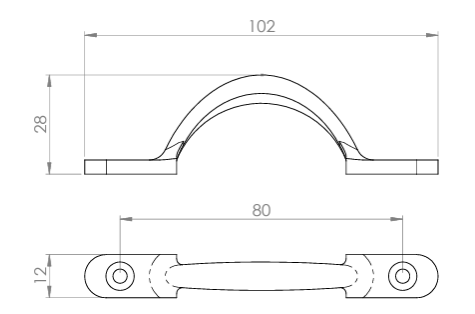 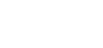 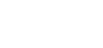 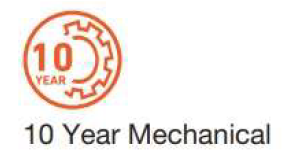 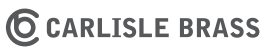 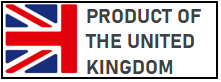 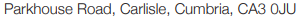 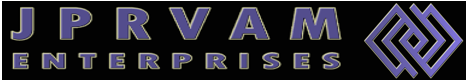 B1 L2 Princess Homes Subd. Novaliches, Quezon City                      urbanity2022@gmail.com                                       927 361 2713
B1 L2 Princess Homes Subd. Novaliches, Quezon City                          urbanity2022@gmail.com                                       927 361 2713
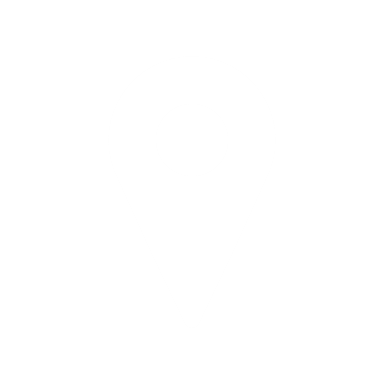 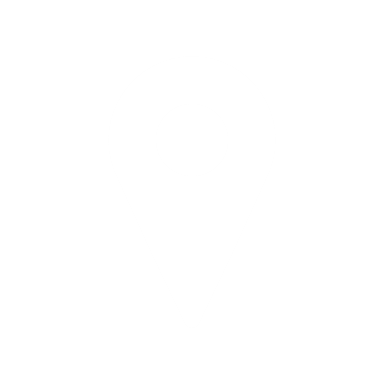 AA145
CARLISLE BRASS ™ EUROPROFILE ESCUTCHEON
Open plain, face fix Euro lock profile escutcheon on a robust 8mm deep base. (Face Fix)
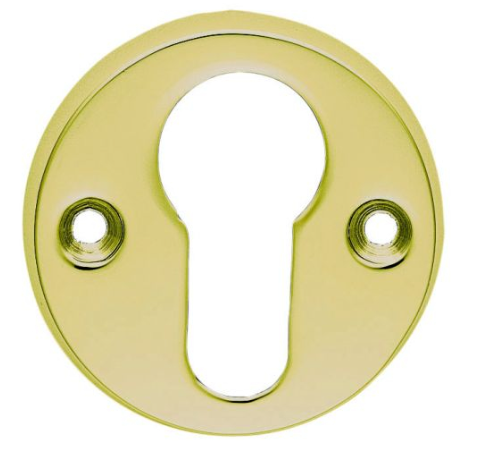 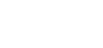 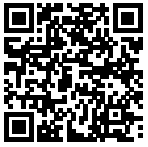 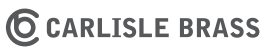 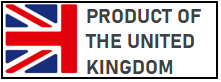 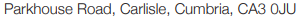 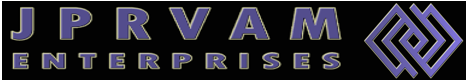 B1 L2 Princess Homes Subd. Novaliches, Quezon City                      urbanity2022@gmail.com                                       927 361 2713
B1 L2 Princess Homes Subd. Novaliches, Quezon City                          urbanity2022@gmail.com                                       927 361 2713
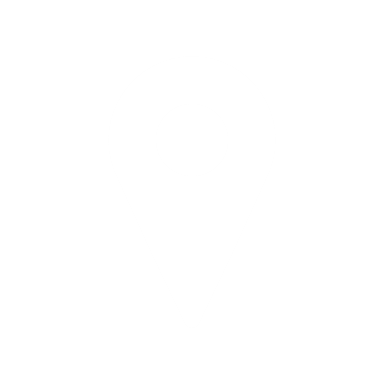 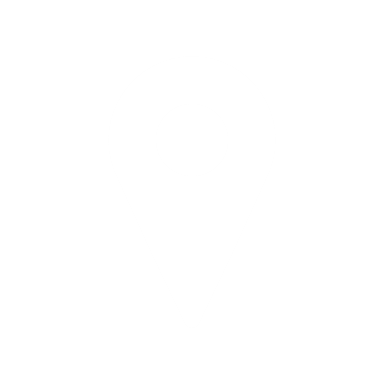 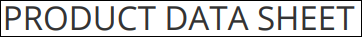 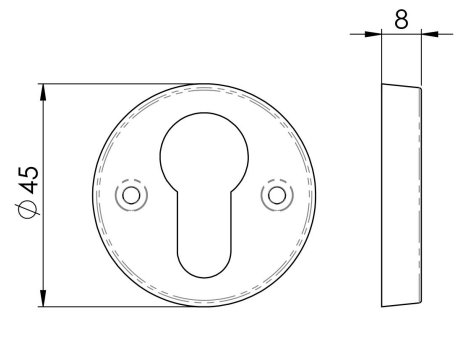 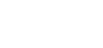 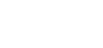 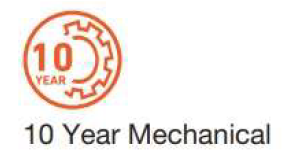 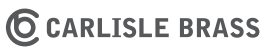 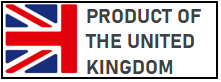 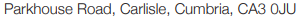 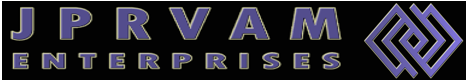 B1 L2 Princess Homes Subd. Novaliches, Quezon City                      urbanity2022@gmail.com                                       927 361 2713
B1 L2 Princess Homes Subd. Novaliches, Quezon City                          urbanity2022@gmail.com                                       927 361 2713
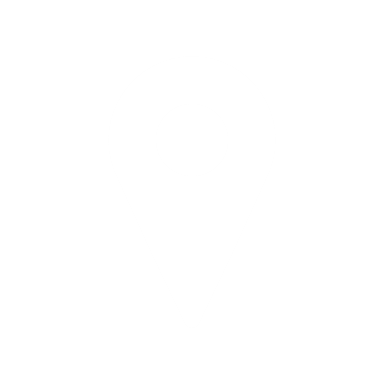 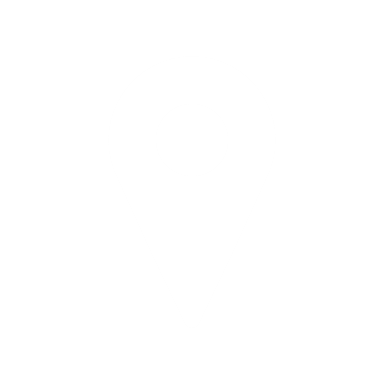 AA20
CARLISLE BRASS ™ FLOOR MOUNTED DOOR STOPPER
Also known as a half moon shaped door stop. Substantial rubber buffer fitted to the face which provides more than adequate protection for the door.
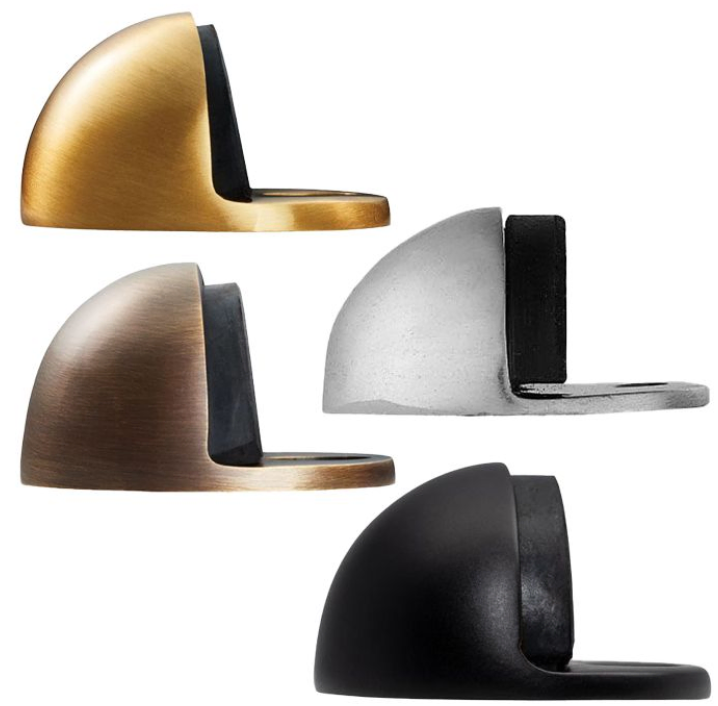 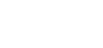 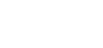 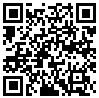 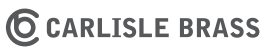 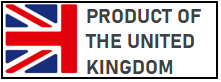 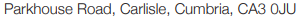 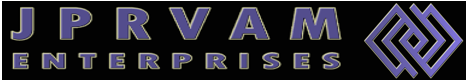 B1 L2 Princess Homes Subd. Novaliches, Quezon City                      urbanity2022@gmail.com                                       927 361 2713
B1 L2 Princess Homes Subd. Novaliches, Quezon City                          urbanity2022@gmail.com                                       927 361 2713
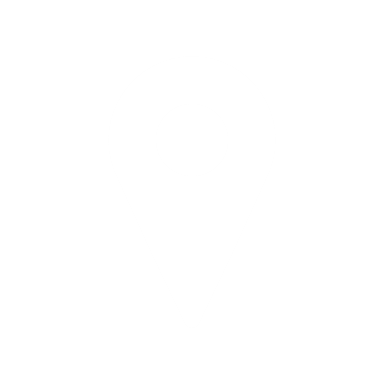 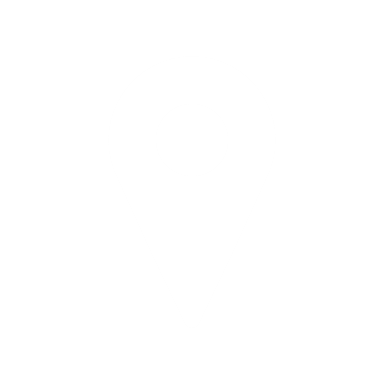 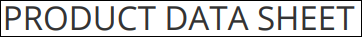 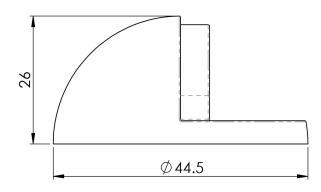 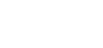 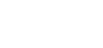 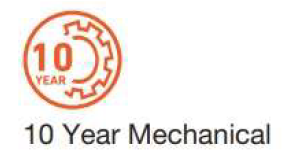 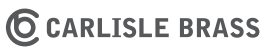 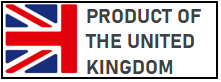 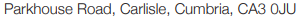 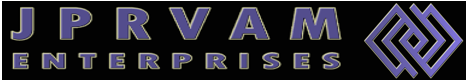 B1 L2 Princess Homes Subd. Novaliches, Quezon City                      urbanity2022@gmail.com                                       927 361 2713
B1 L2 Princess Homes Subd. Novaliches, Quezon City                          urbanity2022@gmail.com                                       927 361 2713
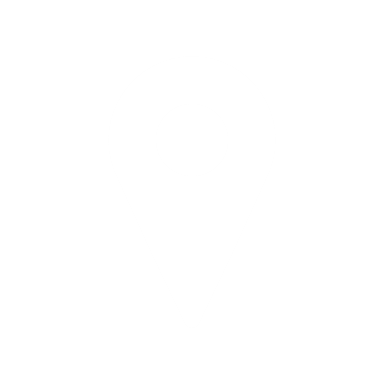 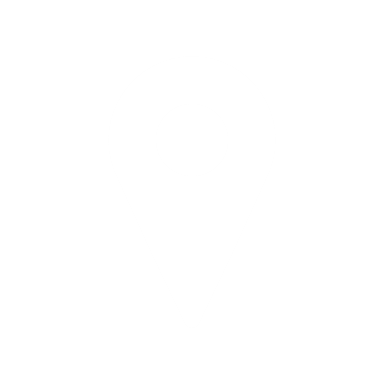 AA21
CARLISLE BRASS ™  CYLINDER PATTERN DOOR STOP ON ROSE
A slimline and elegant rubber buffer tipped door stop on rose. The base rose unscrews allowing it to be mounted to the wall or skirting board. The main body is then screwed back on for a neat concealed fit.
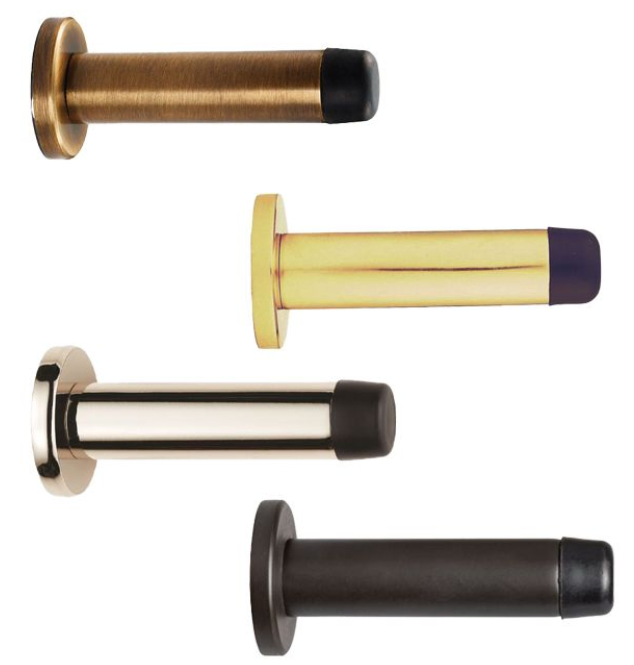 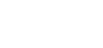 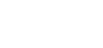 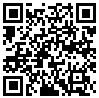 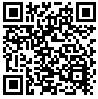 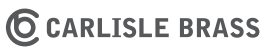 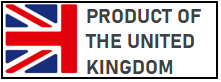 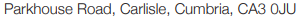 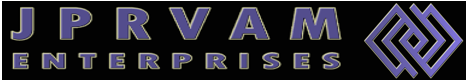 B1 L2 Princess Homes Subd. Novaliches, Quezon City                      urbanity2022@gmail.com                                       927 361 2713
B1 L2 Princess Homes Subd. Novaliches, Quezon City                          urbanity2022@gmail.com                                       927 361 2713
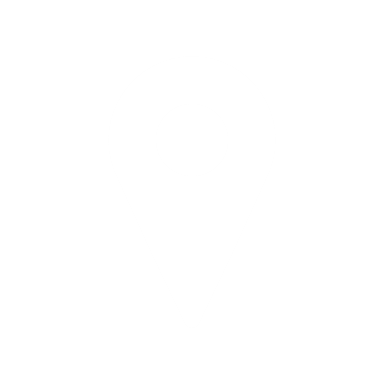 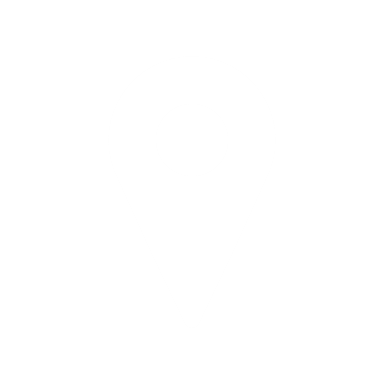 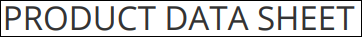 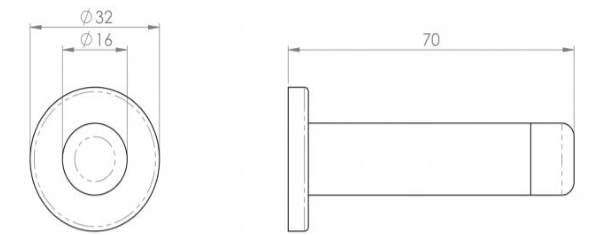 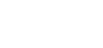 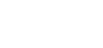 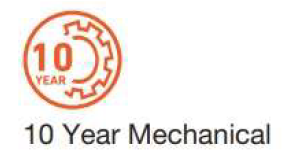 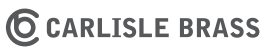 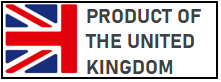 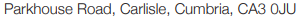 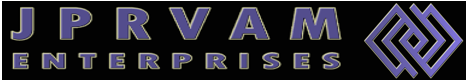 B1 L2 Princess Homes Subd. Novaliches, Quezon City                      urbanity2022@gmail.com                                       927 361 2713
B1 L2 Princess Homes Subd. Novaliches, Quezon City                          urbanity2022@gmail.com                                       927 361 2713
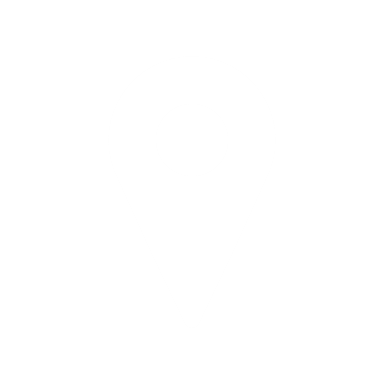 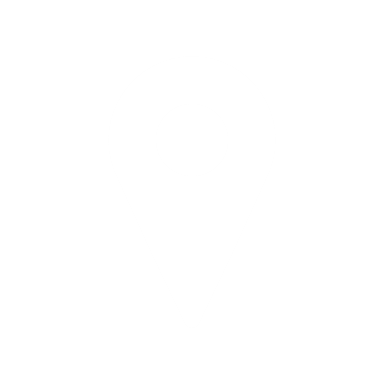 B12
CARLISLE BRASS ™  BATHROOM TURN AND RELEASE ON FACE-FIXED ROUND ROSE
Slim style turn and release on a robust 8mm thick rose for use with bathroom locks. Comes with a 10 year mechanical guarantee and is Fire door rated. Suitable for domestic and commercial use.
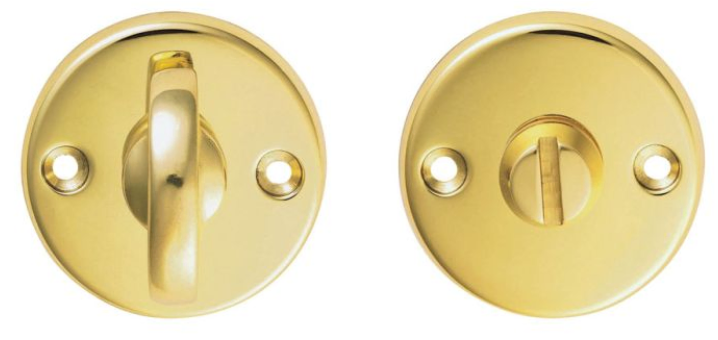 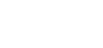 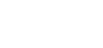 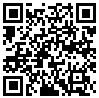 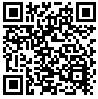 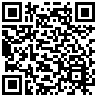 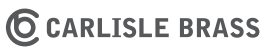 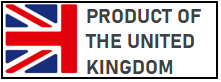 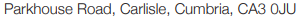 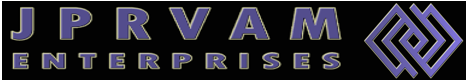 B1 L2 Princess Homes Subd. Novaliches, Quezon City                      urbanity2022@gmail.com                                       927 361 2713
B1 L2 Princess Homes Subd. Novaliches, Quezon City                          urbanity2022@gmail.com                                       927 361 2713
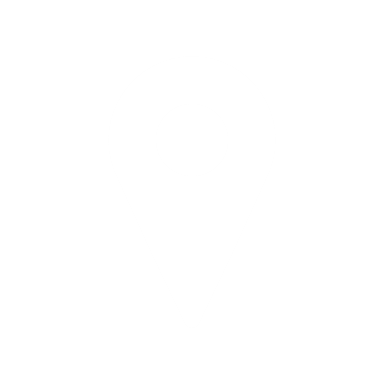 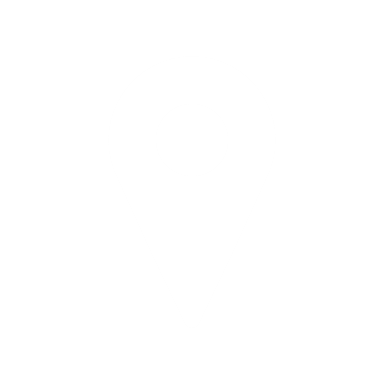 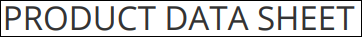 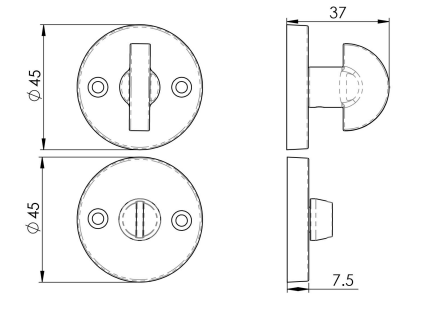 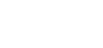 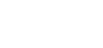 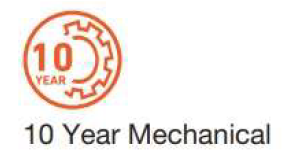 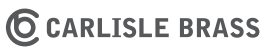 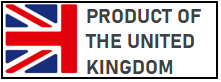 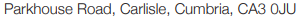 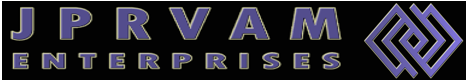 B1 L2 Princess Homes Subd. Novaliches, Quezon City                      urbanity2022@gmail.com                                       927 361 2713
B1 L2 Princess Homes Subd. Novaliches, Quezon City                          urbanity2022@gmail.com                                       927 361 2713
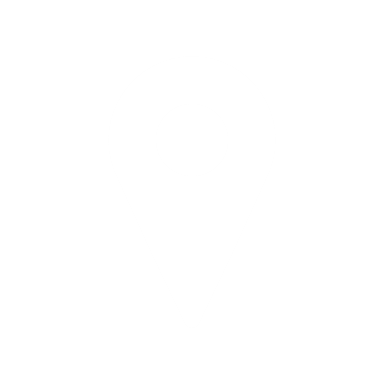 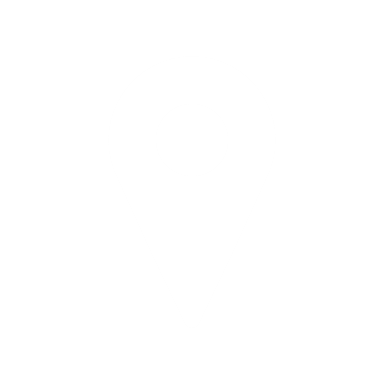 BAE5025MB
EUROSPEC™ EASI-T BATHROOM LOCK - RESIDENTIAL
Contract Bathroom Lock with a wide range of options offering an excellent degree of choice. The Latch bolt has the Easi-T reverse function to save undoing the case so it can be reversed in seconds. This lock carries a 10-year mechanical guarantee. It has been CE tested and is Fire Door Rated. Suitable for use in all domestic, industrial and commercial environments. Available in different finishes and sizes. Square and Radius options.
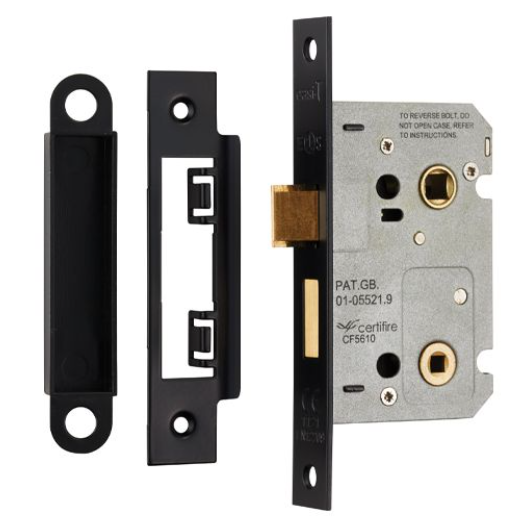 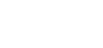 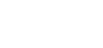 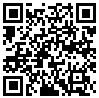 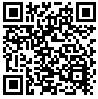 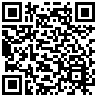 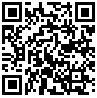 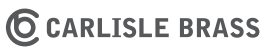 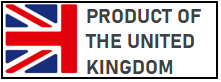 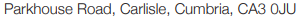 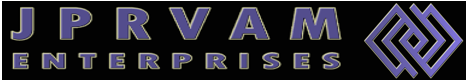 B1 L2 Princess Homes Subd. Novaliches, Quezon City                      urbanity2022@gmail.com                                       927 361 2713
B1 L2 Princess Homes Subd. Novaliches, Quezon City                          urbanity2022@gmail.com                                       927 361 2713
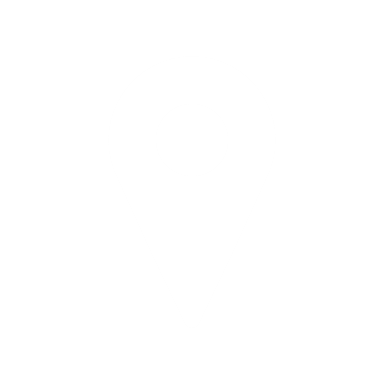 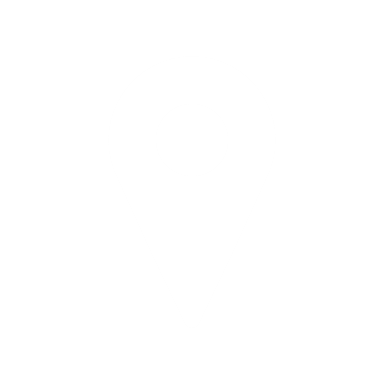 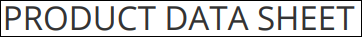 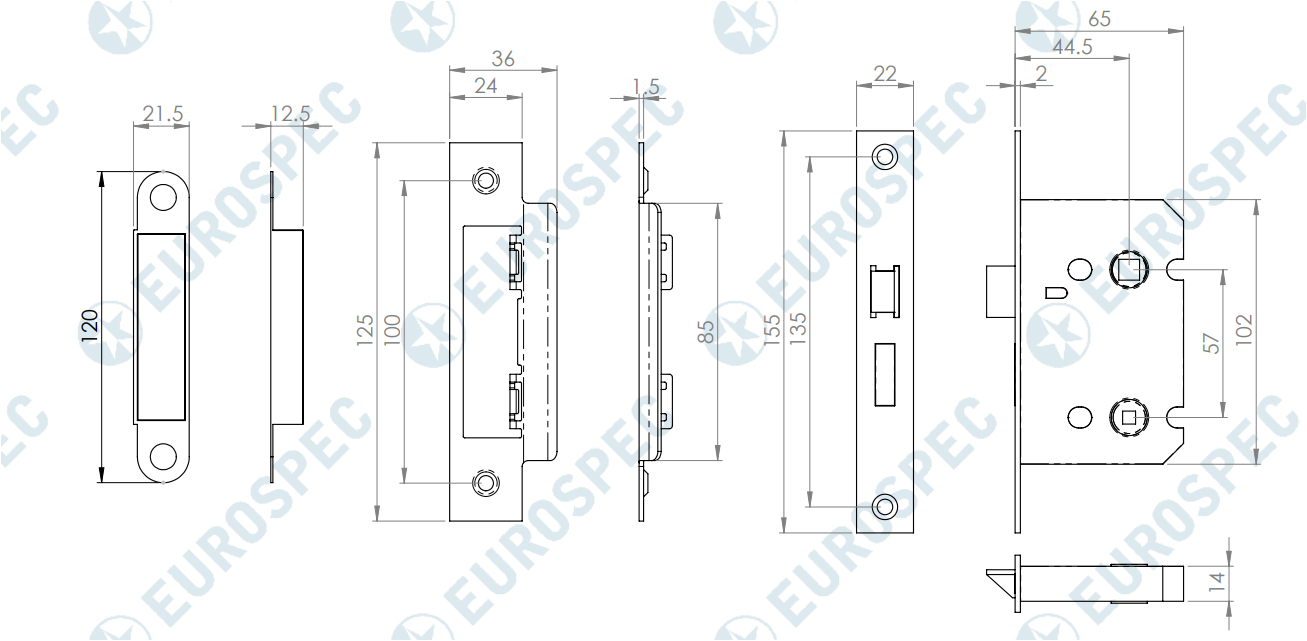 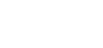 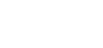 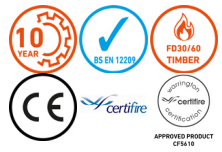 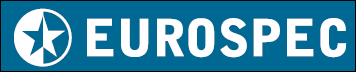 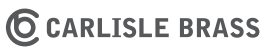 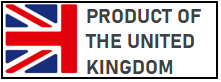 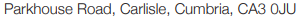 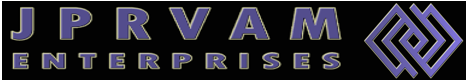 B1 L2 Princess Homes Subd. Novaliches, Quezon City                      urbanity2022@gmail.com                                       927 361 2713
B1 L2 Princess Homes Subd. Novaliches, Quezon City                          urbanity2022@gmail.com                                       927 361 2713
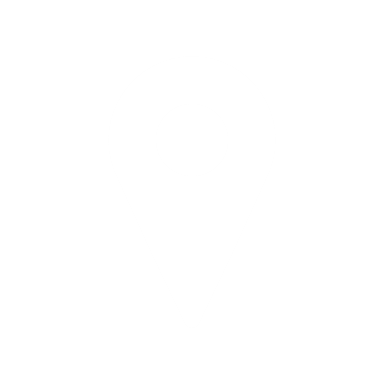 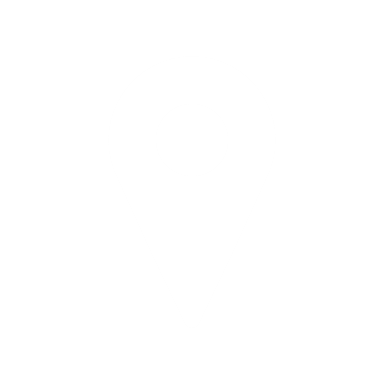 BAS5025
EUROSPEC™ EASI-T BATHROOM LOCK - ARCHITECTURAL
Bathroom Lock in 64mm. The Latch bolt has the Easi-T reverse function to save undoing the case so it can be reversed in seconds. Certified to BS EN 12209. This lock provides a good degree of security and carries a 10 year mechanical guarantee. It has been CE and Certifire tested. Suitable for use in all domestic, industrial and commercial environments.
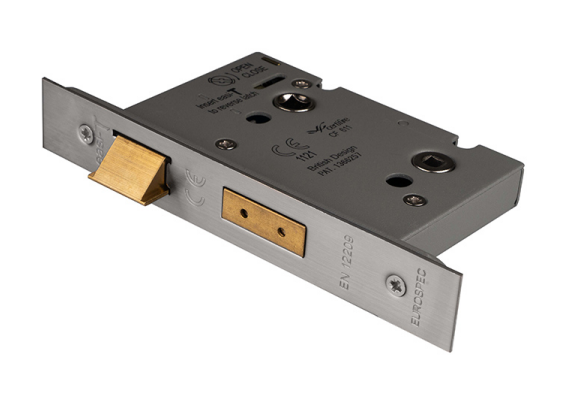 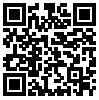 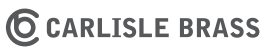 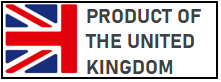 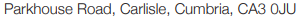 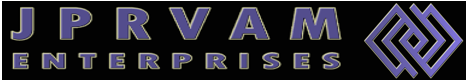 B1 L2 Princess Homes Subd. Novaliches, Quezon City                      urbanity2022@gmail.com                                       927 361 2713
B1 L2 Princess Homes Subd. Novaliches, Quezon City                          urbanity2022@gmail.com                                       927 361 2713
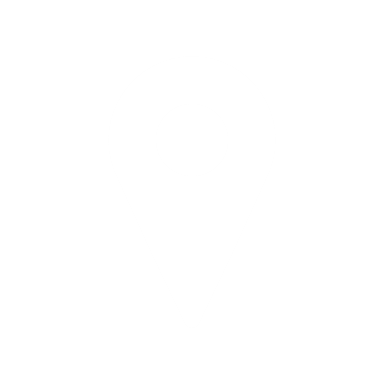 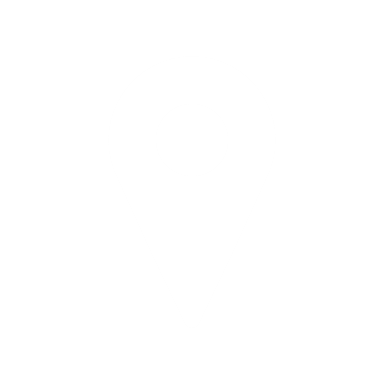 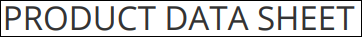 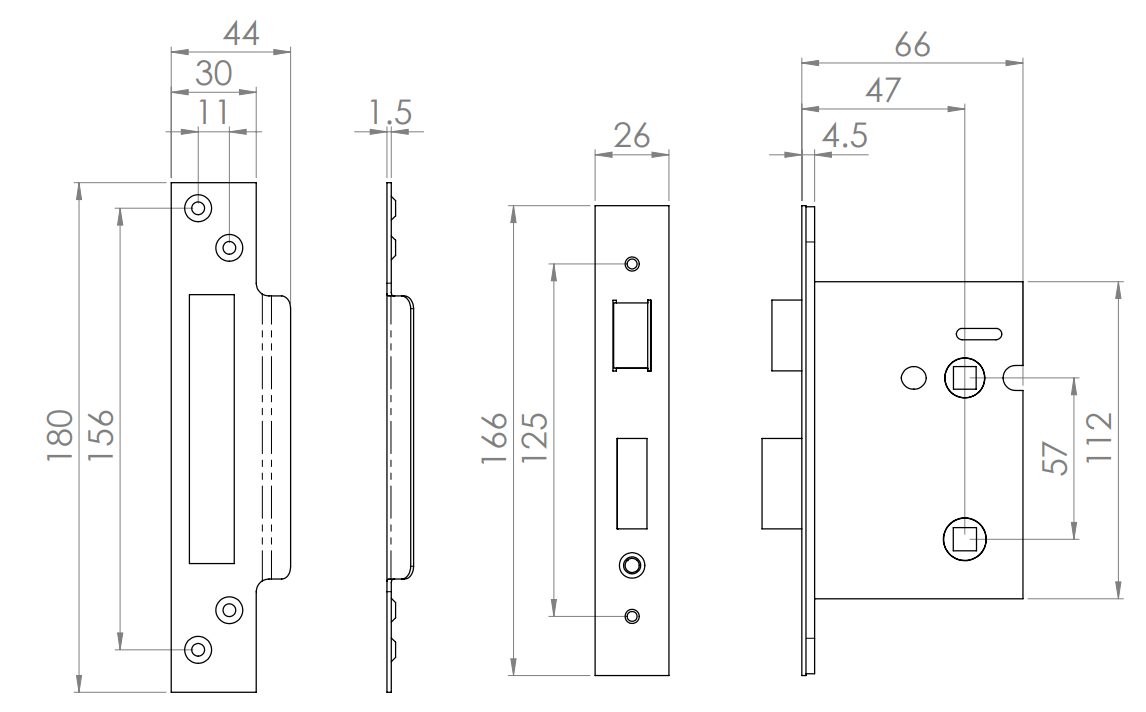 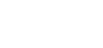 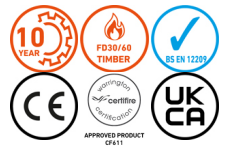 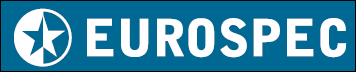 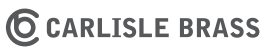 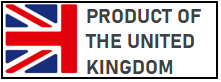 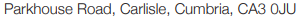 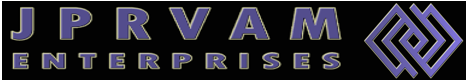 B1 L2 Princess Homes Subd. Novaliches, Quezon City                      urbanity2022@gmail.com                                       927 361 2713
B1 L2 Princess Homes Subd. Novaliches, Quezon City                          urbanity2022@gmail.com                                       927 361 2713
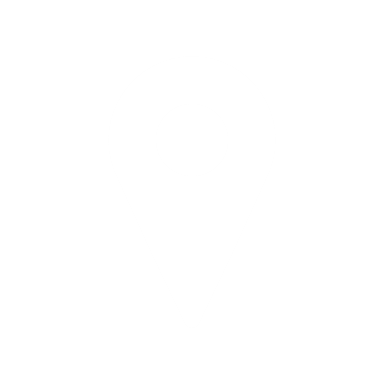 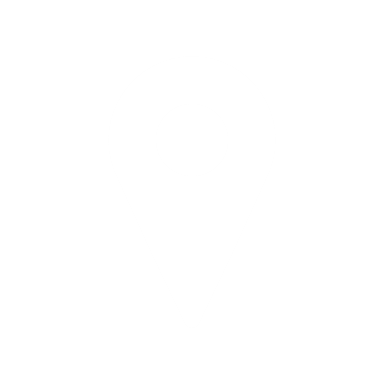 CSE1005SSS
EUROSPEC™  EUROPROFILE ESCUTCHEON – SATIN STAINLESS STEEL
Europrofile Escutcheon on concealed fix press on rose to all of the Steelworx levers. Part of the Steelwork range in Grade 304 Stainless Steel. Fire Door Rated.
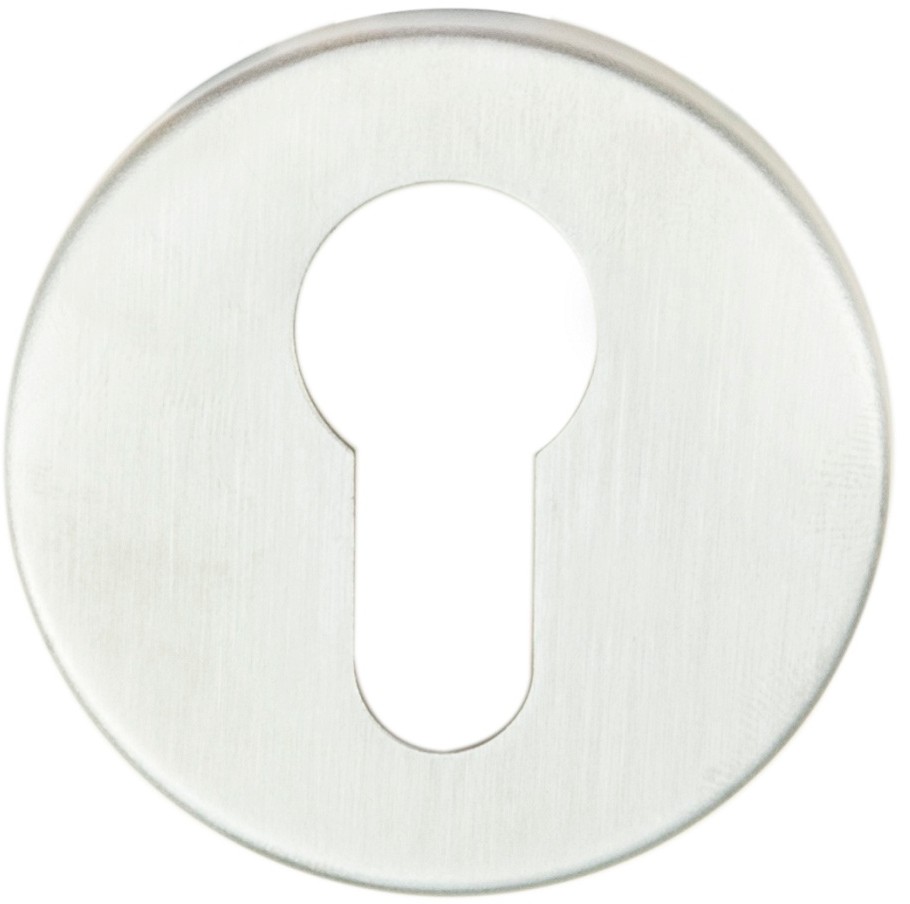 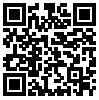 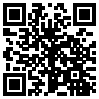 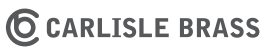 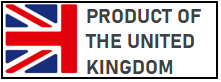 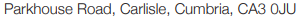 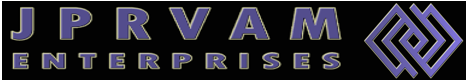 B1 L2 Princess Homes Subd. Novaliches, Quezon City                      urbanity2022@gmail.com                                       927 361 2713
B1 L2 Princess Homes Subd. Novaliches, Quezon City                          urbanity2022@gmail.com                                       927 361 2713
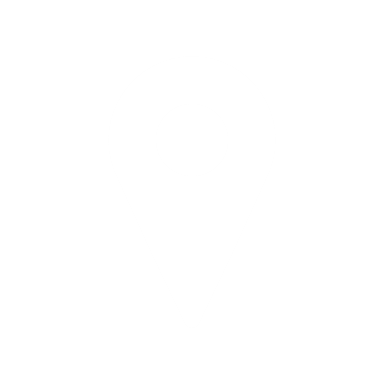 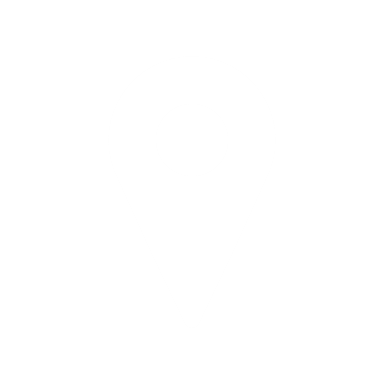 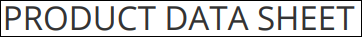 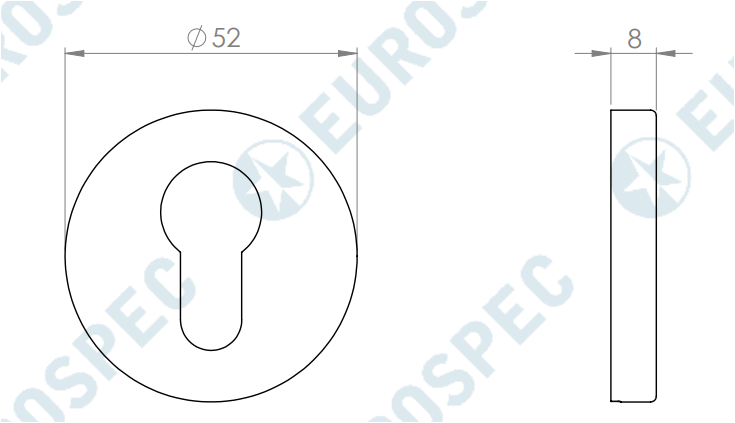 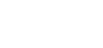 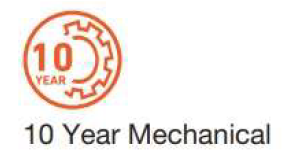 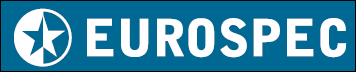 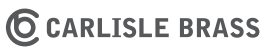 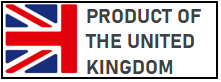 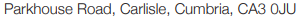 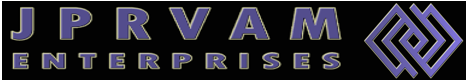 B1 L2 Princess Homes Subd. Novaliches, Quezon City                      urbanity2022@gmail.com                                       927 361 2713
B1 L2 Princess Homes Subd. Novaliches, Quezon City                          urbanity2022@gmail.com                                       927 361 2713
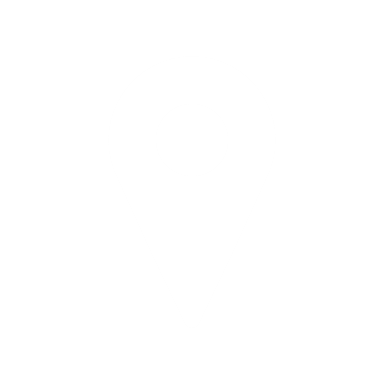 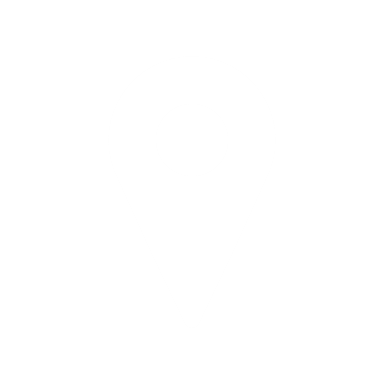 CSL1193SSS
EUROSPEC™ CURVED LEVER HANDLE ON ROSE
Lever on concealed fix press on round rose. Curved round bar lever (19mm) with a slightly higher than standard arch making it very ergonomic. Comes with a 10 year mechanical guarantee and is Fire Door Rated. Suitable for domestic and commercial use.
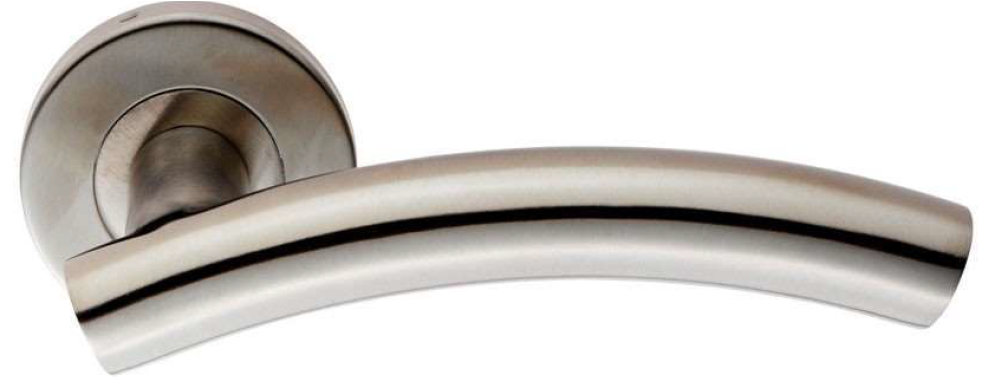 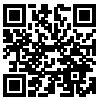 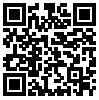 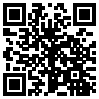 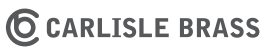 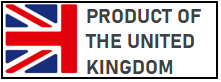 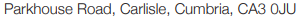 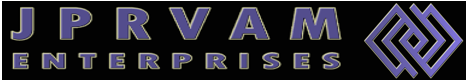 B1 L2 Princess Homes Subd. Novaliches, Quezon City                      urbanity2022@gmail.com                                       927 361 2713
B1 L2 Princess Homes Subd. Novaliches, Quezon City                          urbanity2022@gmail.com                                       927 361 2713
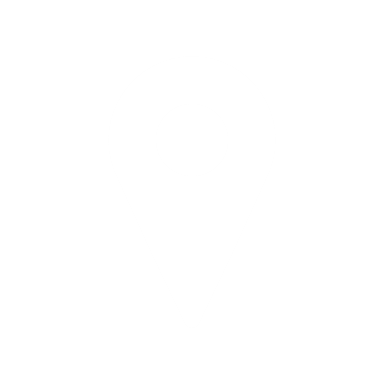 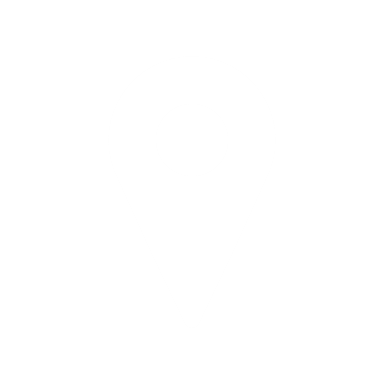 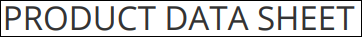 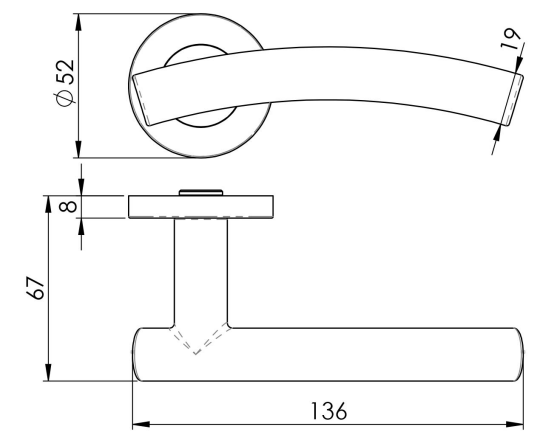 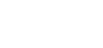 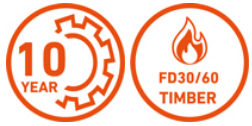 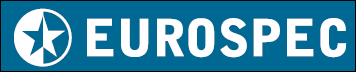 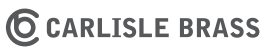 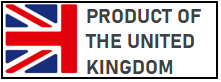 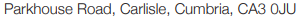 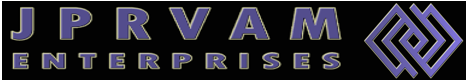 B1 L2 Princess Homes Subd. Novaliches, Quezon City                      urbanity2022@gmail.com                                       927 361 2713
B1 L2 Princess Homes Subd. Novaliches, Quezon City                          urbanity2022@gmail.com                                       927 361 2713
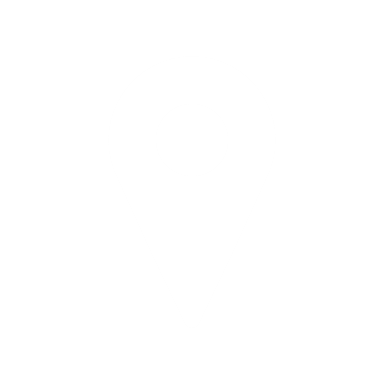 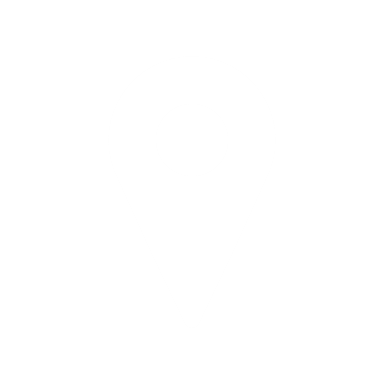 CYA71270
EUROSPEC™ 70MM EUROPROFILE DOUBLE CYLINDER
Euro Double Cylinder. These MP5 Architectural 5 pin cylinders provide a good degree of security. Fire Door rated. Keyed alike or master keyed options available. Comes with a 5 year mechanical guarantee. Suitable for domestic and commercial use.
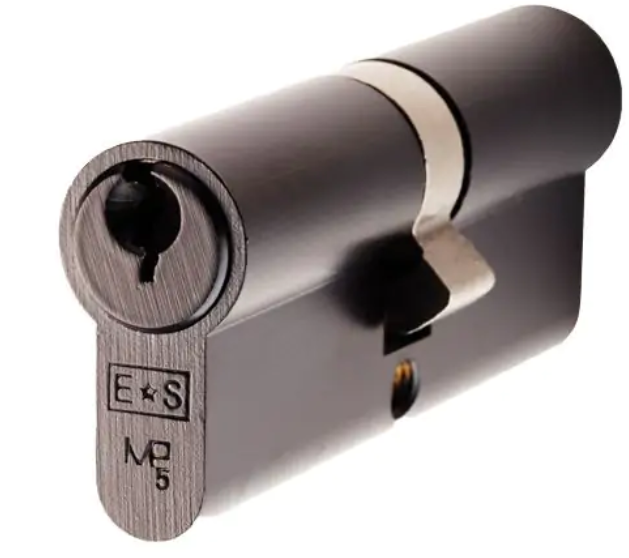 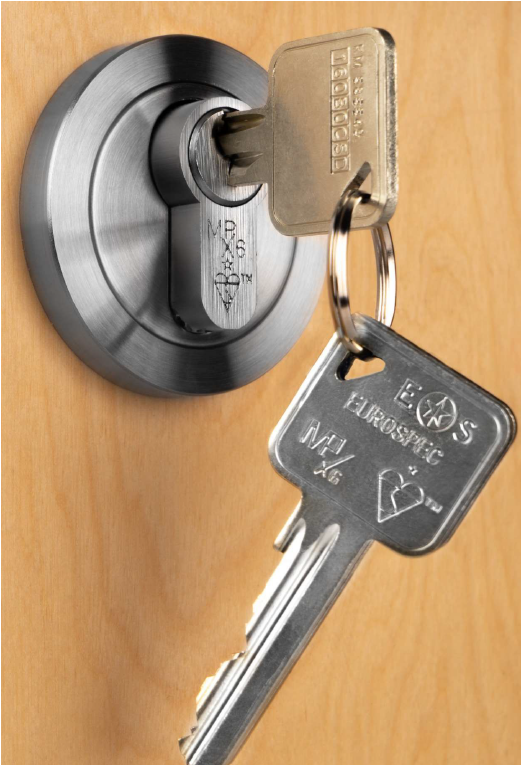 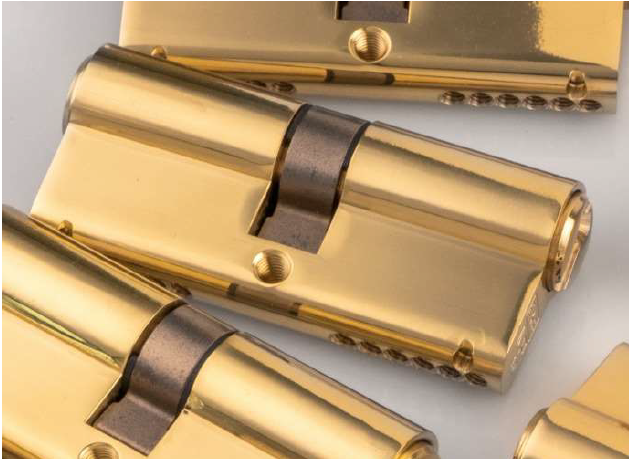 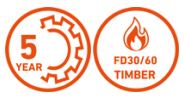 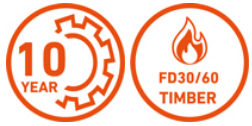 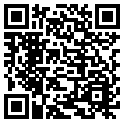 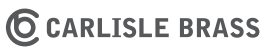 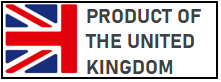 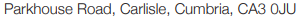 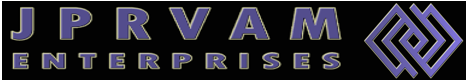 B1 L2 Princess Homes Subd. Novaliches, Quezon City                      urbanity2022@gmail.com                                       927 361 2713
B1 L2 Princess Homes Subd. Novaliches, Quezon City                          urbanity2022@gmail.com                                       927 361 2713
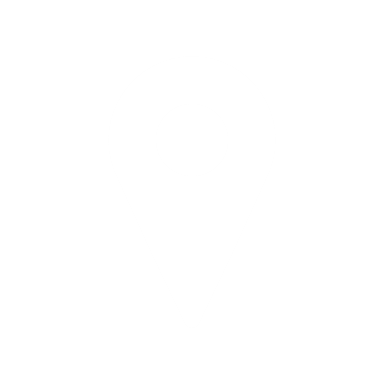 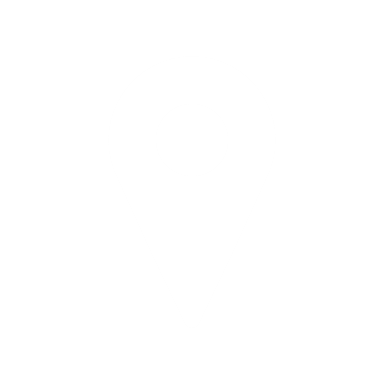 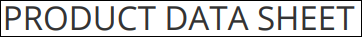 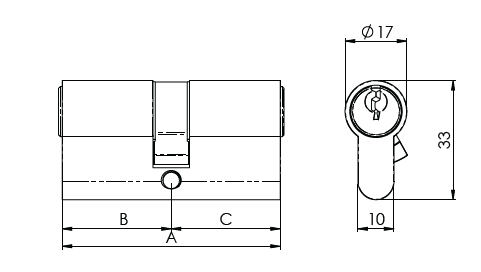 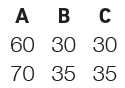 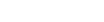 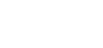 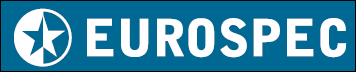 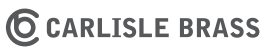 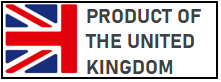 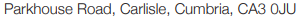 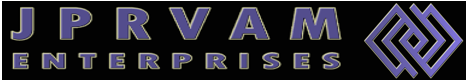 B1 L2 Princess Homes Subd. Novaliches, Quezon City                      urbanity2022@gmail.com                                       927 361 2713
B1 L2 Princess Homes Subd. Novaliches, Quezon City                          urbanity2022@gmail.com                                       927 361 2713
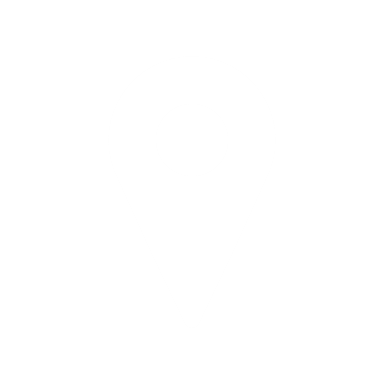 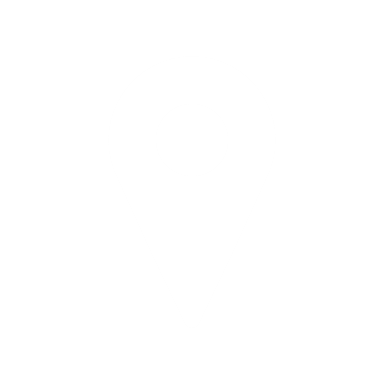 CYA71370
EUROSPEC™ 70MM EUROPROFILE CYLINDER & TURN
Euro Cylinder and Turn. To lock the door on the inside, simply use the turn knob, there's no need for a key. These MP5 Architectural 5 pin cylinders provide a good degree of security. Fire Door rated. Keyed alike or master keyed options available. Comes with a 5 year mechanical guarantee. Suitable for domestic and commercial use.
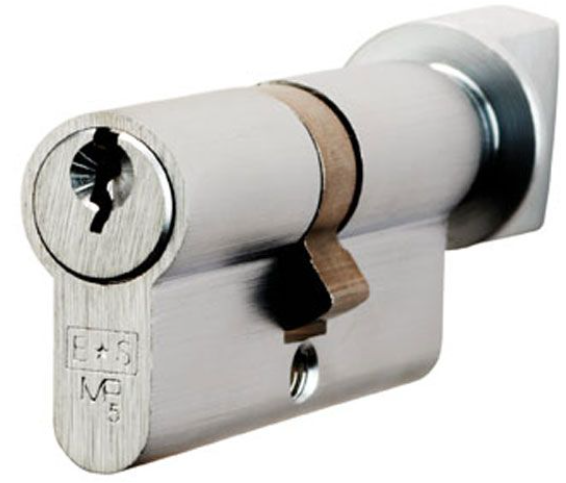 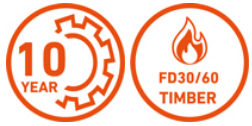 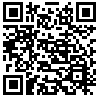 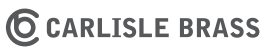 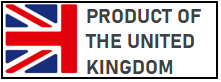 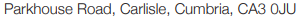 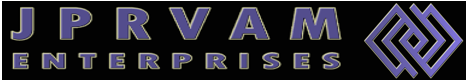 B1 L2 Princess Homes Subd. Novaliches, Quezon City                      urbanity2022@gmail.com                                       927 361 2713
B1 L2 Princess Homes Subd. Novaliches, Quezon City                          urbanity2022@gmail.com                                       927 361 2713
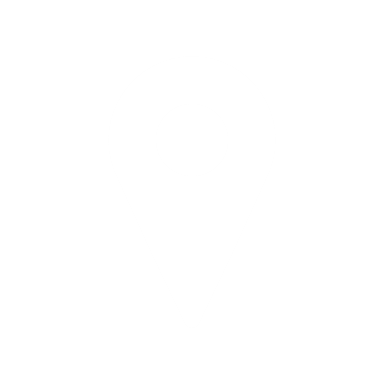 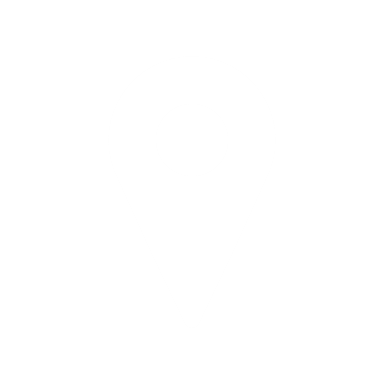 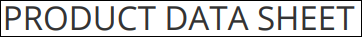 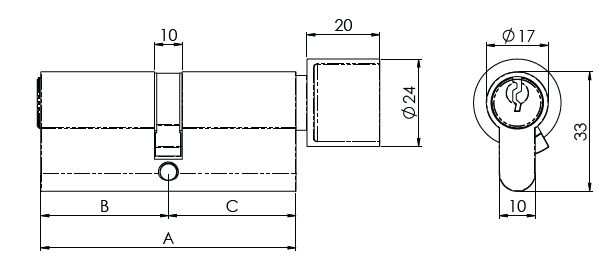 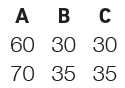 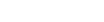 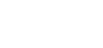 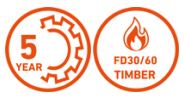 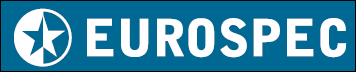 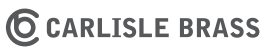 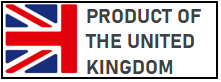 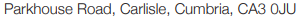 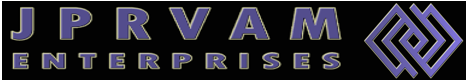 B1 L2 Princess Homes Subd. Novaliches, Quezon City                      urbanity2022@gmail.com                                       927 361 2713
B1 L2 Princess Homes Subd. Novaliches, Quezon City                          urbanity2022@gmail.com                                       927 361 2713
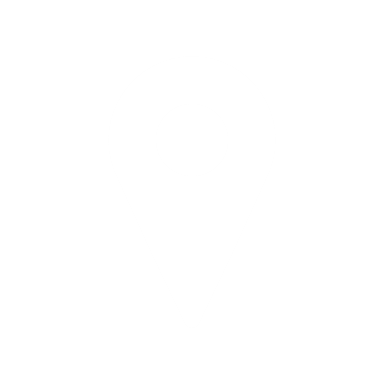 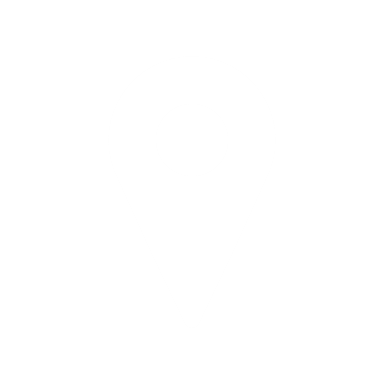 DL56
Carlisle brass™ VICTORIAN SCROLL LEVER ON ROUND ROSE
A traditional Victorian styled scroll lever handle on a round rose. The upturned handle offers a comfortable grip and solid feel as well as long lasting use. A plain and simple minimalist style suitable for home or office. The three point fixing provides secure and easy installation. Comes with a 10 year mechanical guarantee and is Fire door rated. Suitable for domestic and commercial use.
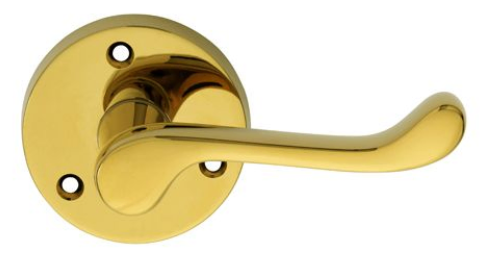 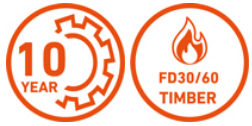 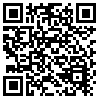 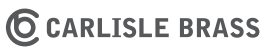 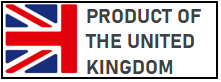 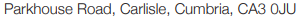 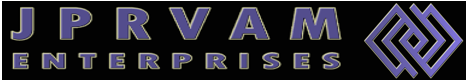 B1 L2 Princess Homes Subd. Novaliches, Quezon City                      urbanity2022@gmail.com                                       927 361 2713
B1 L2 Princess Homes Subd. Novaliches, Quezon City                          urbanity2022@gmail.com                                       927 361 2713
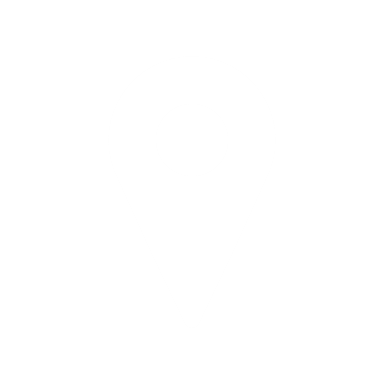 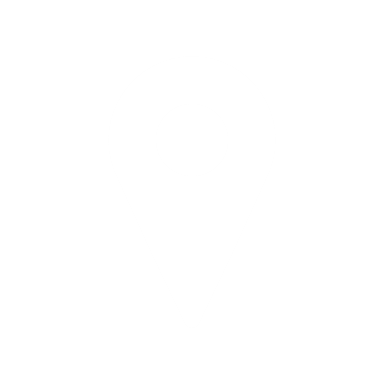 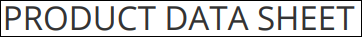 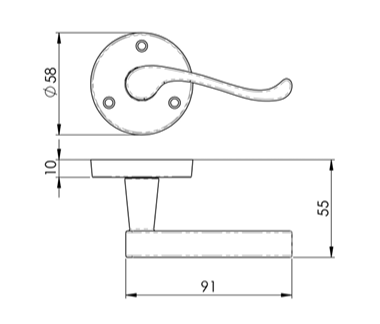 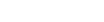 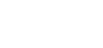 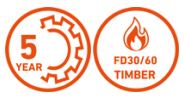 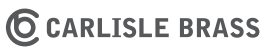 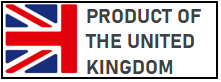 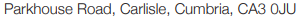 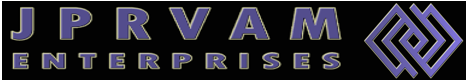 B1 L2 Princess Homes Subd. Novaliches, Quezon City                      urbanity2022@gmail.com                                       927 361 2713
B1 L2 Princess Homes Subd. Novaliches, Quezon City                          urbanity2022@gmail.com                                       927 361 2713
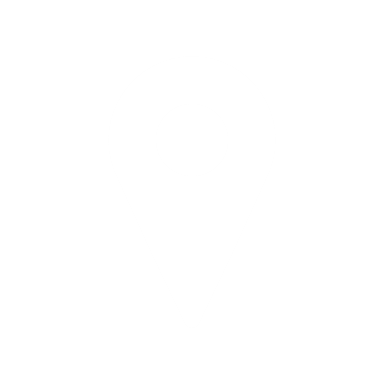 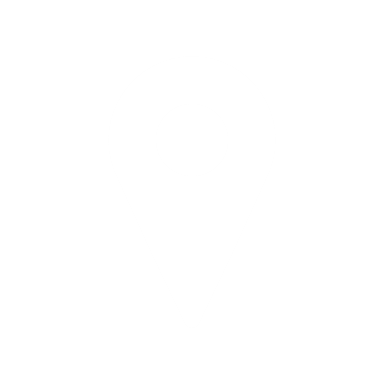 DLE0055EPSSS
EUROSPEC™ DIN STANDARD EUROPROFILE MORTISE sashlock
                                     contract range
Contract Din Euro Profile Sashlock, 55mm. Square or Radius option. The Latch bolt has the Easi-T reverse function to save undoing the case so it can be reversed in seconds. Certified to BS EN 12209. This lock carries a 5 year mechanical guarantee. CE and Certifire tested. Suitable for use in all domestic, industrial and commercial environments.
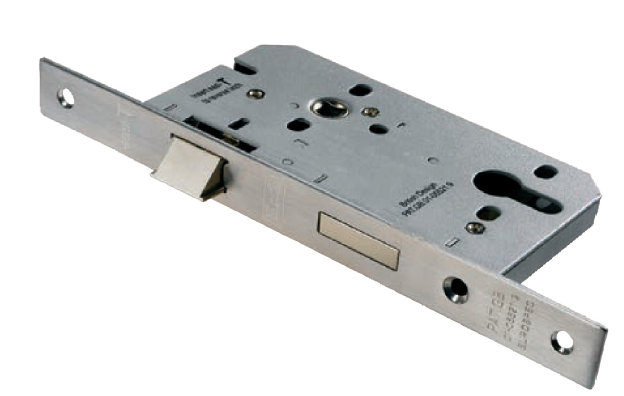 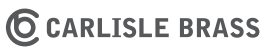 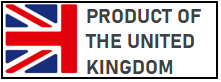 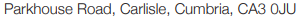 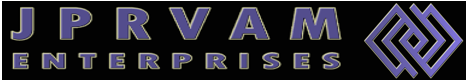 B1 L2 Princess Homes Subd. Novaliches, Quezon City                      urbanity2022@gmail.com                                       927 361 2713
B1 L2 Princess Homes Subd. Novaliches, Quezon City                          urbanity2022@gmail.com                                       927 361 2713
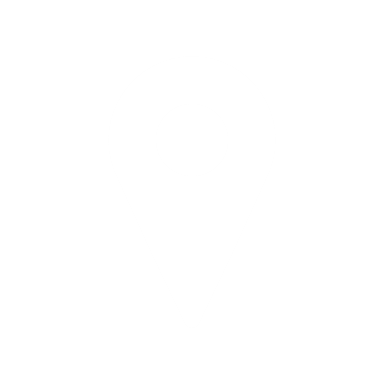 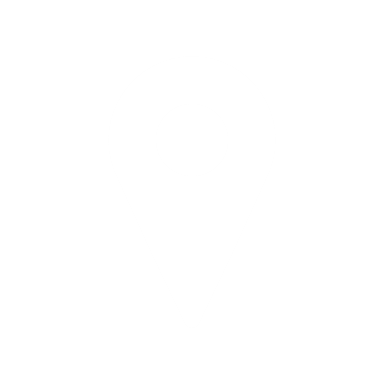 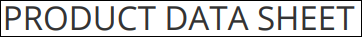 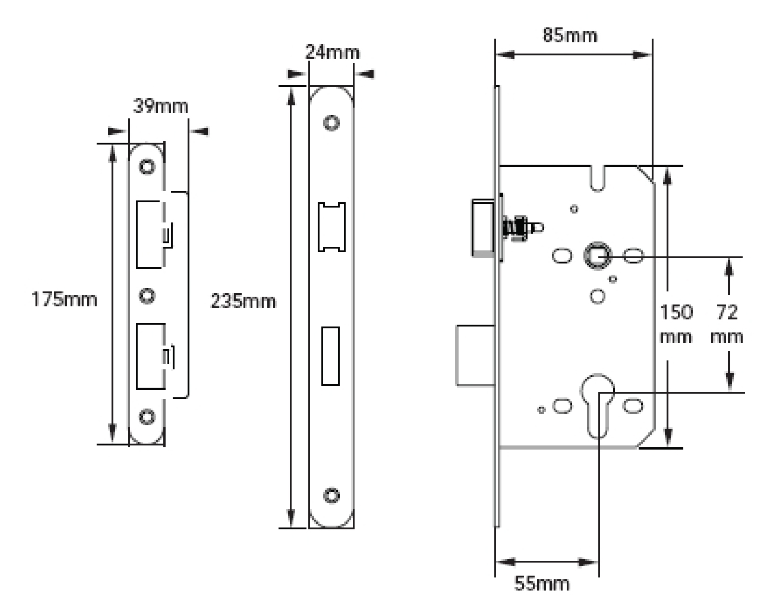 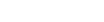 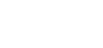 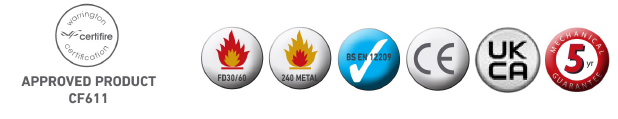 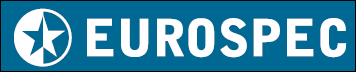 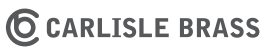 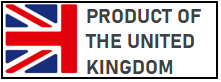 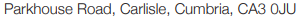 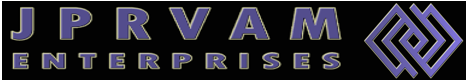 B1 L2 Princess Homes Subd. Novaliches, Quezon City                      urbanity2022@gmail.com                                       927 361 2713
B1 L2 Princess Homes Subd. Novaliches, Quezon City                          urbanity2022@gmail.com                                       927 361 2713
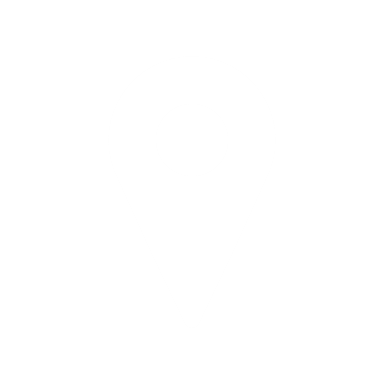 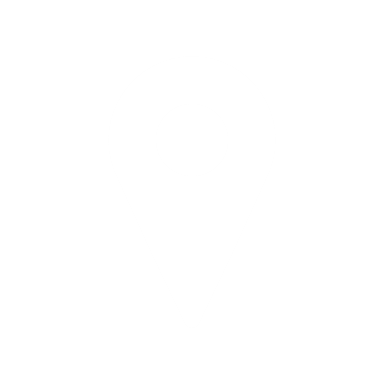 DLE0055EPSSS
EUROSPEC™ DIN STANDARD EUROPROFILE MORTISE DEADLOCK
                                     contract range
Contract Din Euro Profile Deadlock, Square or Radius options. Certified to BS EN 12209. Used as a matter of course by the national house builders. This lock carries a 5 year mechanical guarantee. It has been CE and Certifire tested. Suitable for use in all domestic, industrial and commercial environments.
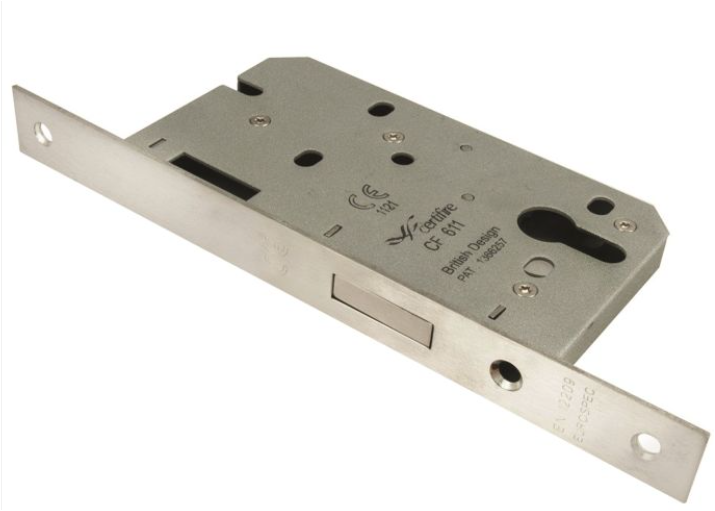 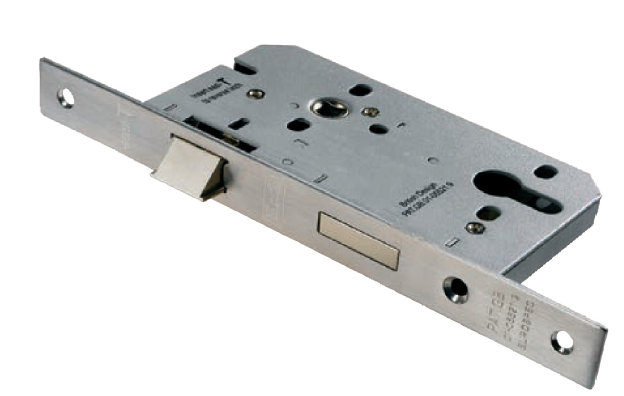 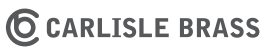 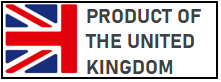 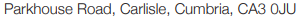 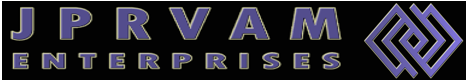 B1 L2 Princess Homes Subd. Novaliches, Quezon City                      urbanity2022@gmail.com                                       927 361 2713
B1 L2 Princess Homes Subd. Novaliches, Quezon City                          urbanity2022@gmail.com                                       927 361 2713
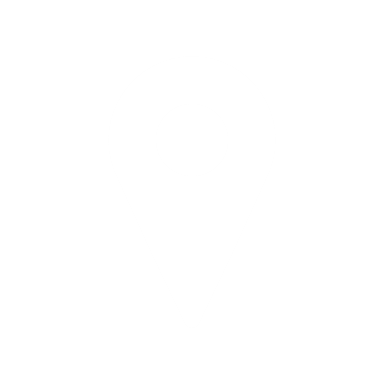 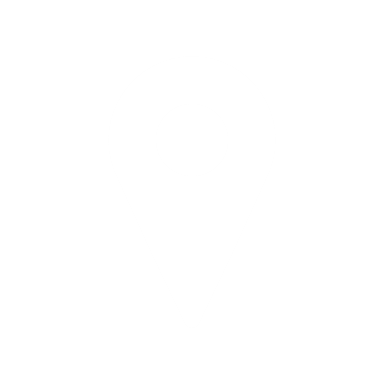 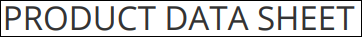 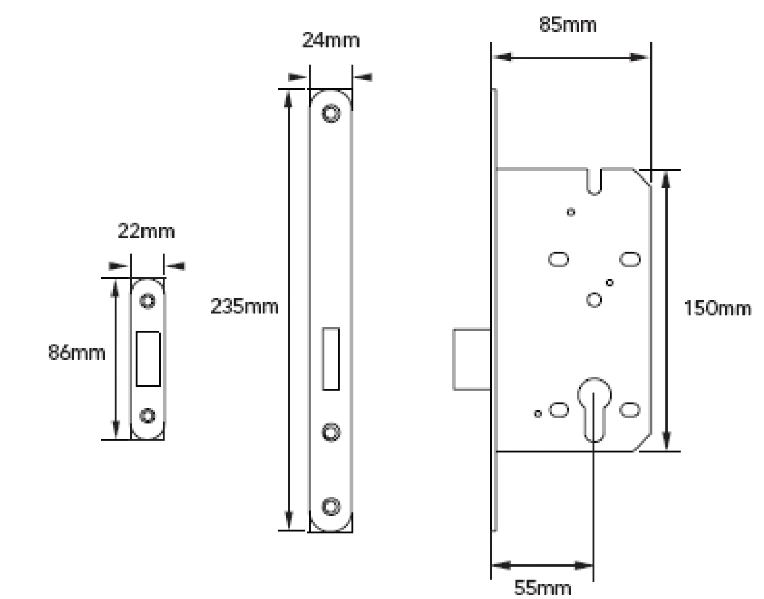 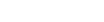 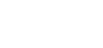 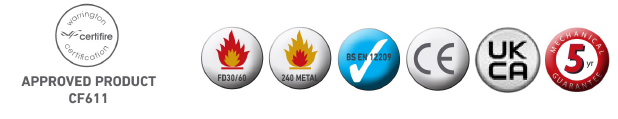 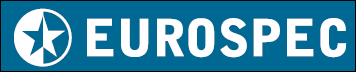 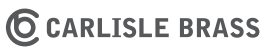 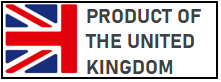 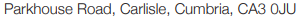 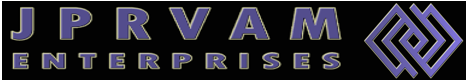 B1 L2 Princess Homes Subd. Novaliches, Quezon City                      urbanity2022@gmail.com                                       927 361 2713
B1 L2 Princess Homes Subd. Novaliches, Quezon City                          urbanity2022@gmail.com                                       927 361 2713
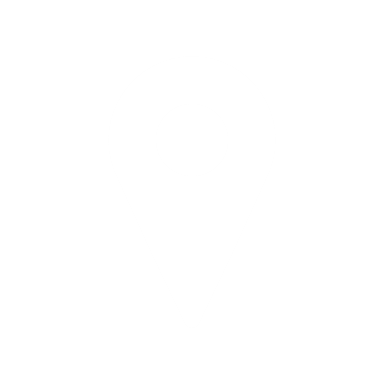 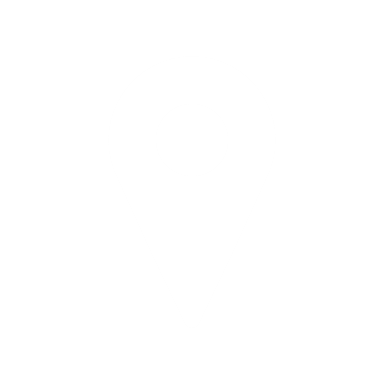 DLE0055EPSSS
EUROSPEC™ DIN STANDARD MORTISE bathroom
                                     contract range
Contract Din Euro Profile Deadlock, Square or Radius options. Certified to BS EN 12209. Used as a matter of course by the national house builders. This lock carries a 5 year mechanical guarantee. It has been CE and Certifire tested. Suitable for use in all domestic, industrial and commercial environments.
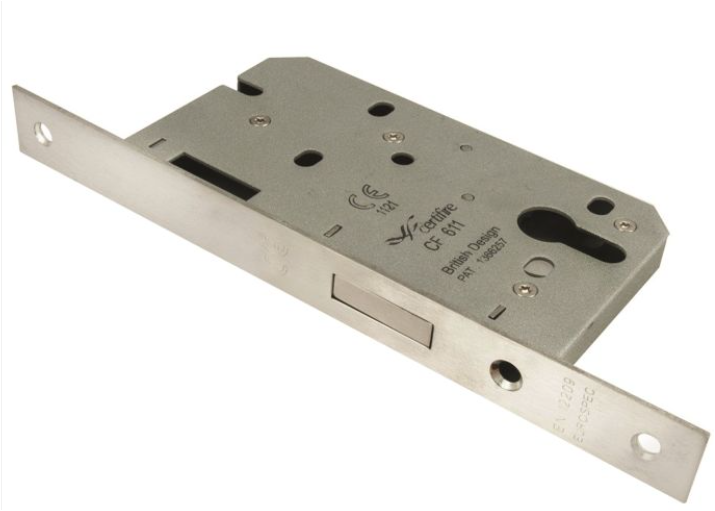 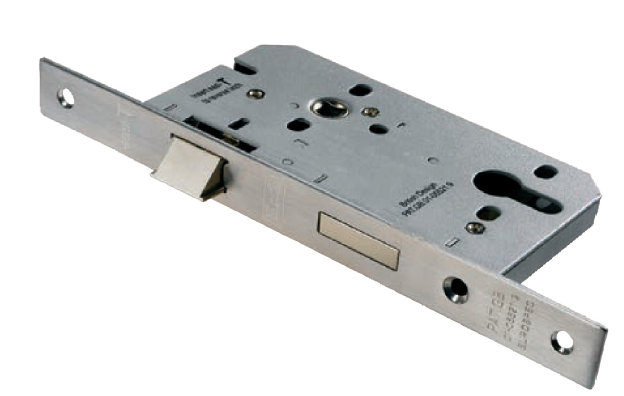 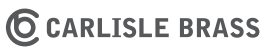 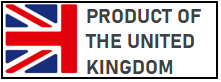 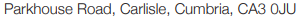 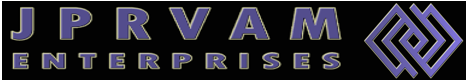 B1 L2 Princess Homes Subd. Novaliches, Quezon City                      urbanity2022@gmail.com                                       927 361 2713
B1 L2 Princess Homes Subd. Novaliches, Quezon City                          urbanity2022@gmail.com                                       927 361 2713
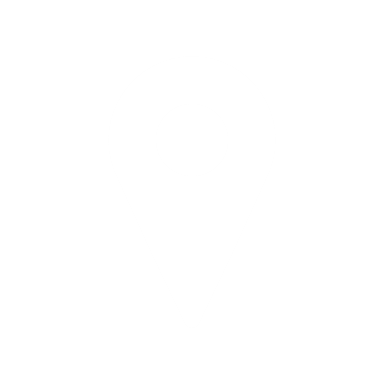 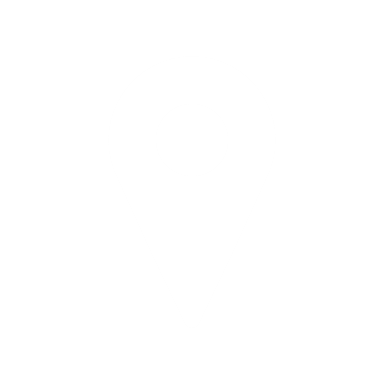 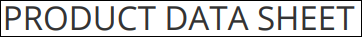 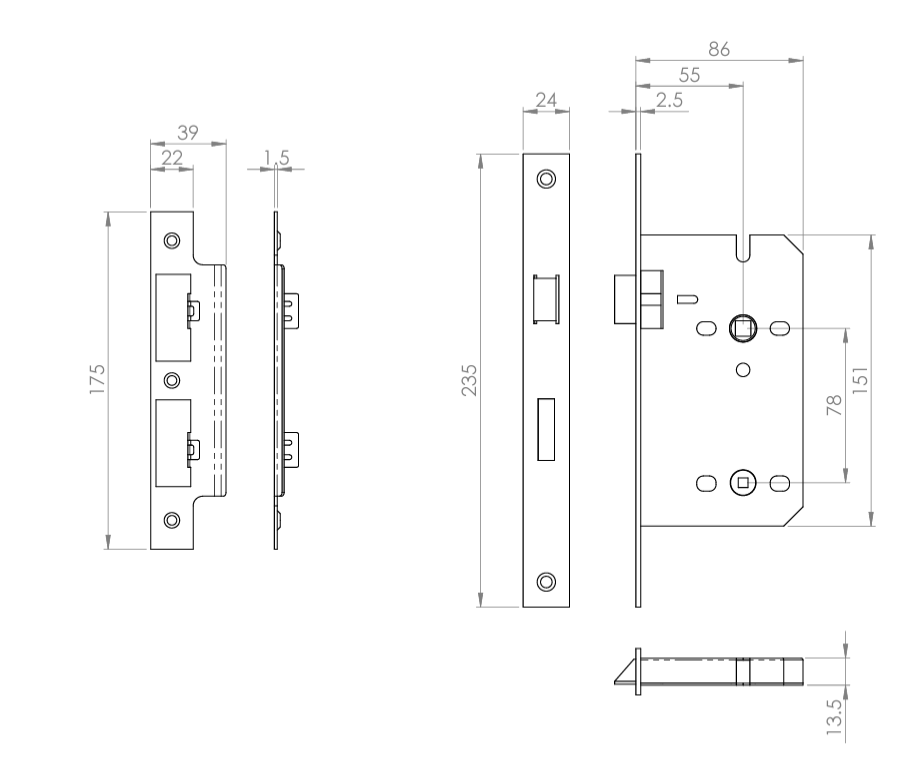 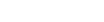 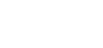 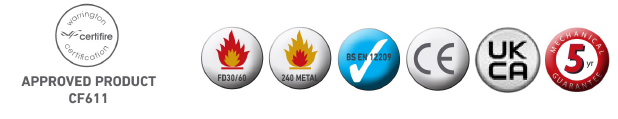 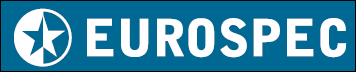 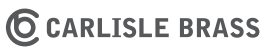 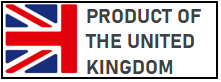 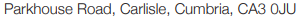 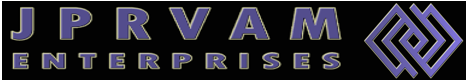 B1 L2 Princess Homes Subd. Novaliches, Quezon City                      urbanity2022@gmail.com                                       927 361 2713
B1 L2 Princess Homes Subd. Novaliches, Quezon City                          urbanity2022@gmail.com                                       927 361 2713
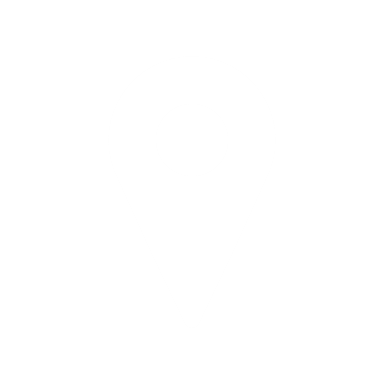 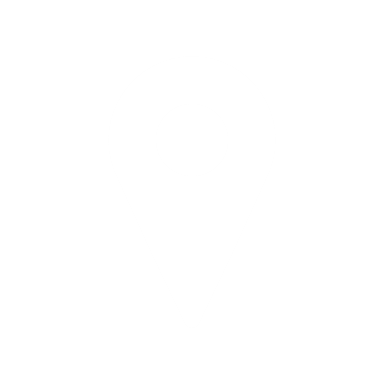 ESS5025
EUROSPEC™ DIN STANDARD EUROPROFILE MORTISE SASHLOCK
                                    ARCHITECTURAL RANGE
Euro Profile Sashlock in 64mM. The Latchbolt has the Easi-T reverse function to save undoing the case so it can be reversed in seconds. Certified to BS EN 12209. This lock provides a good degree of security and carries a 10 year mechanical guarantee. It has been CE and Certifire tested. Suitable for use in all domestic, industrial and commercial environments.
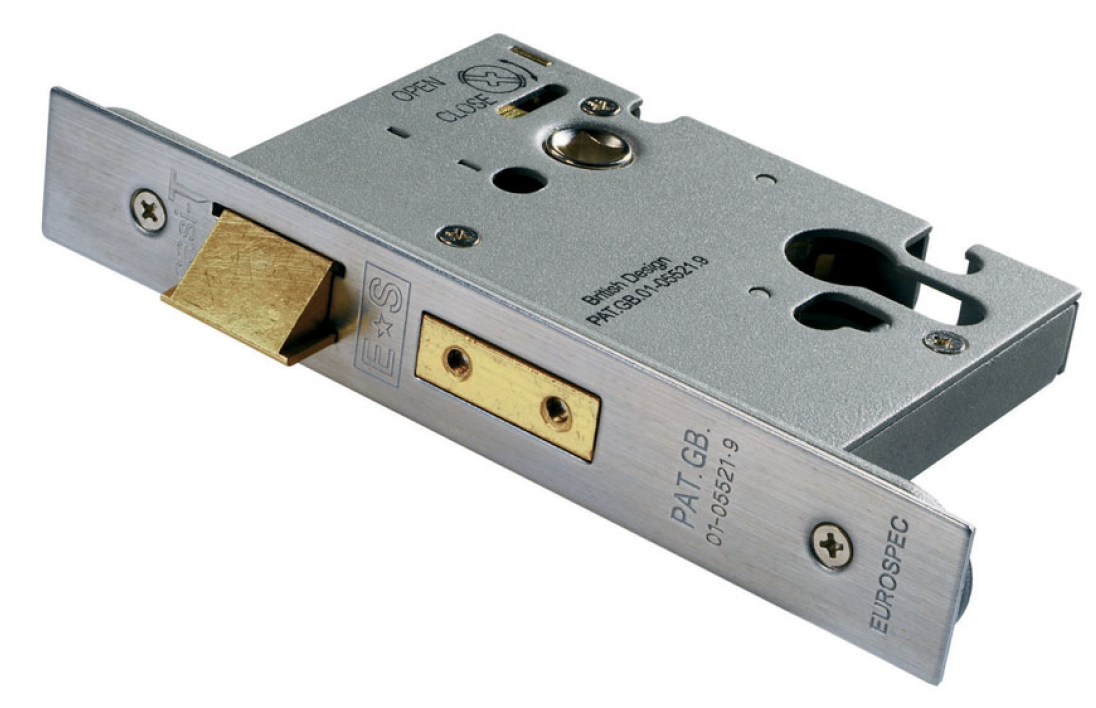 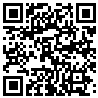 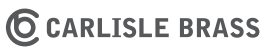 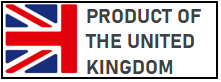 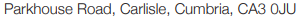 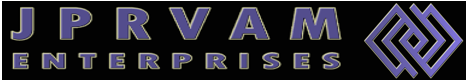 B1 L2 Princess Homes Subd. Novaliches, Quezon City                      urbanity2022@gmail.com                                       927 361 2713
B1 L2 Princess Homes Subd. Novaliches, Quezon City                          urbanity2022@gmail.com                                       927 361 2713
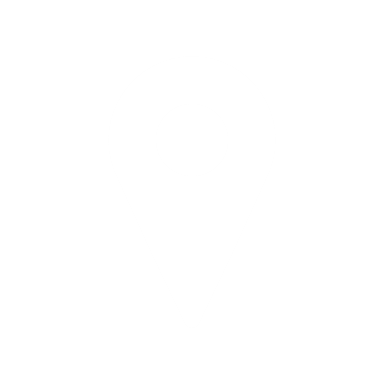 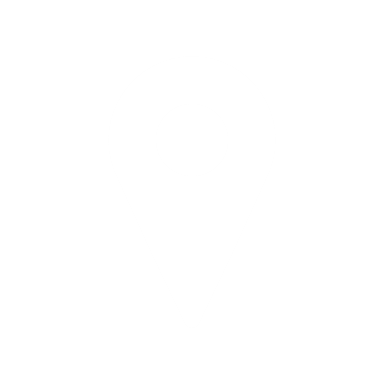 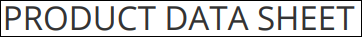 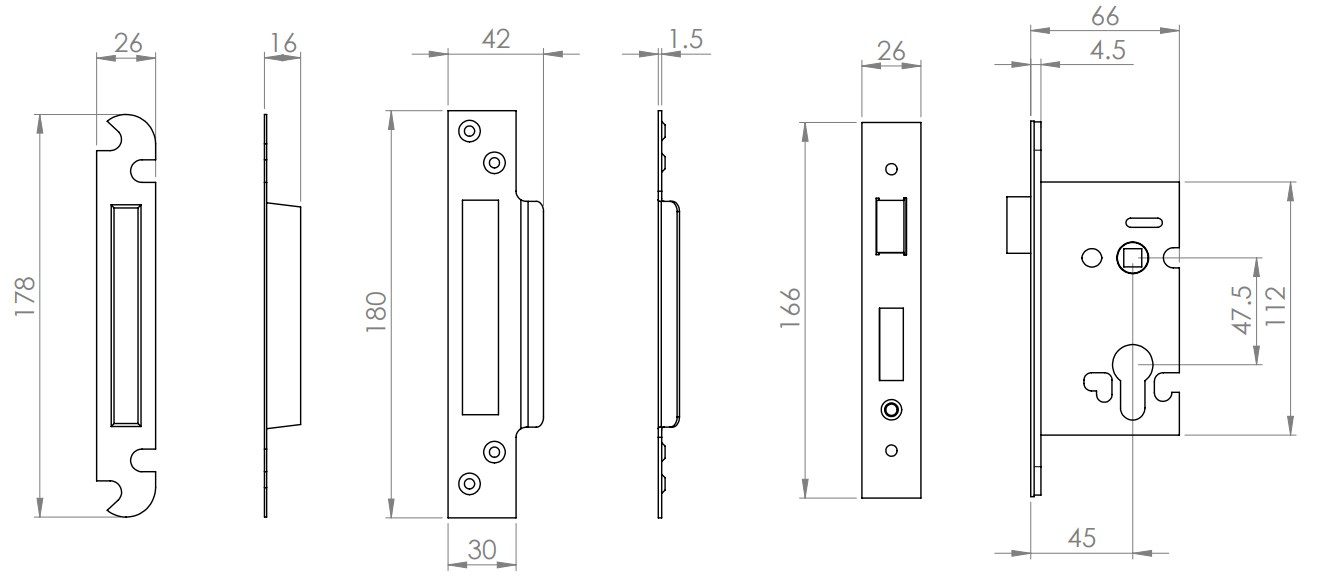 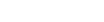 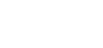 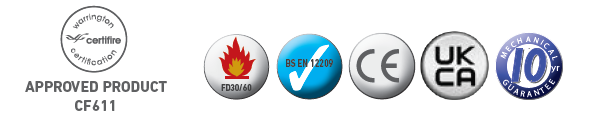 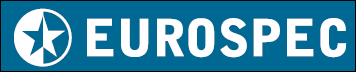 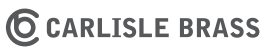 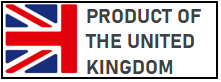 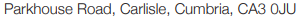 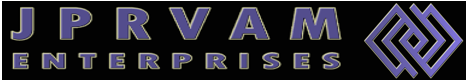 B1 L2 Princess Homes Subd. Novaliches, Quezon City                      urbanity2022@gmail.com                                       927 361 2713
B1 L2 Princess Homes Subd. Novaliches, Quezon City                          urbanity2022@gmail.com                                       927 361 2713
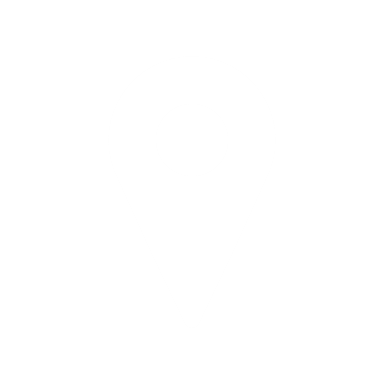 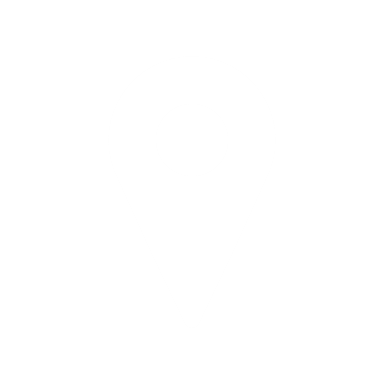 LSS5325
EUROSPEC™ EASI-T 3 LEVER SASHLOCK    
                                ARCHITECTURAL RANGE
3 Lever Sashlock Square Forend 64mm. The Latchbolt has the Easi-T reverse function to save undoing the case so it can be reversed in seconds. British Standard BS EN 12209 Rated LocK. This lock provides a good degree of security and carries a 10 year mechanical guarantee. CE and Certifire tested. Suitable for use in all domestic, industrial and commercial environments.
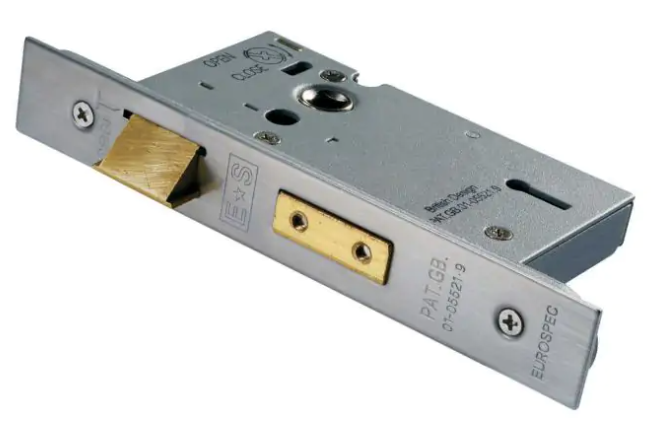 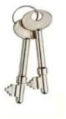 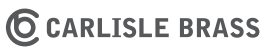 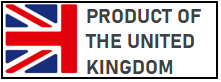 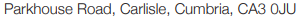 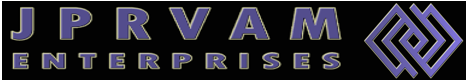 B1 L2 Princess Homes Subd. Novaliches, Quezon City                      urbanity2022@gmail.com                                       927 361 2713
B1 L2 Princess Homes Subd. Novaliches, Quezon City                          urbanity2022@gmail.com                                       927 361 2713
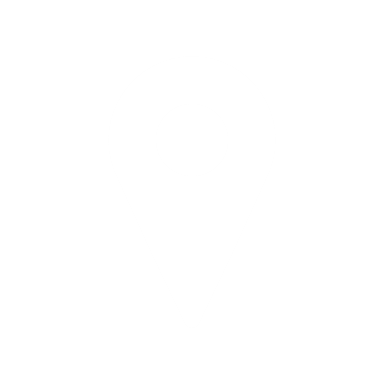 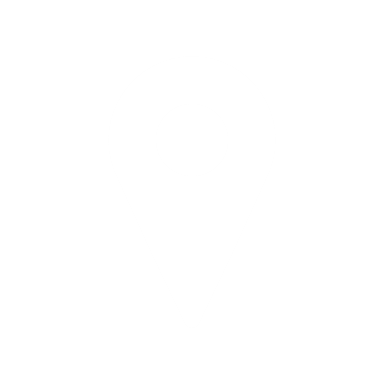 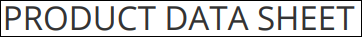 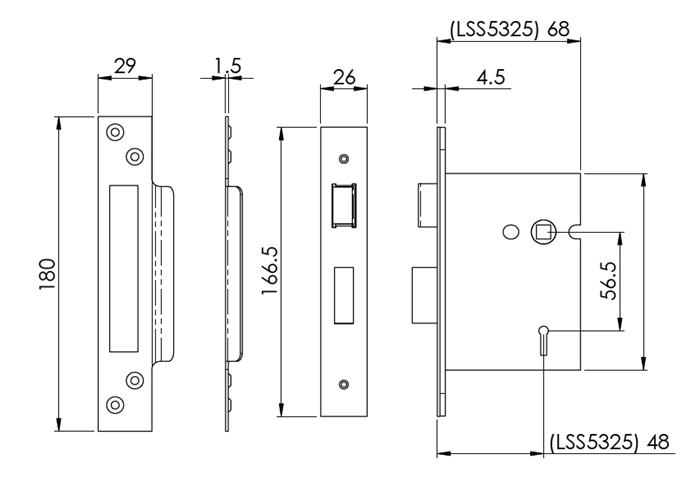 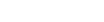 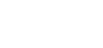 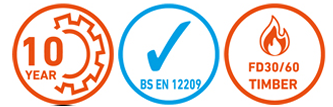 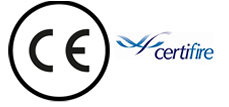 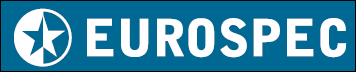 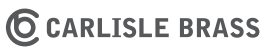 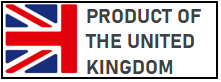 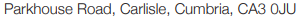 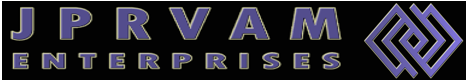 B1 L2 Princess Homes Subd. Novaliches, Quezon City                      urbanity2022@gmail.com                                       927 361 2713
B1 L2 Princess Homes Subd. Novaliches, Quezon City                          urbanity2022@gmail.com                                       927 361 2713
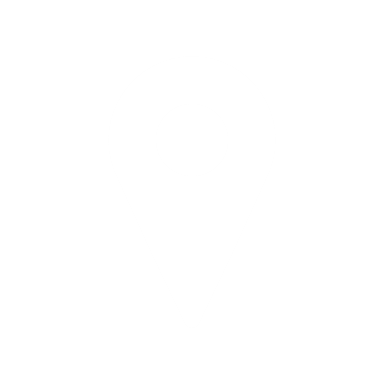 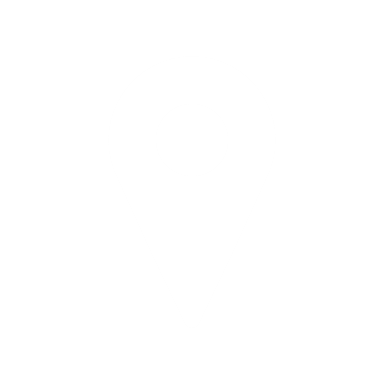 FSF5004
EUROSPEC™ FOREND STRIKE & FIXING PACK 
                                      MATT BLACK
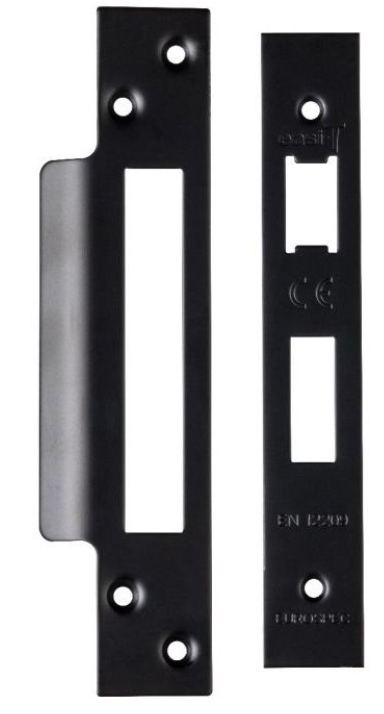 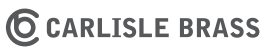 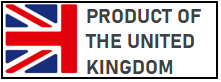 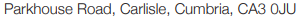 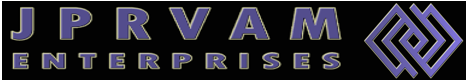 B1 L2 Princess Homes Subd. Novaliches, Quezon City                      urbanity2022@gmail.com                                       927 361 2713
B1 L2 Princess Homes Subd. Novaliches, Quezon City                          urbanity2022@gmail.com                                       927 361 2713
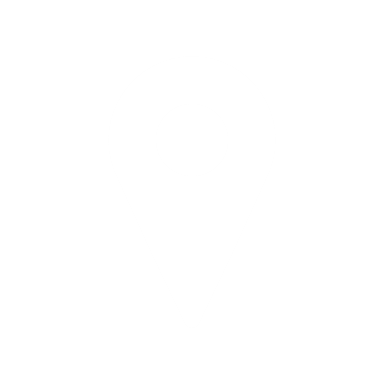 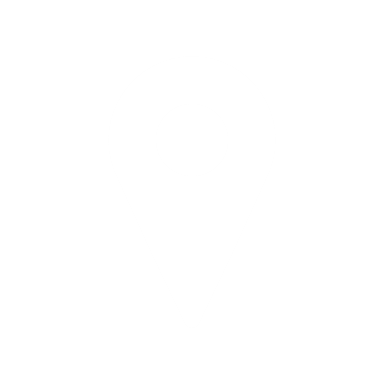 FSF5004
EUROSPEC™ FOREND STRIKE & FIXING PACK
                                      SATIN BRASS
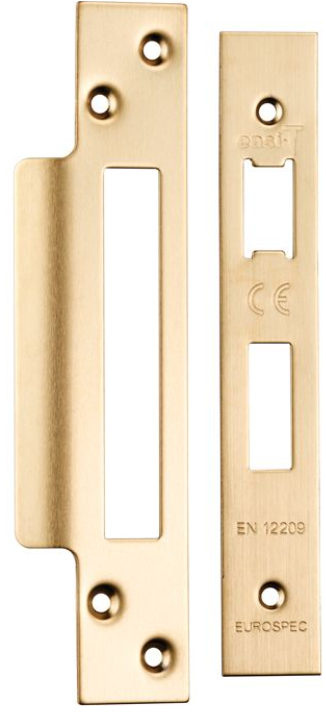 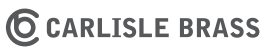 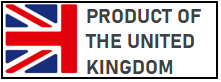 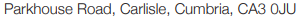 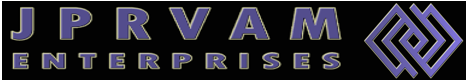 B1 L2 Princess Homes Subd. Novaliches, Quezon City                      urbanity2022@gmail.com                                       927 361 2713
B1 L2 Princess Homes Subd. Novaliches, Quezon City                          urbanity2022@gmail.com                                       927 361 2713
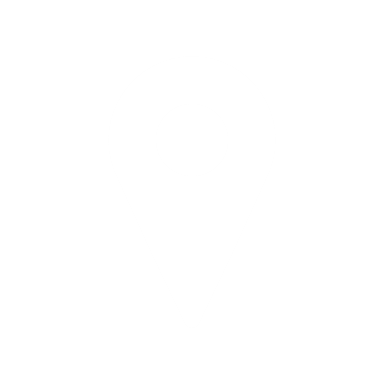 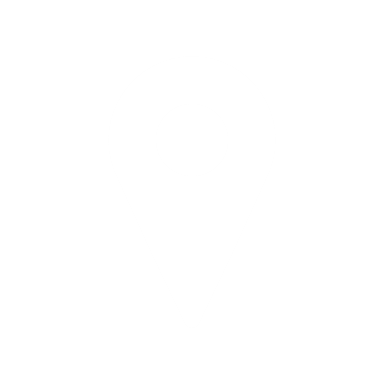 FSF5004
EUROSPEC™ FOREND STRIKE & FIXING PACK  
                                       ANTIQUE BRASS
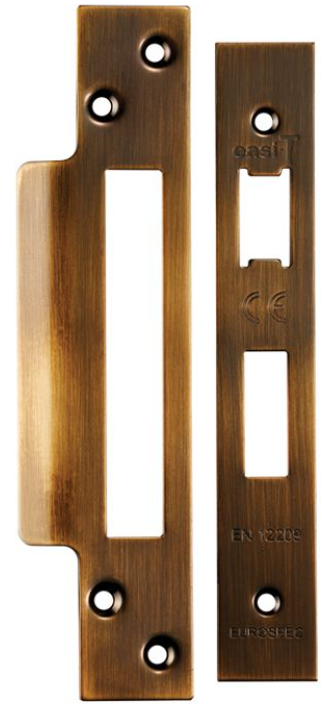 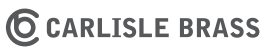 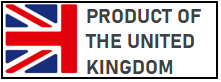 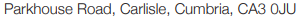 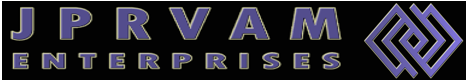 B1 L2 Princess Homes Subd. Novaliches, Quezon City                      urbanity2022@gmail.com                                       927 361 2713
B1 L2 Princess Homes Subd. Novaliches, Quezon City                          urbanity2022@gmail.com                                       927 361 2713
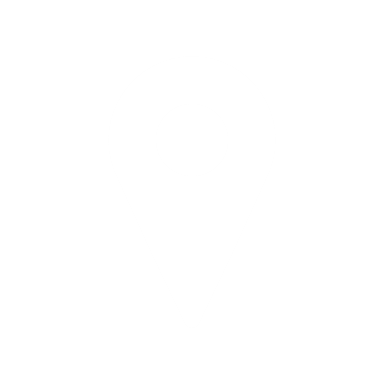 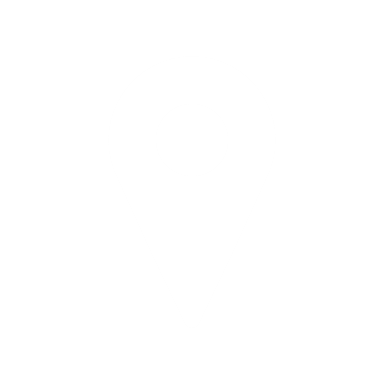 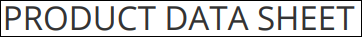 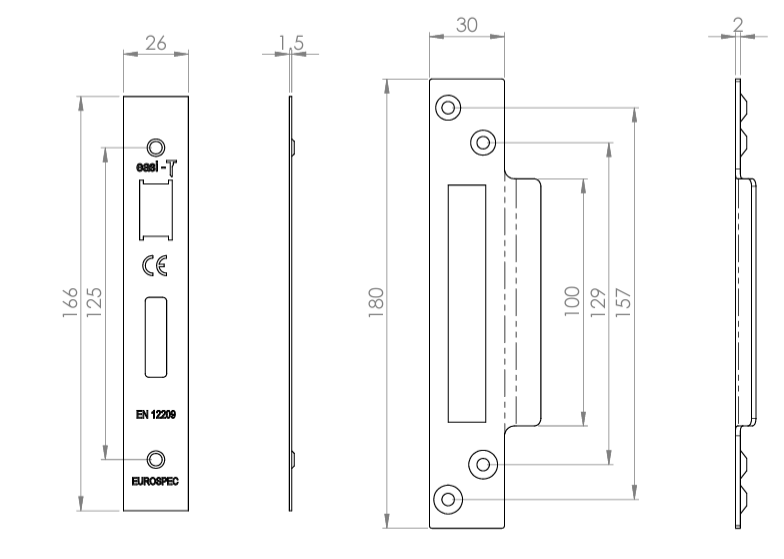 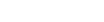 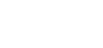 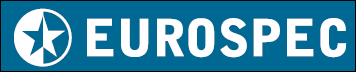 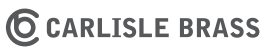 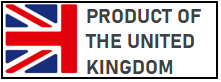 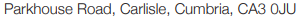 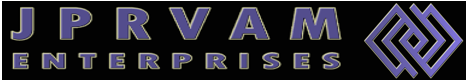 B1 L2 Princess Homes Subd. Novaliches, Quezon City                      urbanity2022@gmail.com                                       927 361 2713
B1 L2 Princess Homes Subd. Novaliches, Quezon City                          urbanity2022@gmail.com                                       927 361 2713
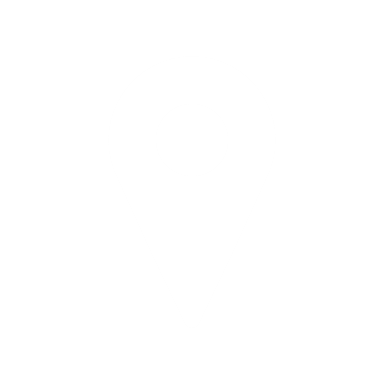 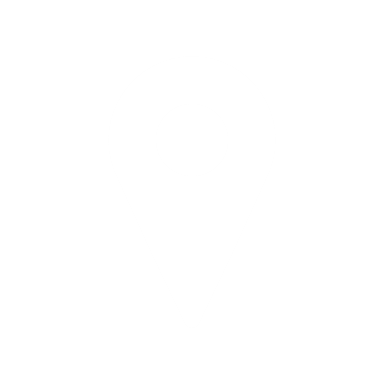 EUL001
Carlisle brass™  euro profile escutcheon
Euro profile escutcheon on a concealed fix screw on rose. Designed to match the new finishes collection range of designer handles on round roses.
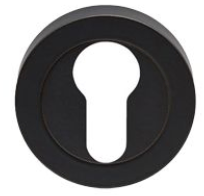 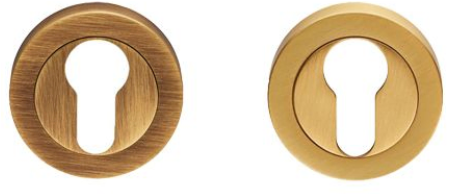 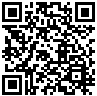 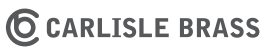 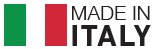 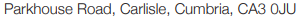 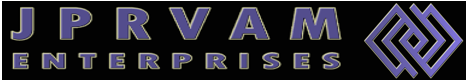 B1 L2 Princess Homes Subd. Novaliches, Quezon City                      urbanity2022@gmail.com                                       927 361 2713
B1 L2 Princess Homes Subd. Novaliches, Quezon City                          urbanity2022@gmail.com                                       927 361 2713
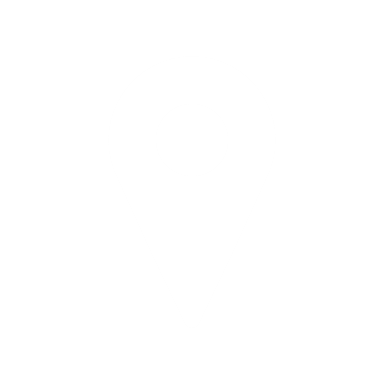 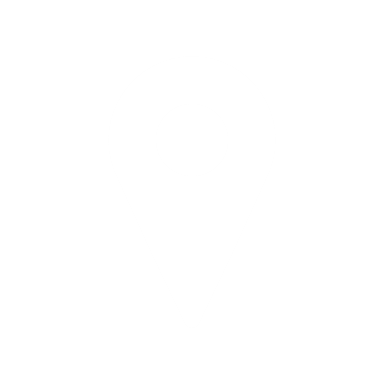 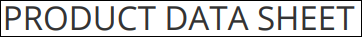 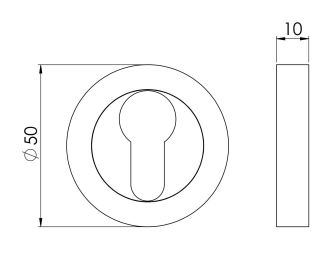 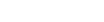 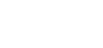 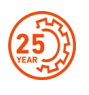 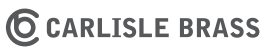 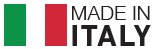 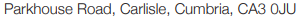 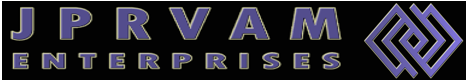 B1 L2 Princess Homes Subd. Novaliches, Quezon City                      urbanity2022@gmail.com                                       927 361 2713
B1 L2 Princess Homes Subd. Novaliches, Quezon City                          urbanity2022@gmail.com                                       927 361 2713
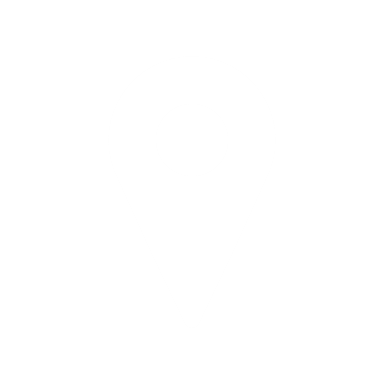 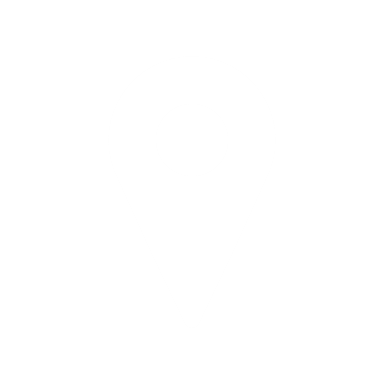 EUL004
Carlisle brass™ BATHROOM THUMBTURN AND RELEASE
Thumbturn and release on a screw on rose, concealed fix. Designed to match the new finishes collection range of designer handles on round roses.
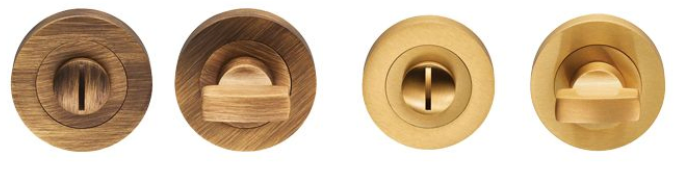 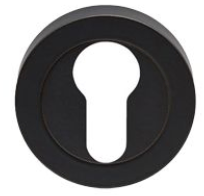 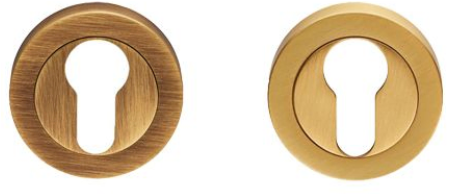 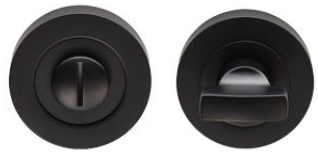 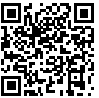 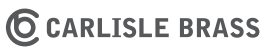 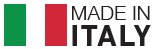 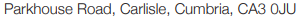 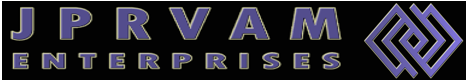 B1 L2 Princess Homes Subd. Novaliches, Quezon City                      urbanity2022@gmail.com                                       927 361 2713
B1 L2 Princess Homes Subd. Novaliches, Quezon City                          urbanity2022@gmail.com                                       927 361 2713
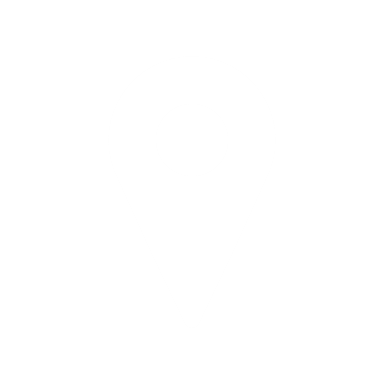 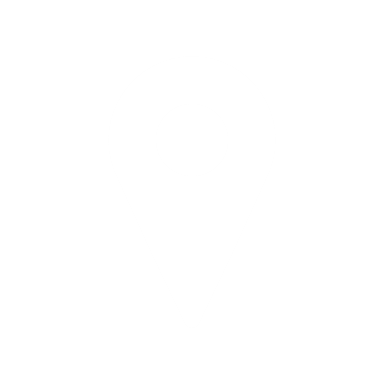 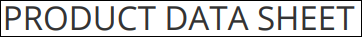 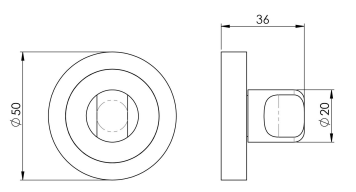 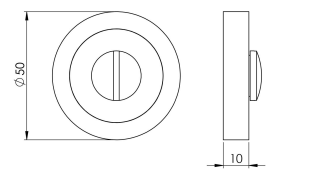 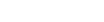 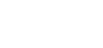 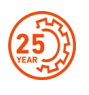 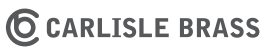 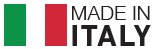 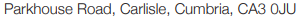 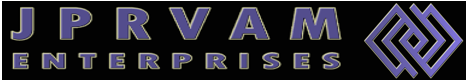 B1 L2 Princess Homes Subd. Novaliches, Quezon City                      urbanity2022@gmail.com                                       927 361 2713
B1 L2 Princess Homes Subd. Novaliches, Quezon City                          urbanity2022@gmail.com                                       927 361 2713
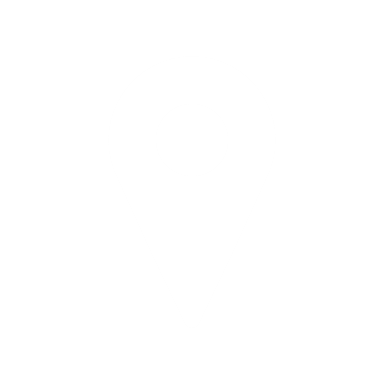 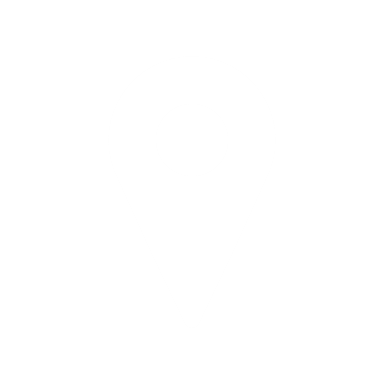 EUL030
Carlisle brass™  TRENTINO LEVER ON ROUND ROSE
Lever on a concealed fix 2 part screw on round rose. A straight lever simple but elegant, ideal for creating a minimalistic effect. Ergonomic and comfortable to use, ideal for heavy use in the office or school. Comes with a 25 year mechanical guarantee and is Fire door rated. Suitable for domestic and commercial use.
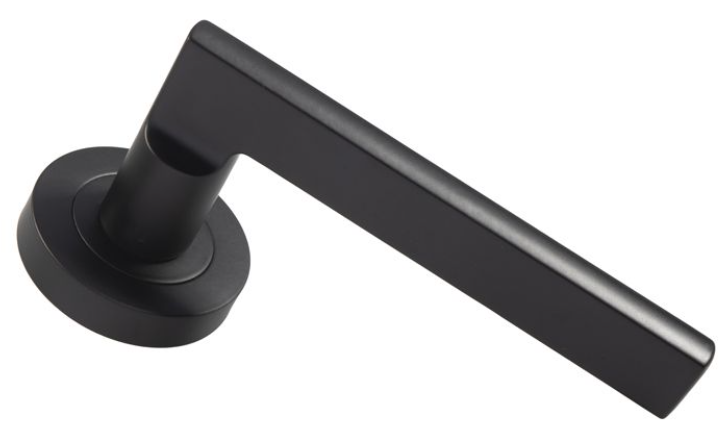 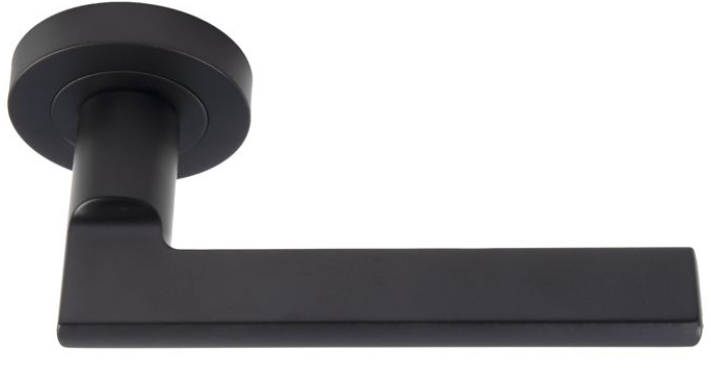 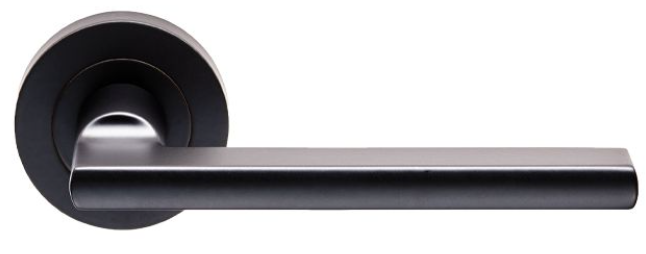 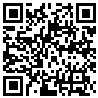 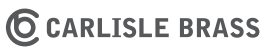 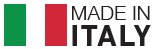 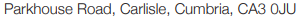 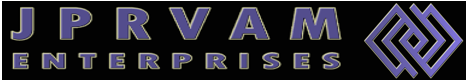 B1 L2 Princess Homes Subd. Novaliches, Quezon City                      urbanity2022@gmail.com                                       927 361 2713
B1 L2 Princess Homes Subd. Novaliches, Quezon City                          urbanity2022@gmail.com                                       927 361 2713
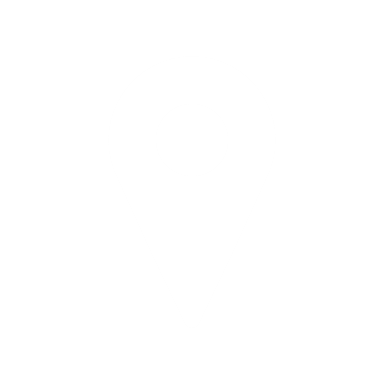 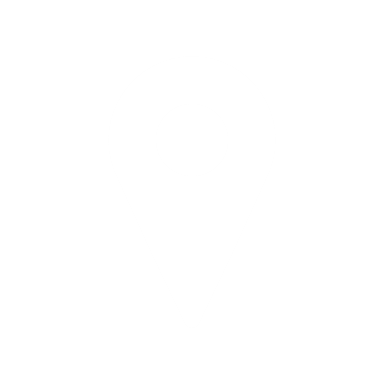 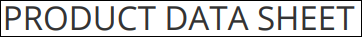 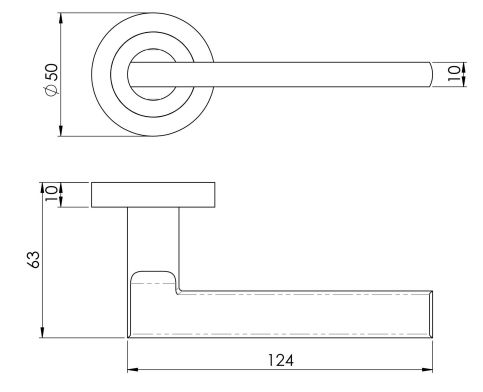 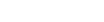 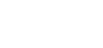 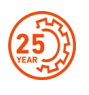 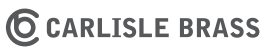 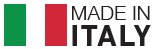 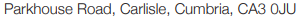 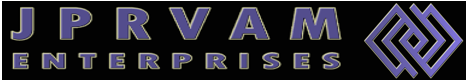 B1 L2 Princess Homes Subd. Novaliches, Quezon City                      urbanity2022@gmail.com                                       927 361 2713
B1 L2 Princess Homes Subd. Novaliches, Quezon City                          urbanity2022@gmail.com                                       927 361 2713
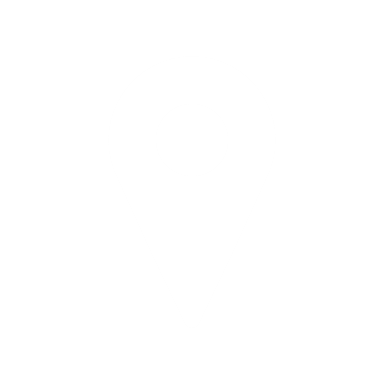 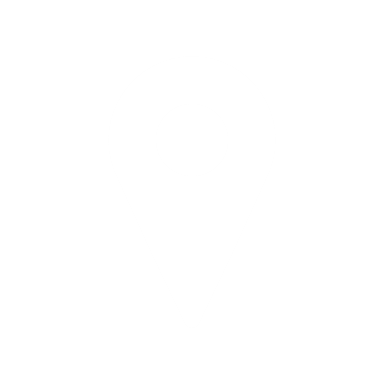 EUL040
Carlisle brass™ AMIATA LEVER ON ROUND ROSE
Lever on a concealed fix 2 part screw on round rose. A stylish round bar lever reflecting the attention to detail in this range. Comes with a 25 year mechanical guarantee and is Fire door rated. Suitable for domestic and commercial use.
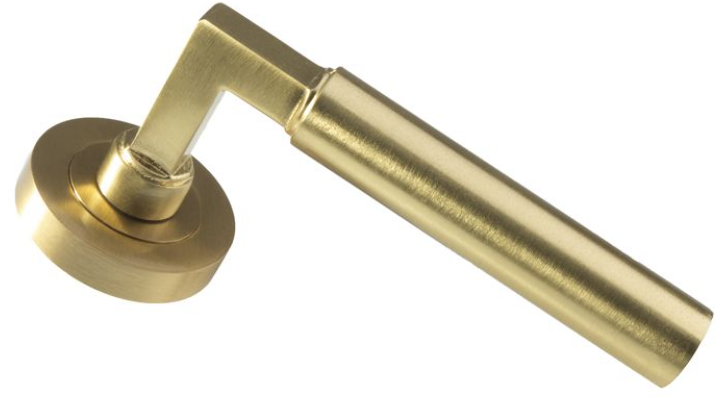 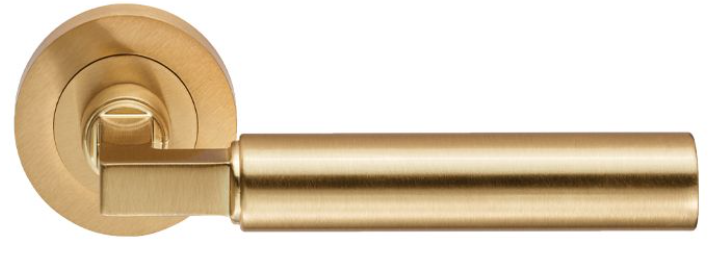 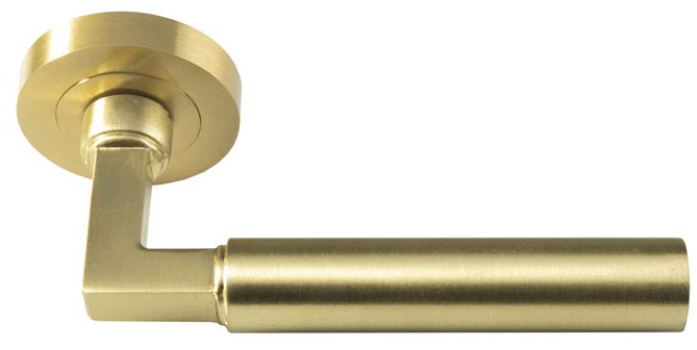 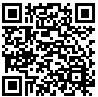 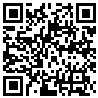 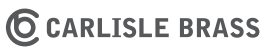 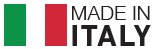 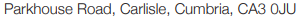 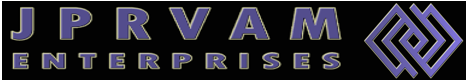 B1 L2 Princess Homes Subd. Novaliches, Quezon City                      urbanity2022@gmail.com                                       927 361 2713
B1 L2 Princess Homes Subd. Novaliches, Quezon City                          urbanity2022@gmail.com                                       927 361 2713
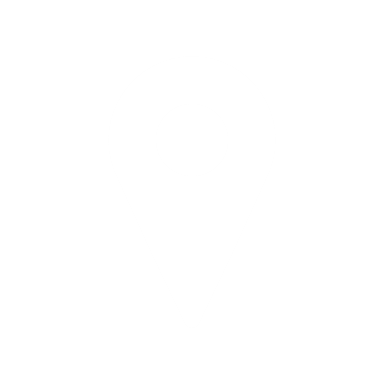 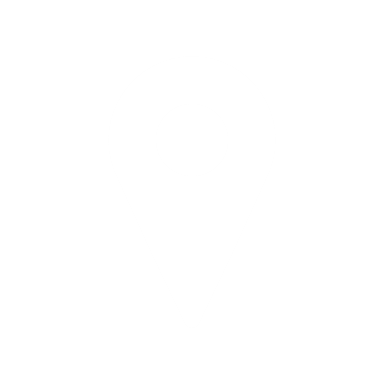 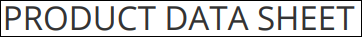 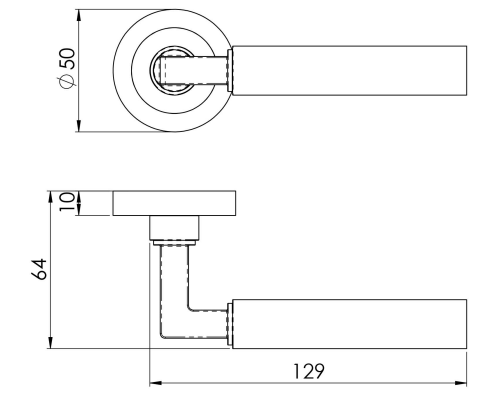 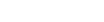 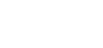 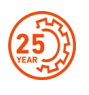 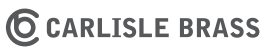 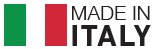 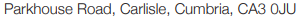 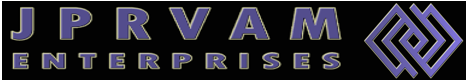 B1 L2 Princess Homes Subd. Novaliches, Quezon City                      urbanity2022@gmail.com                                       927 361 2713
B1 L2 Princess Homes Subd. Novaliches, Quezon City                          urbanity2022@gmail.com                                       927 361 2713
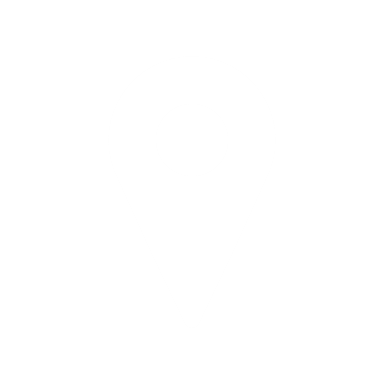 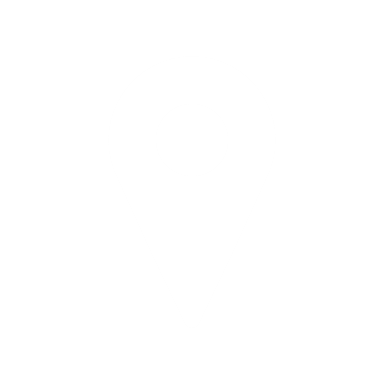 EUL050
Carlisle brass™ VARESE LEVER ON ROUND ROSE
Lever on a concealed fix 2 part screw on round rose. A stylish knurled for grip round bar lever. Comes with a 25 year mechanical guarantee and is Fire door rated. Suitable for domestic and commercial use.
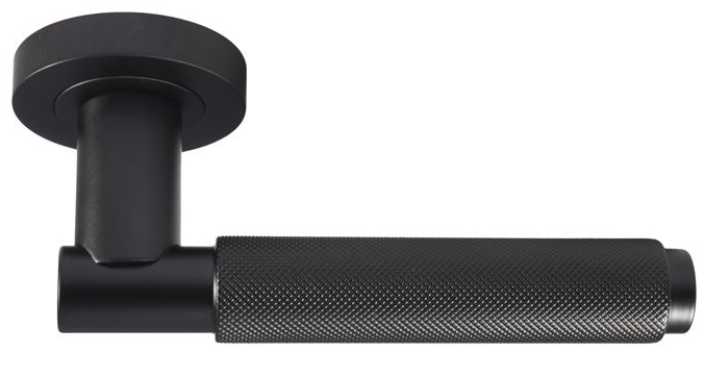 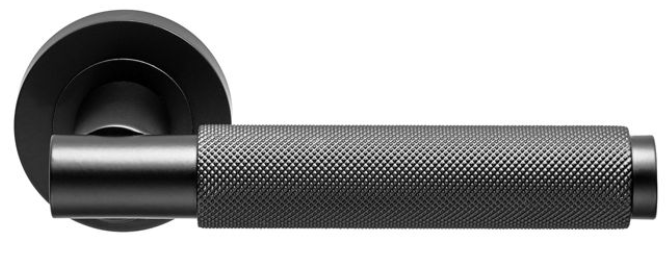 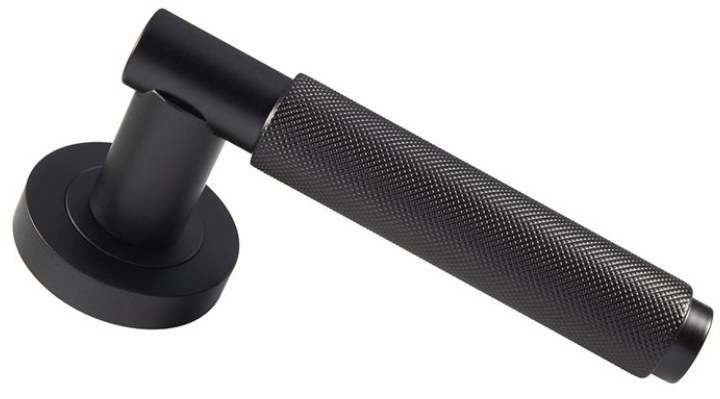 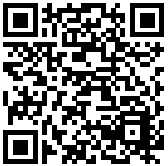 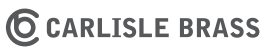 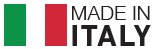 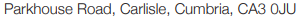 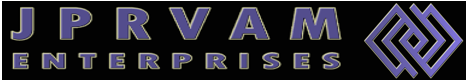 B1 L2 Princess Homes Subd. Novaliches, Quezon City                      urbanity2022@gmail.com                                       927 361 2713
B1 L2 Princess Homes Subd. Novaliches, Quezon City                          urbanity2022@gmail.com                                       927 361 2713
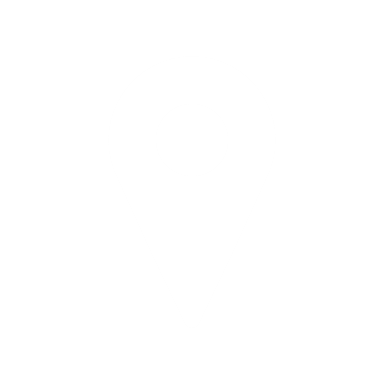 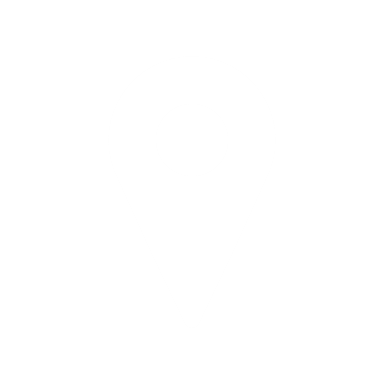 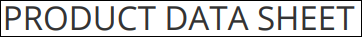 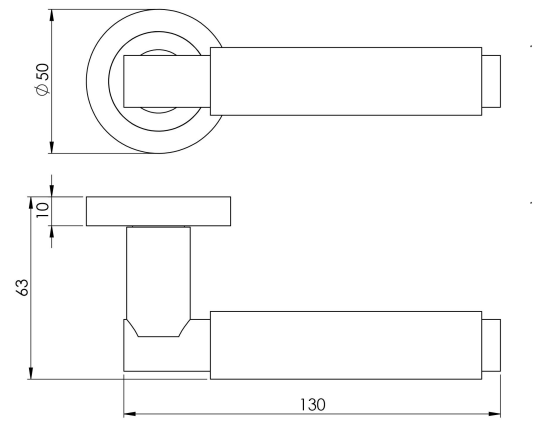 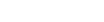 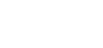 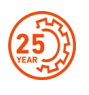 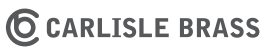 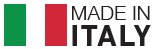 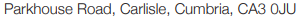 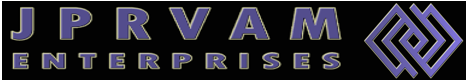 B1 L2 Princess Homes Subd. Novaliches, Quezon City                      urbanity2022@gmail.com                                       927 361 2713
B1 L2 Princess Homes Subd. Novaliches, Quezon City                          urbanity2022@gmail.com                                       927 361 2713
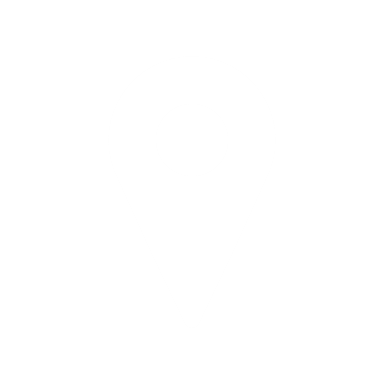 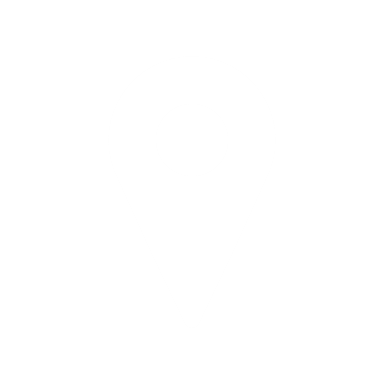 EUL050
Carlisle brass™ VARESE LEVER ON ROUND ROSE
Lever on a concealed fix 2 part screw on round rose. A stylish knurled for grip round bar lever. Comes with a 25 year mechanical guarantee and is Fire door rated. Suitable for domestic and commercial use.
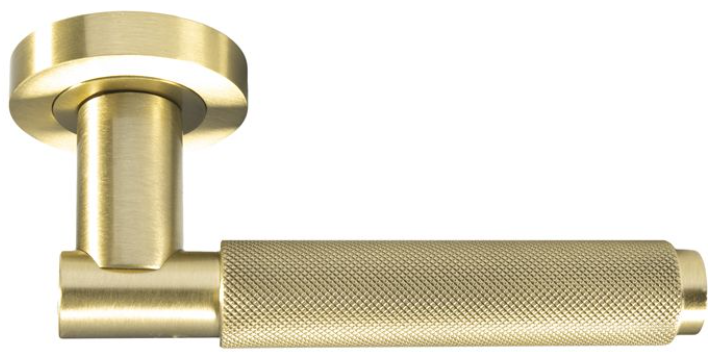 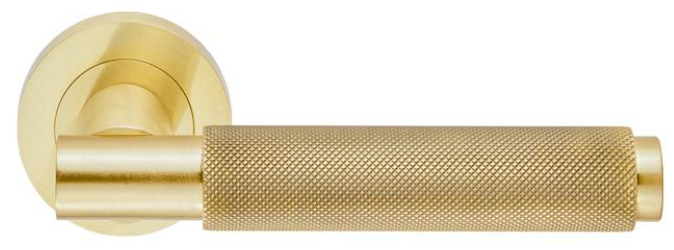 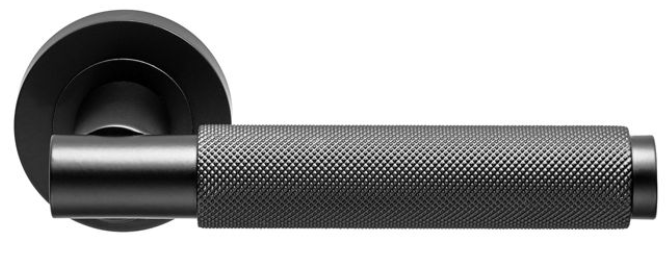 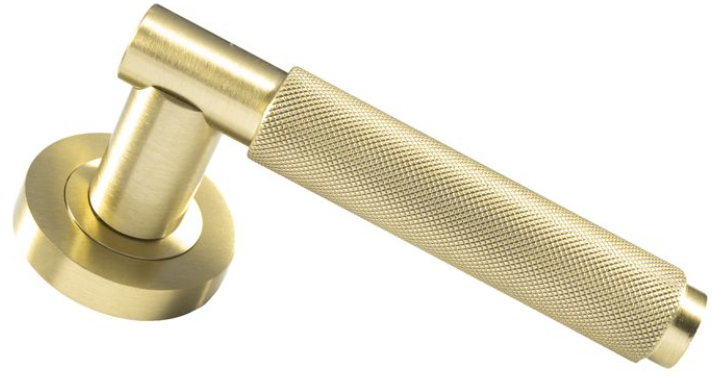 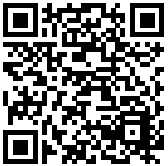 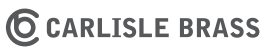 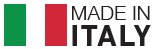 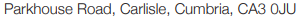 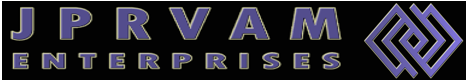 B1 L2 Princess Homes Subd. Novaliches, Quezon City                      urbanity2022@gmail.com                                       927 361 2713
B1 L2 Princess Homes Subd. Novaliches, Quezon City                          urbanity2022@gmail.com                                       927 361 2713
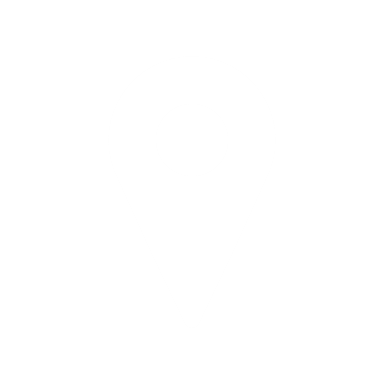 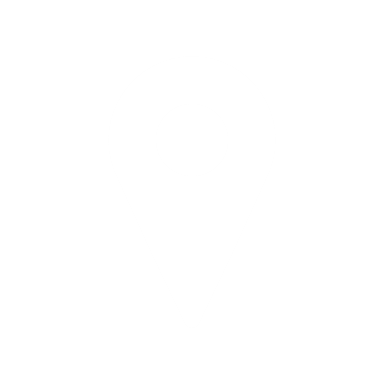 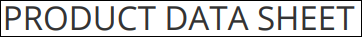 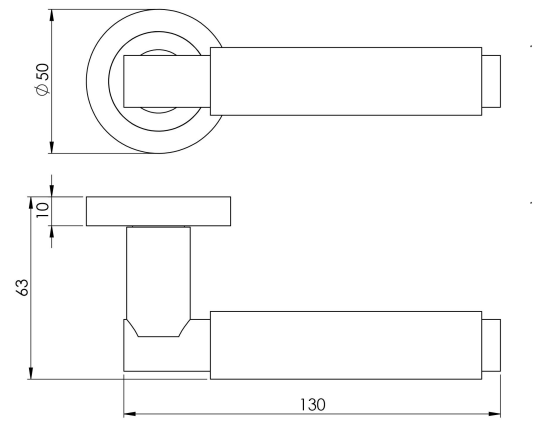 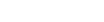 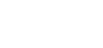 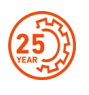 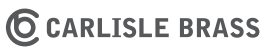 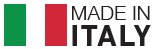 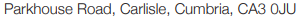 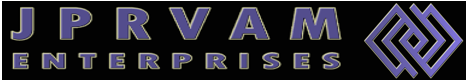 B1 L2 Princess Homes Subd. Novaliches, Quezon City                      urbanity2022@gmail.com                                       927 361 2713
B1 L2 Princess Homes Subd. Novaliches, Quezon City                          urbanity2022@gmail.com                                       927 361 2713
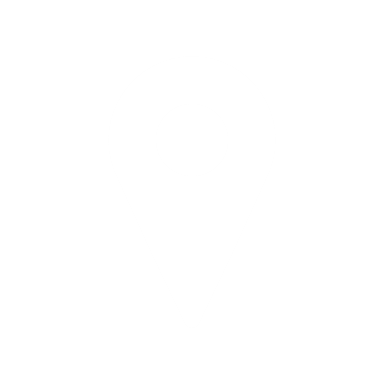 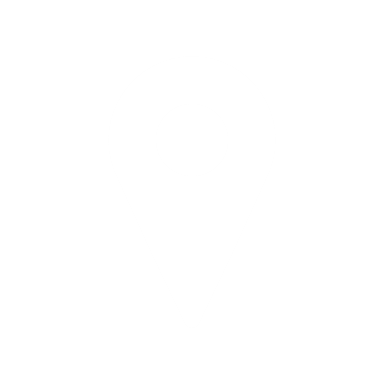 EUL050
Carlisle brass™ VARESE LEVER ON ROUND ROSE
Lever on a concealed fix 2 part screw on round rose. A stylish knurled for grip round bar lever. Comes with a 25 year mechanical guarantee and is Fire door rated. Suitable for domestic and commercial use.
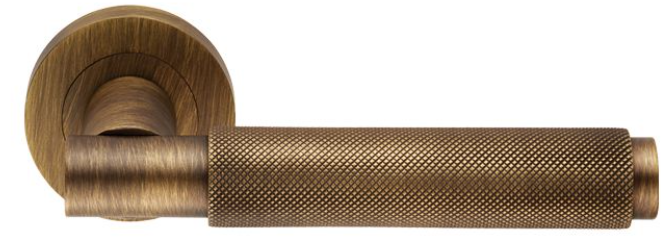 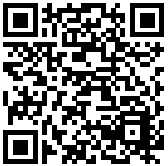 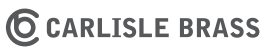 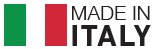 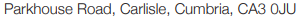 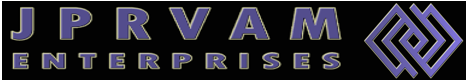 B1 L2 Princess Homes Subd. Novaliches, Quezon City                      urbanity2022@gmail.com                                       927 361 2713
B1 L2 Princess Homes Subd. Novaliches, Quezon City                          urbanity2022@gmail.com                                       927 361 2713
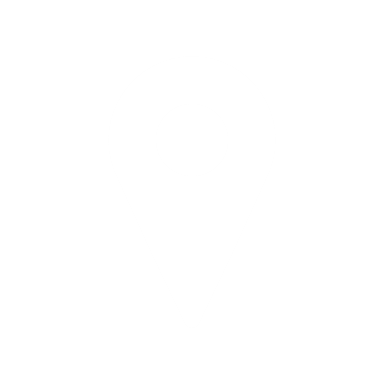 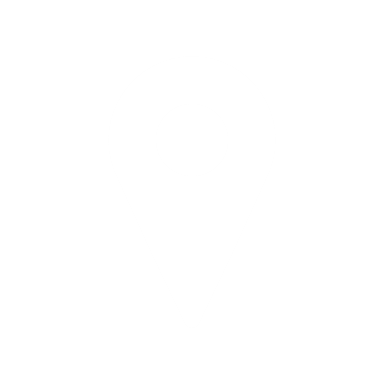 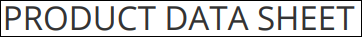 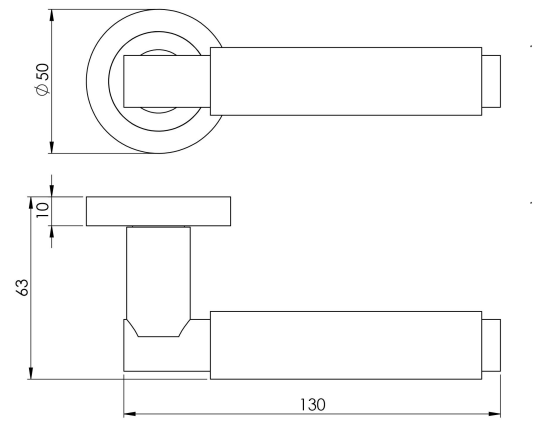 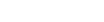 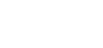 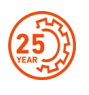 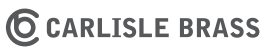 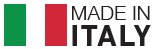 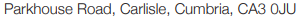 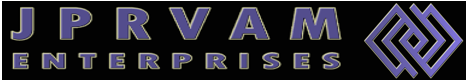 B1 L2 Princess Homes Subd. Novaliches, Quezon City                      urbanity2022@gmail.com                                       927 361 2713
B1 L2 Princess Homes Subd. Novaliches, Quezon City                          urbanity2022@gmail.com                                       927 361 2713
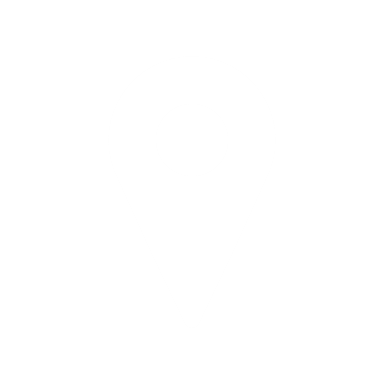 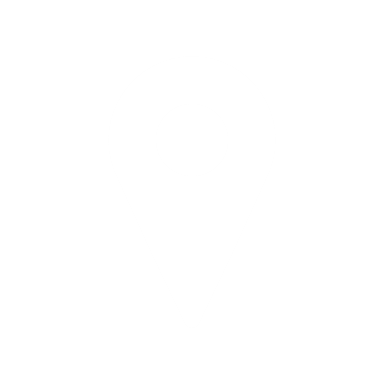 FG3
Carlisle brass™ GEORGIAN LEVER ON ROUND ROSE
Georgian lever on a 64mm round rose. Reminiscent of a bygone era the Georgian handle retains the traditional roped pattern adornment. It features a rope design atop the scroll curved lever and along the edging of the rose.
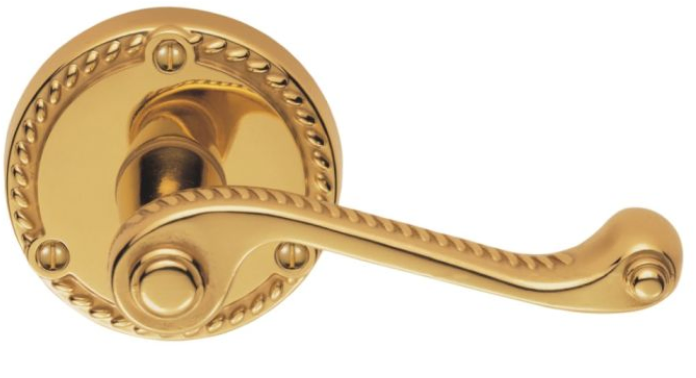 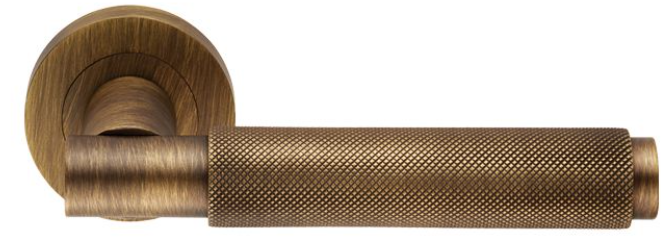 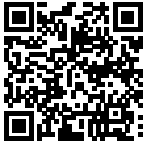 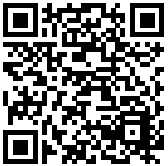 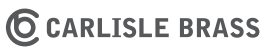 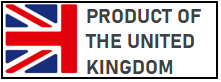 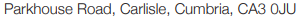 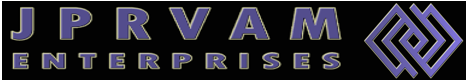 B1 L2 Princess Homes Subd. Novaliches, Quezon City                      urbanity2022@gmail.com                                       927 361 2713
B1 L2 Princess Homes Subd. Novaliches, Quezon City                          urbanity2022@gmail.com                                       927 361 2713
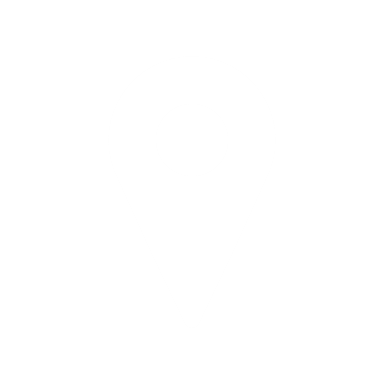 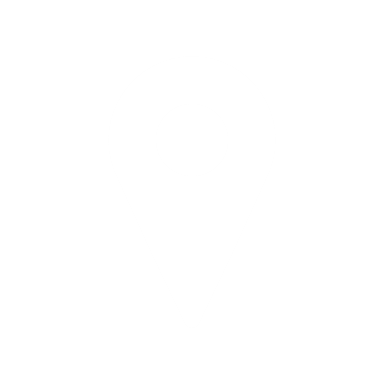 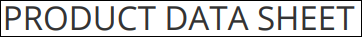 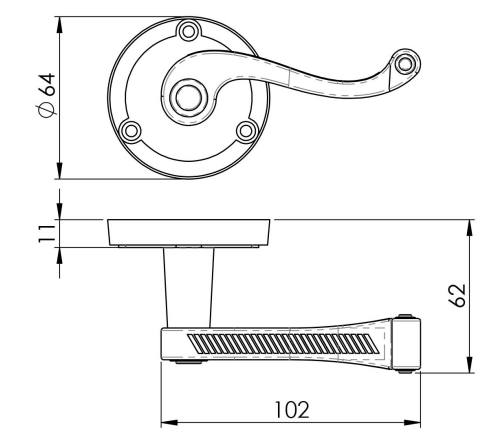 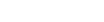 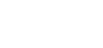 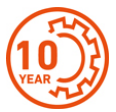 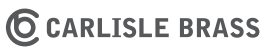 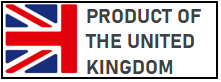 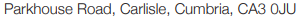 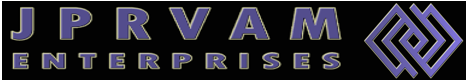 B1 L2 Princess Homes Subd. Novaliches, Quezon City                      urbanity2022@gmail.com                                       927 361 2713
B1 L2 Princess Homes Subd. Novaliches, Quezon City                          urbanity2022@gmail.com                                       927 361 2713
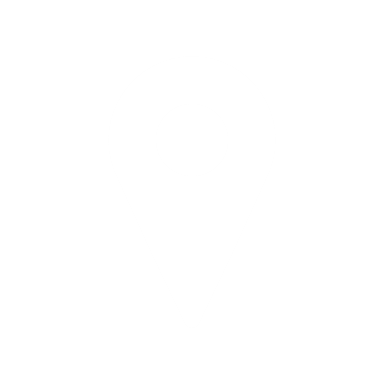 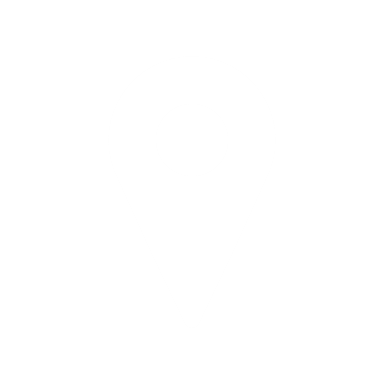 FTD1044
Ludlow ™ RING PULL ON GOTHIC CROSS BACKPLATE
Ring pull sitting resplendent on a gothic cross backplate. Best suited for older style antique furniture. Designed to compliment the furniture in the Ludlow Black Antique range. Comes with a 10 year mechanical guarantee. Suitable for domestic and commercial use.
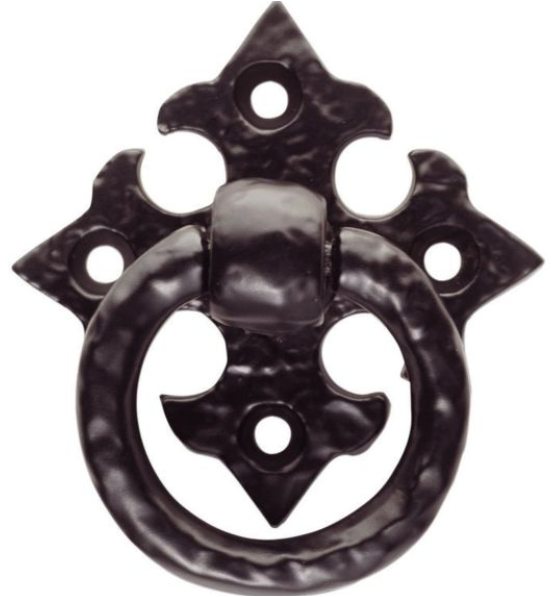 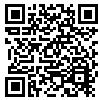 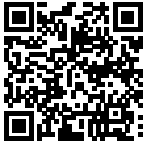 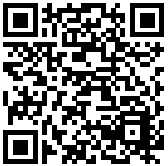 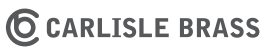 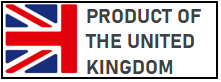 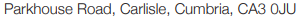 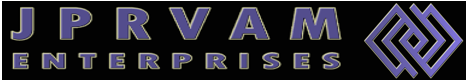 B1 L2 Princess Homes Subd. Novaliches, Quezon City                      urbanity2022@gmail.com                                       927 361 2713
B1 L2 Princess Homes Subd. Novaliches, Quezon City                          urbanity2022@gmail.com                                       927 361 2713
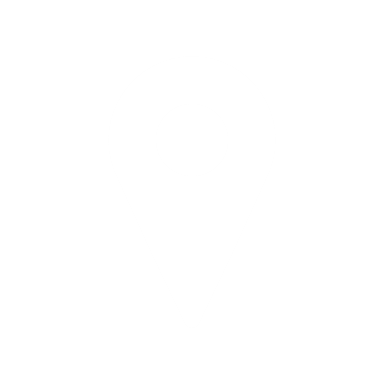 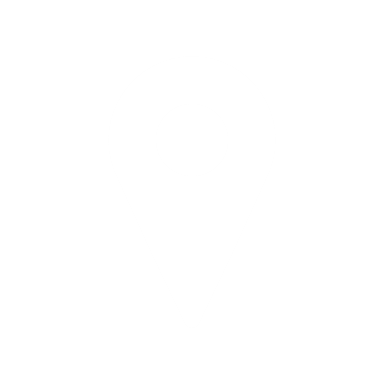 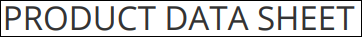 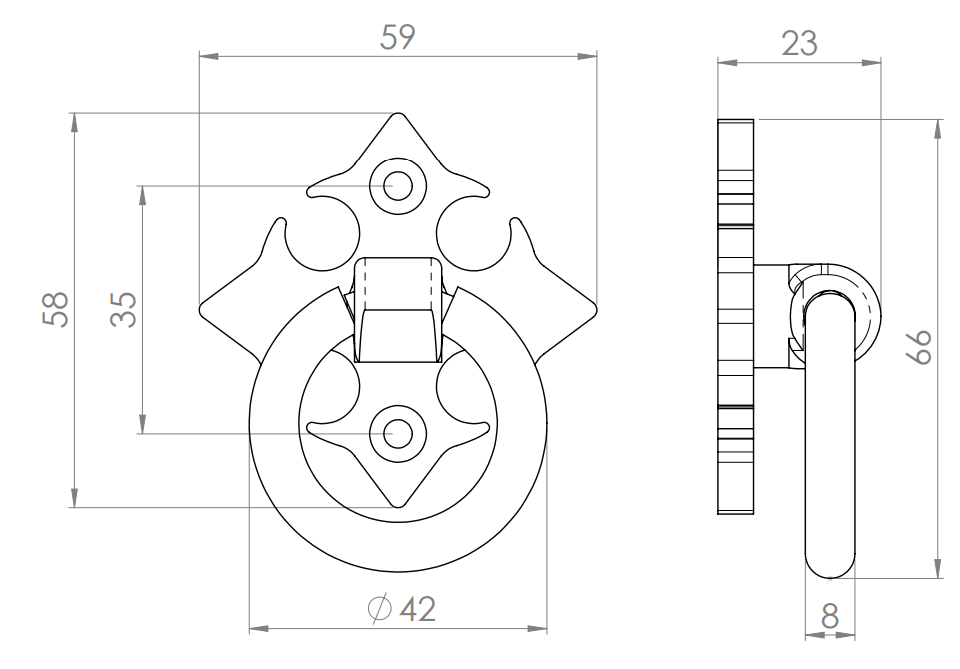 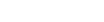 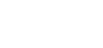 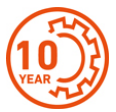 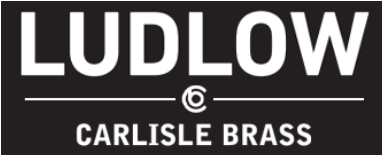 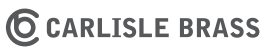 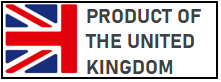 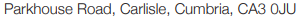 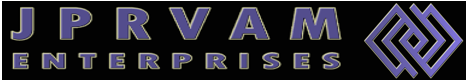 B1 L2 Princess Homes Subd. Novaliches, Quezon City                      urbanity2022@gmail.com                                       927 361 2713
B1 L2 Princess Homes Subd. Novaliches, Quezon City                          urbanity2022@gmail.com                                       927 361 2713
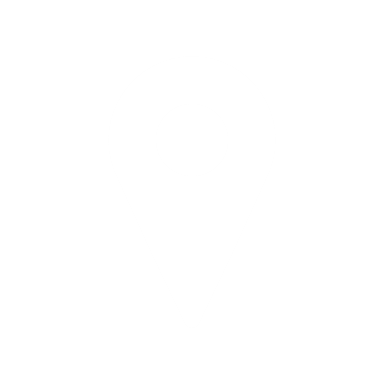 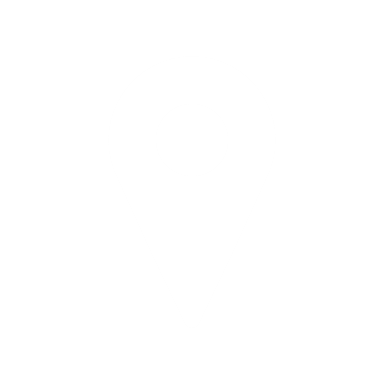 DCT2024SV
EUROSPEC™ OVERHEAD DOOR CLOSER
Overhead Door Closer Variable Power Size 2-4. Certified to BS EN1154. CE marked and Certifire tested. Comes with a 10 year mechanical guarantee and is Fire door rated. Suitable for domestic and commercial use. Suitable for left and right hand application. Suitable for fire door use and steel fire door use. Suitable for doors up to 80kg and/or 1100mm wide. Simple power size adjustment with supplied key.
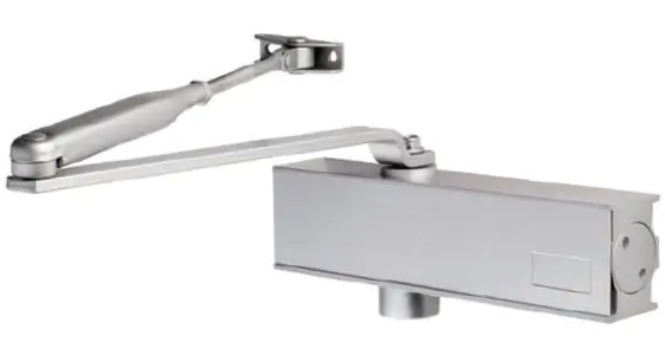 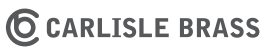 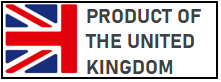 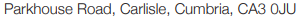 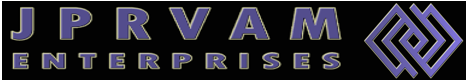 B1 L2 Princess Homes Subd. Novaliches, Quezon City                      urbanity2022@gmail.com                                       927 361 2713
B1 L2 Princess Homes Subd. Novaliches, Quezon City                          urbanity2022@gmail.com                                       927 361 2713
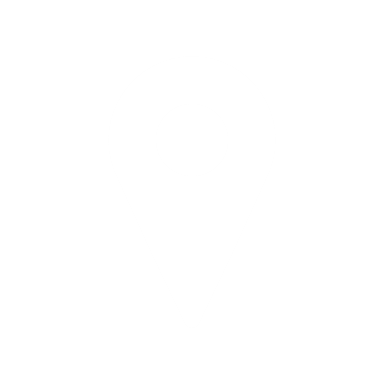 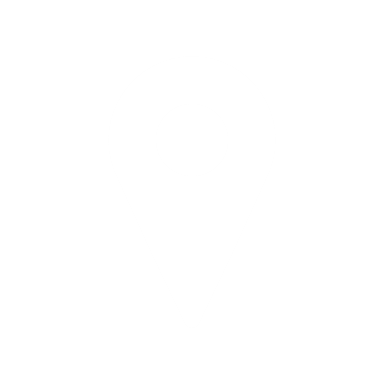 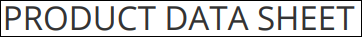 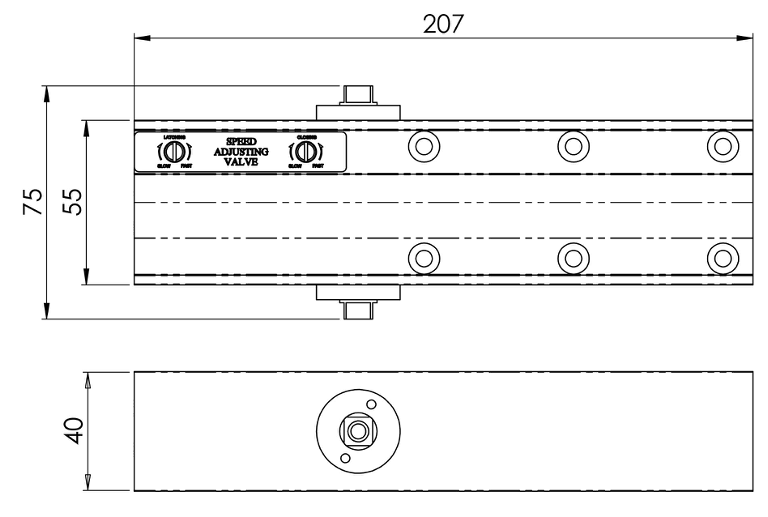 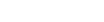 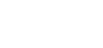 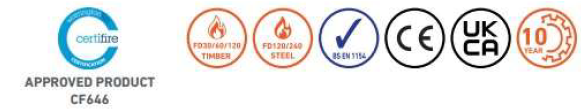 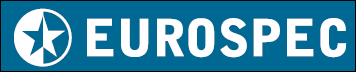 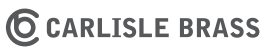 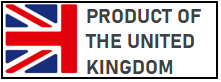 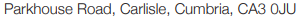 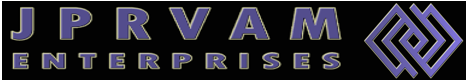 B1 L2 Princess Homes Subd. Novaliches, Quezon City                      urbanity2022@gmail.com                                       927 361 2713
B1 L2 Princess Homes Subd. Novaliches, Quezon City                          urbanity2022@gmail.com                                       927 361 2713
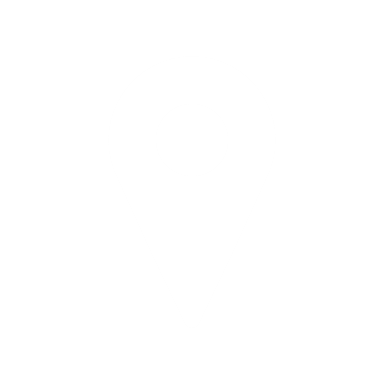 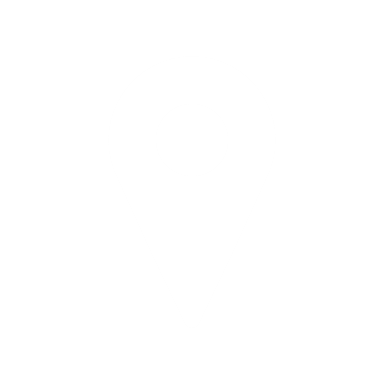 CDG003
EUROSPEC™ OVERHEAD POWER SIZE 3  DOOR CLOSER
This Contract overhead door closer is a fixed power size 3 closer suitable for doors up to 950mm wide weighting no more than 60Kg. Angle of opening is 180 degrees. An all round door closer to suit all domestic and light office applications. It has a CE mark and is BS EN 1154 approved. Suitable for domestic and commercial use and is fire door rated.
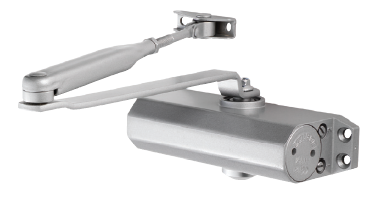 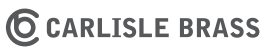 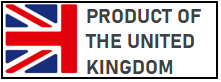 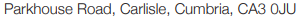 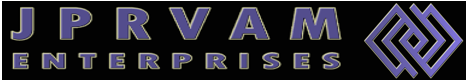 B1 L2 Princess Homes Subd. Novaliches, Quezon City                      urbanity2022@gmail.com                                       927 361 2713
B1 L2 Princess Homes Subd. Novaliches, Quezon City                          urbanity2022@gmail.com                                       927 361 2713
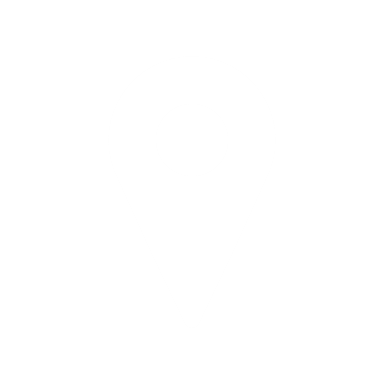 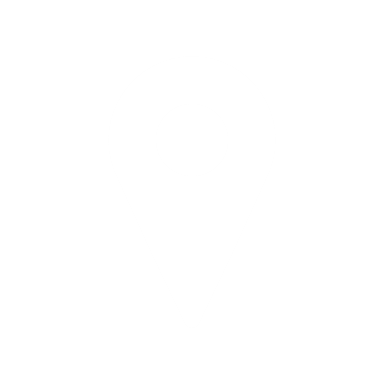 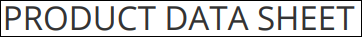 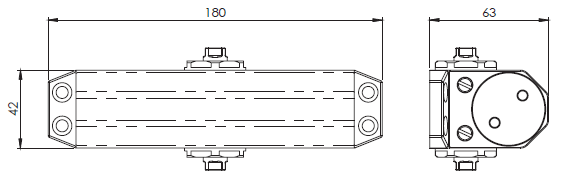 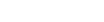 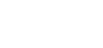 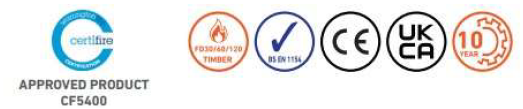 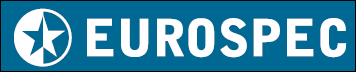 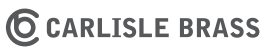 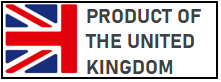 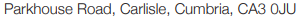 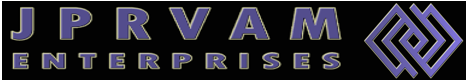 B1 L2 Princess Homes Subd. Novaliches, Quezon City                      urbanity2022@gmail.com                                       927 361 2713
B1 L2 Princess Homes Subd. Novaliches, Quezon City                          urbanity2022@gmail.com                                       927 361 2713
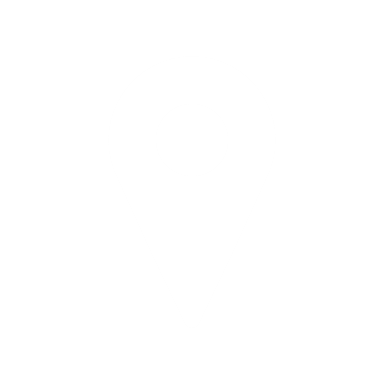 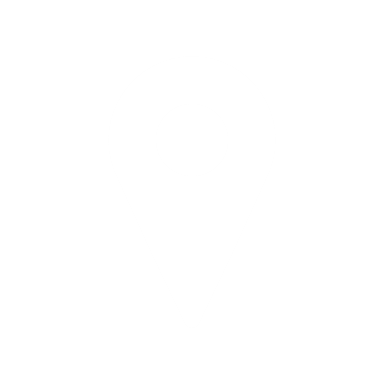 SSL1401MB
EUROSPEC™  ALVAR DESIGNER LEVER ON SPRUNG SQUARE ROSE
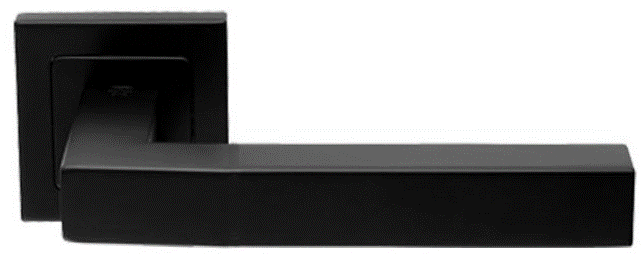 A square cut straight bar lever on a concealed fix square press on rose. An unfussy design which will blend well in a variety of applications. Part of a square themed designer lever collection in the Steelworx range in grade 304 Stainless Steel. Comes with a 10-year mechanical guarantee. Suitable for domestic and commercial use. Matching escutcheons, turn and release available.
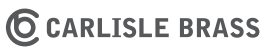 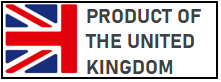 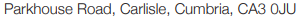 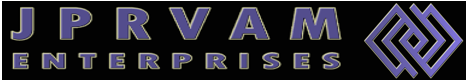 B1 L2 Princess Homes Subd. Novaliches, Quezon City                      urbanity2022@gmail.com                                       927 361 2713
B1 L2 Princess Homes Subd. Novaliches, Quezon City                          urbanity2022@gmail.com                                       927 361 2713
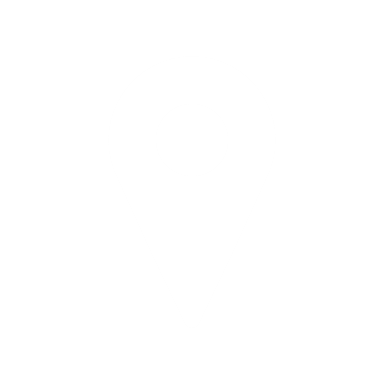 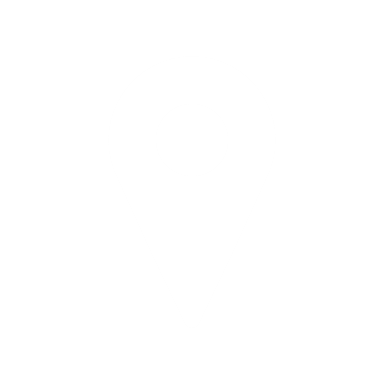 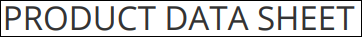 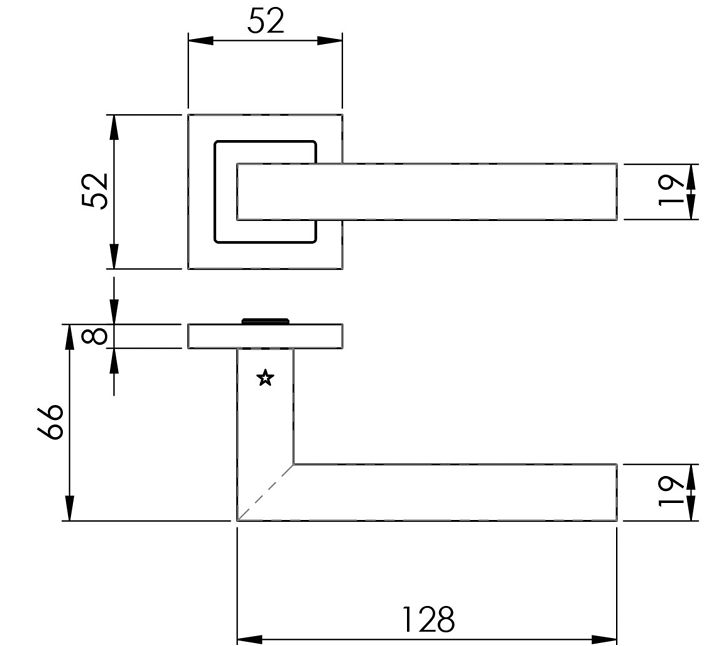 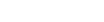 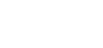 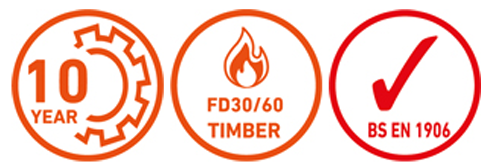 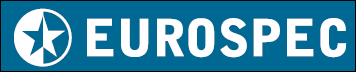 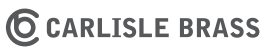 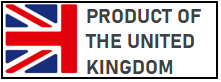 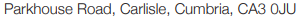 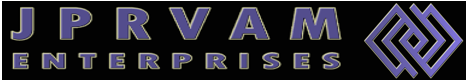 B1 L2 Princess Homes Subd. Novaliches, Quezon City                      urbanity2022@gmail.com                                       927 361 2713
B1 L2 Princess Homes Subd. Novaliches, Quezon City                          urbanity2022@gmail.com                                       927 361 2713
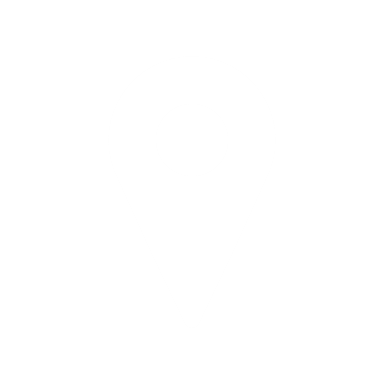 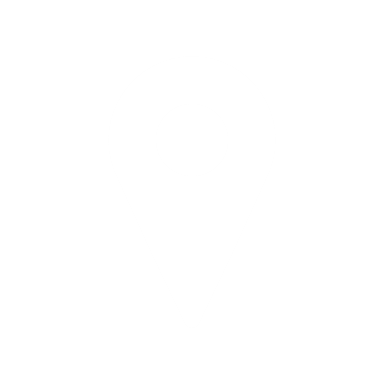 SST1415MB
EUROSPEC™ SQUARE THUMBTURN AND RELEASE WITH INDICATOR
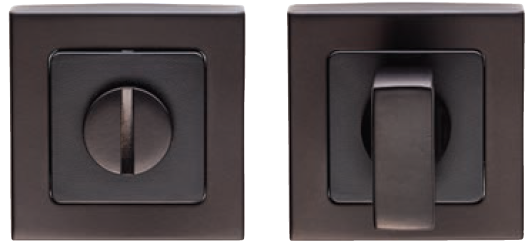 Square Thumbturn and Release with indicator on a concealed fix press on square rose. Matches all the square themed designer lever handles in the SSL range. Fire door rated. Suitable for domestic and commercial use.
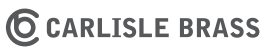 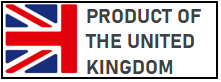 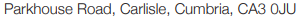 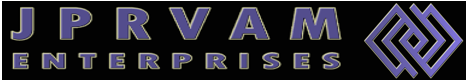 B1 L2 Princess Homes Subd. Novaliches, Quezon City                      urbanity2022@gmail.com                                       927 361 2713
B1 L2 Princess Homes Subd. Novaliches, Quezon City                          urbanity2022@gmail.com                                       927 361 2713
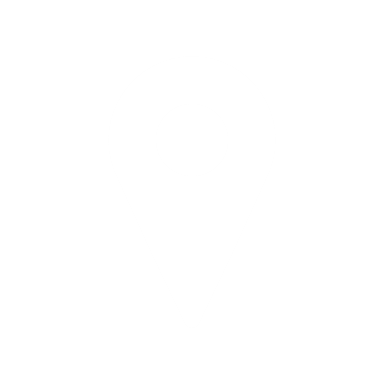 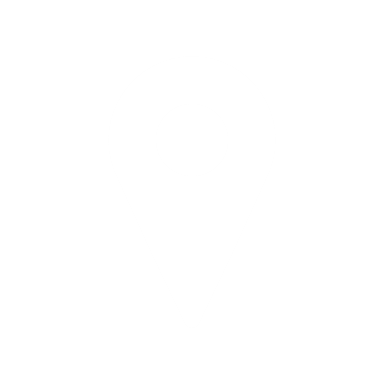 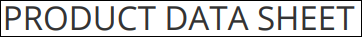 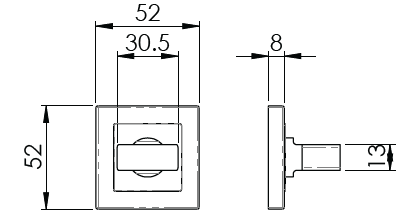 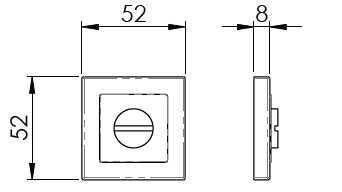 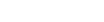 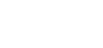 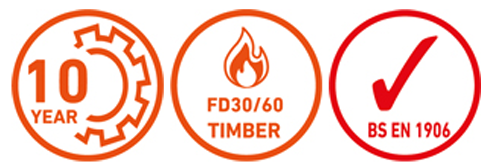 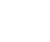 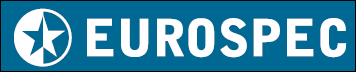 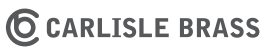 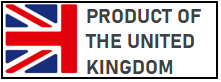 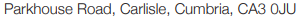 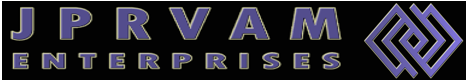 B1 L2 Princess Homes Subd. Novaliches, Quezon City                      urbanity2022@gmail.com                                       927 361 2713
B1 L2 Princess Homes Subd. Novaliches, Quezon City                          urbanity2022@gmail.com                                       927 361 2713
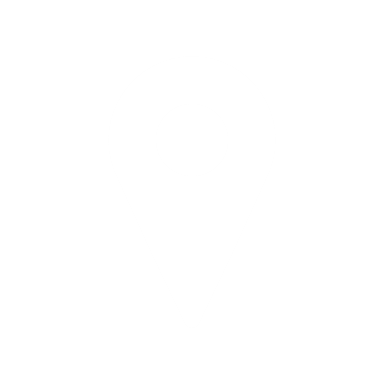 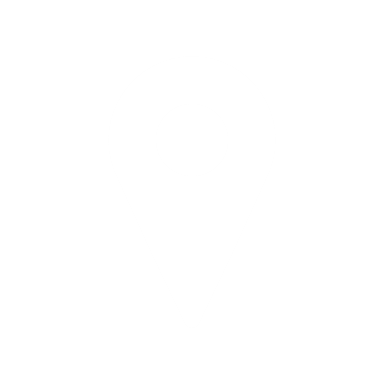 SSE1405MB
EUROSPEC™ SQUARE EUROPROFILE ESCUTCHEON
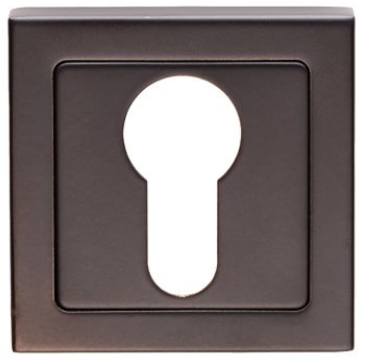 Euro Profile two part concealed fix square escutcheon. Matches all the square themed designer lever handles in the SSL range. Fire door rated. Suitable for domestic and commercial use. Available in Matt Black Finish
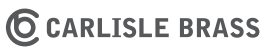 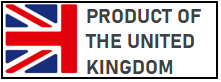 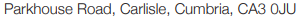 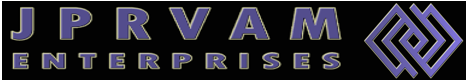 B1 L2 Princess Homes Subd. Novaliches, Quezon City                      urbanity2022@gmail.com                                       927 361 2713
B1 L2 Princess Homes Subd. Novaliches, Quezon City                          urbanity2022@gmail.com                                       927 361 2713
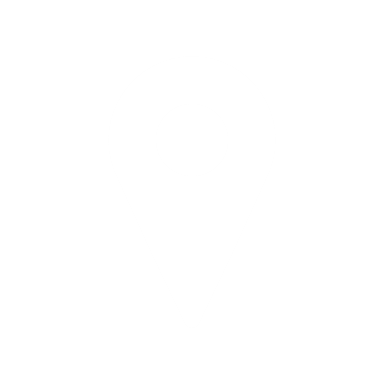 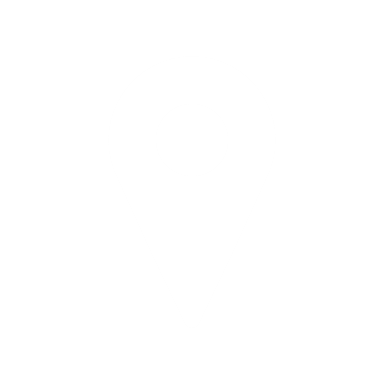 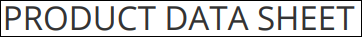 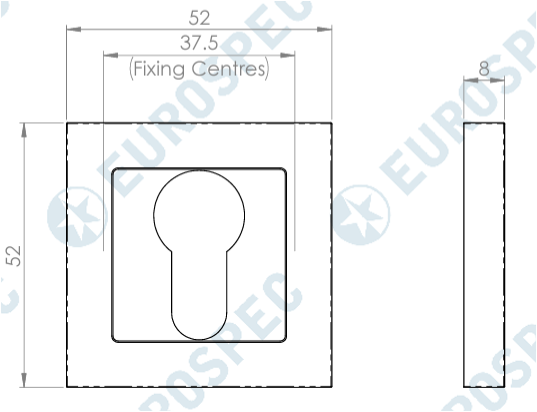 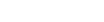 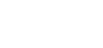 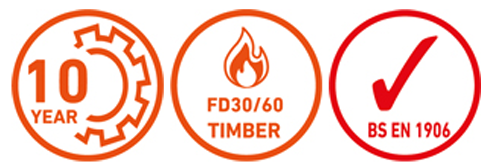 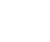 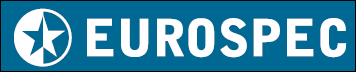 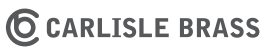 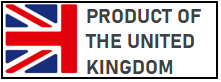 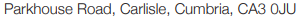 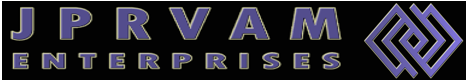 B1 L2 Princess Homes Subd. Novaliches, Quezon City                      urbanity2022@gmail.com                                       927 361 2713
B1 L2 Princess Homes Subd. Novaliches, Quezon City                          urbanity2022@gmail.com                                       927 361 2713
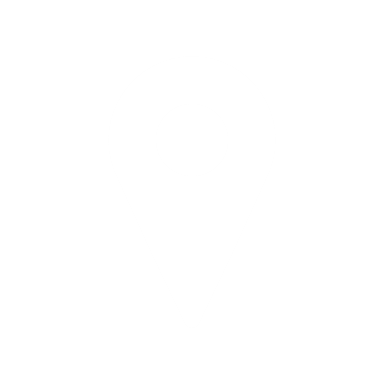 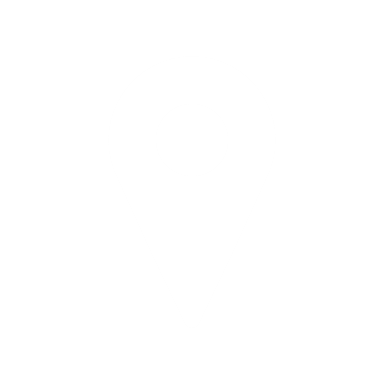 CST1025iSSS
EUROSPEC™ DISABLE THUMBTURN AND RELEASE WITH INDICATOR
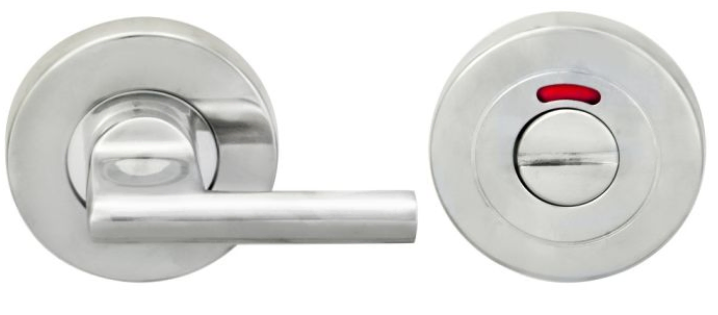 Thumbturn and Release on a concealed fix press on rose. The turn side has a long straight tubular bar, and the release side has a vacant/engaged indicator. To meet the needs of Disabled people. Ideal for public/office toilet doors where a more ergonomic operation is a necessary requirement. Comes with a 10 year mechanical guarantee and is Fire door rated. Suitable for all domestic, commercial and industrial use.
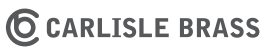 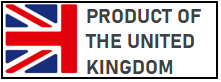 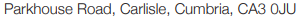 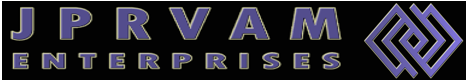 B1 L2 Princess Homes Subd. Novaliches, Quezon City                      urbanity2022@gmail.com                                       927 361 2713
B1 L2 Princess Homes Subd. Novaliches, Quezon City                          urbanity2022@gmail.com                                       927 361 2713
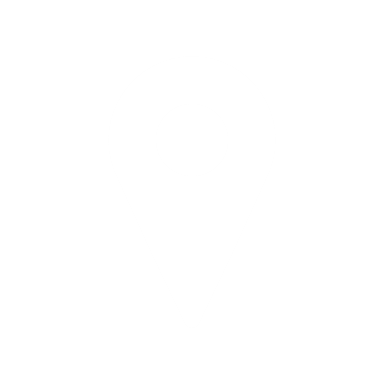 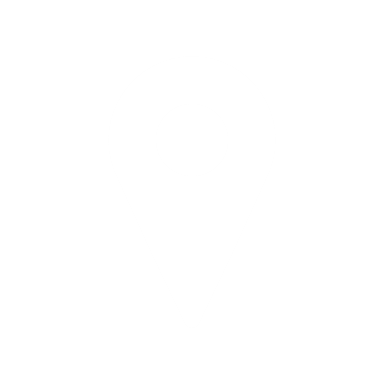 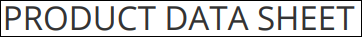 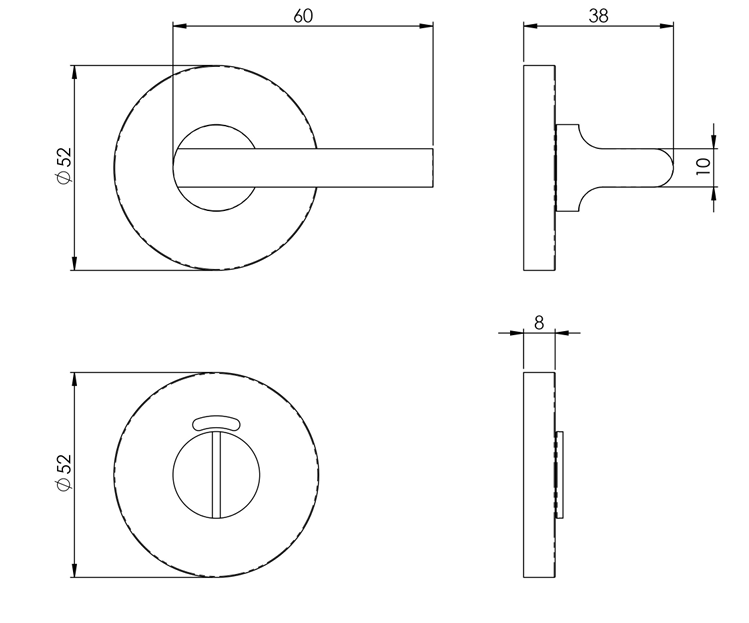 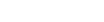 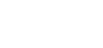 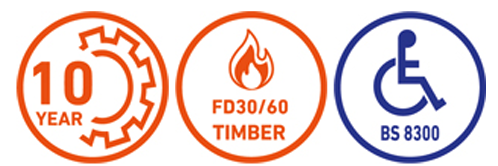 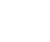 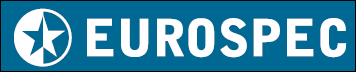 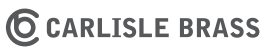 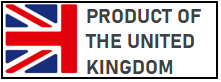 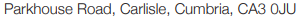 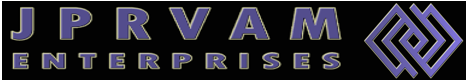 B1 L2 Princess Homes Subd. Novaliches, Quezon City                      urbanity2022@gmail.com                                       927 361 2713
B1 L2 Princess Homes Subd. Novaliches, Quezon City                          urbanity2022@gmail.com                                       927 361 2713
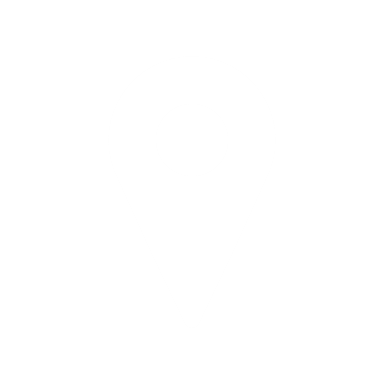 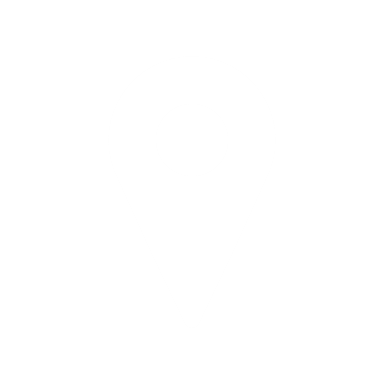 CST1015iSSS
EUROSPEC™ THUMBTURN AND RELEASE WITH INDICATOR
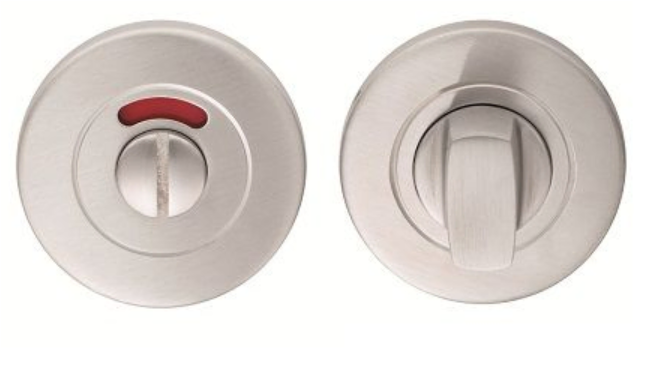 Standard Turn and Release with a vacant/engaged Indicator. Concealed fix press on rose. Stylish bathroom turn and release, thumb turn on one side and an emergency release slot on the other. Part of the Steelwork range in Grade 304 Stainless Steel and will match all of the Steelworx levers. Contemporary design will suit domestic and commercially orientated environments. Comes with a 10 year mechanical guarantee and is Fire Door Rated.
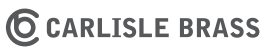 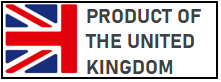 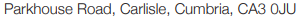 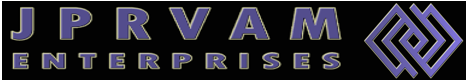 B1 L2 Princess Homes Subd. Novaliches, Quezon City                      urbanity2022@gmail.com                                       927 361 2713
B1 L2 Princess Homes Subd. Novaliches, Quezon City                          urbanity2022@gmail.com                                       927 361 2713
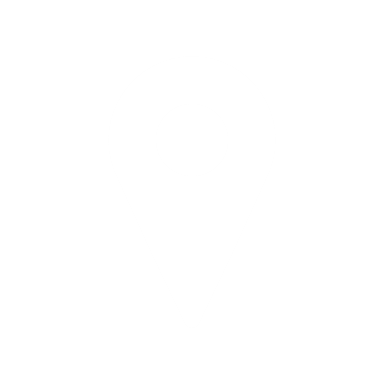 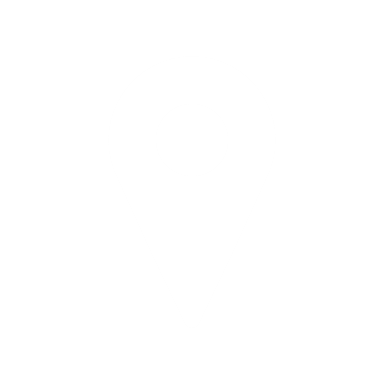 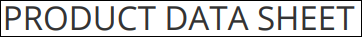 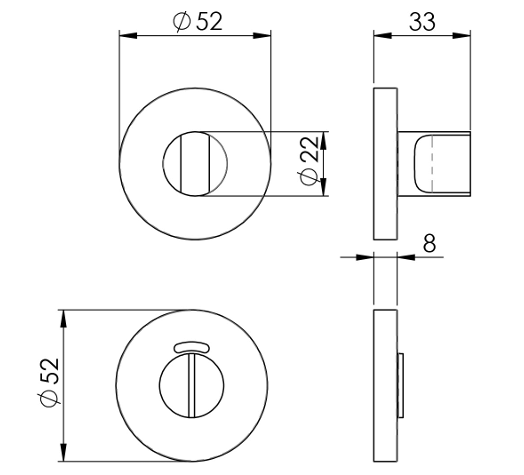 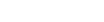 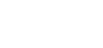 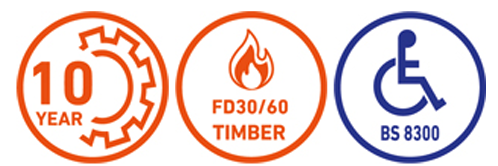 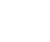 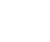 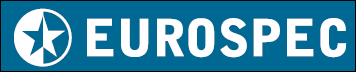 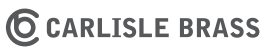 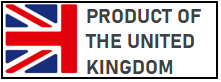 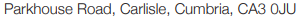 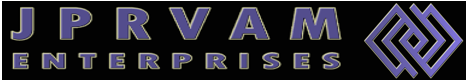 B1 L2 Princess Homes Subd. Novaliches, Quezon City                      urbanity2022@gmail.com                                       927 361 2713
B1 L2 Princess Homes Subd. Novaliches, Quezon City                          urbanity2022@gmail.com                                       927 361 2713
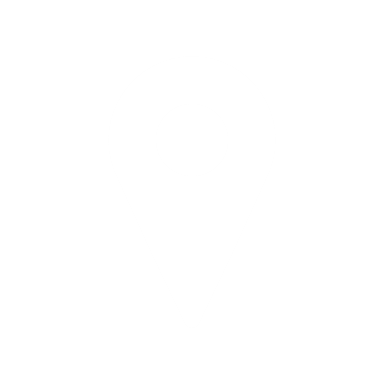 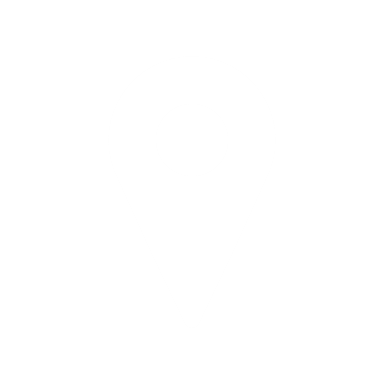 LF5103
LUDLOW™ ARMORIAL PULL HANDLE ON BACKPLATE
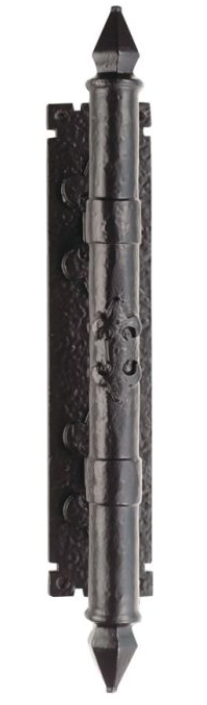 Black Antique traditional style pull handle on backplate which will make a bold and striking addition to any entrance door. The straight armorial handle with pike finials sits on a gothic backplate in which the castle rampant design encompasses the fixing points. This sturdy handle will withstand the rigours of a busy environment such as pubs. Comes with a 10 year mechanical guarantee. Ludlow Black Antique is a traditional range of furniture with a powder coated Black finish.
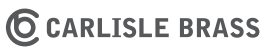 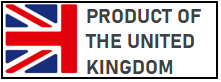 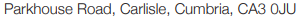 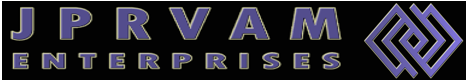 B1 L2 Princess Homes Subd. Novaliches, Quezon City                      urbanity2022@gmail.com                                       927 361 2713
B1 L2 Princess Homes Subd. Novaliches, Quezon City                          urbanity2022@gmail.com                                       927 361 2713
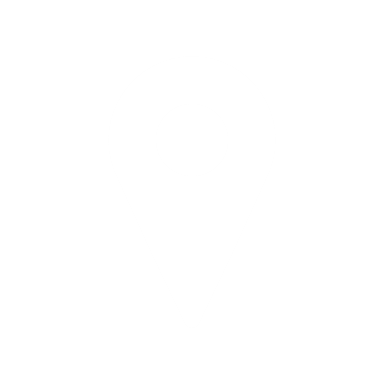 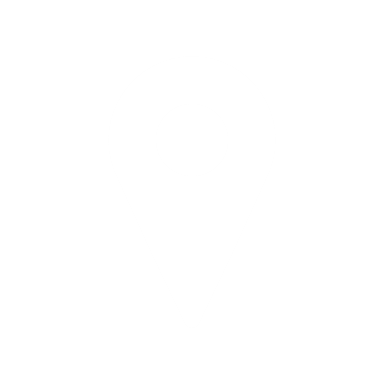 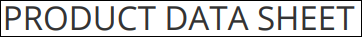 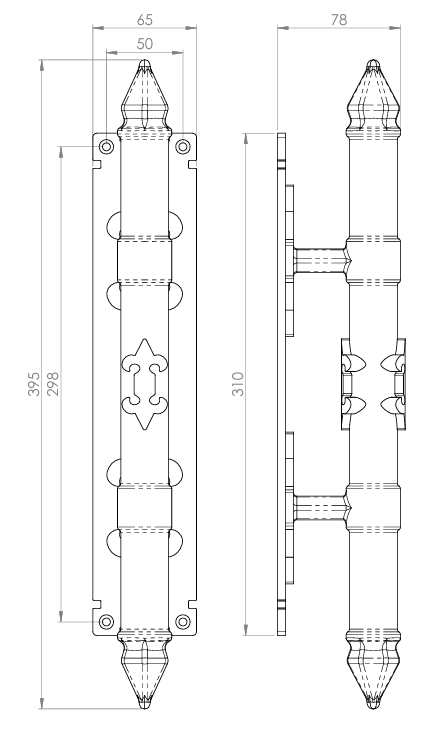 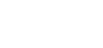 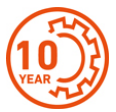 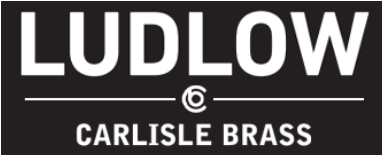 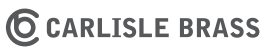 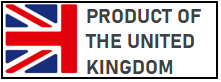 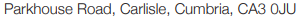 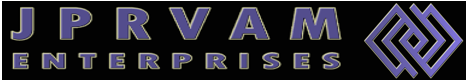 B1 L2 Princess Homes Subd. Novaliches, Quezon City                      urbanity2022@gmail.com                                       927 361 2713
B1 L2 Princess Homes Subd. Novaliches, Quezon City                          urbanity2022@gmail.com                                       927 361 2713
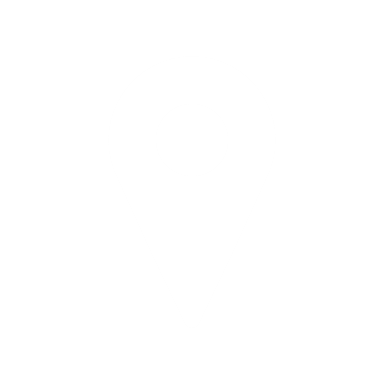 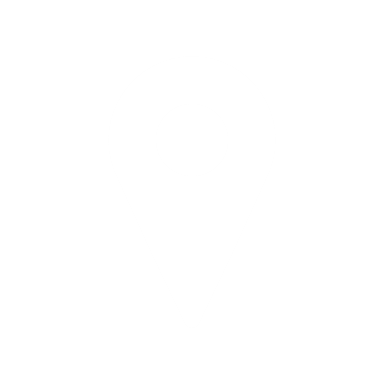 LF5101
LUDLOW™  BARLEY TWIST PULL HANDLE ON BACKPLATE
Black Antique traditional style pull handle on backplate which will make a bold and striking addition to any entrance door. Fleur-de-lys patterns adorn the backplate above and below the twisted handle while the castle rampant design encompasses the fixing points. This sturdy handle will withstand the rigours of a busy environment such as pubs. Comes with a 10 year mechanical guarantee. Ludlow Black Antique is a traditional range of furniture with a powder coated Black finish.
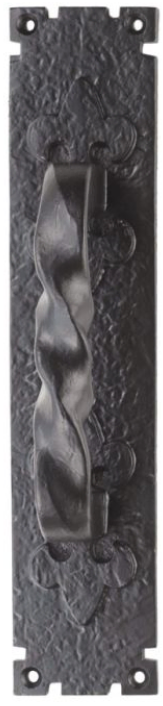 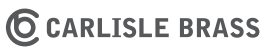 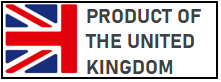 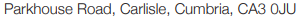 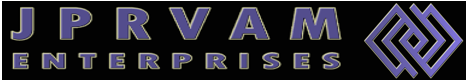 B1 L2 Princess Homes Subd. Novaliches, Quezon City                      urbanity2022@gmail.com                                       927 361 2713
B1 L2 Princess Homes Subd. Novaliches, Quezon City                          urbanity2022@gmail.com                                       927 361 2713
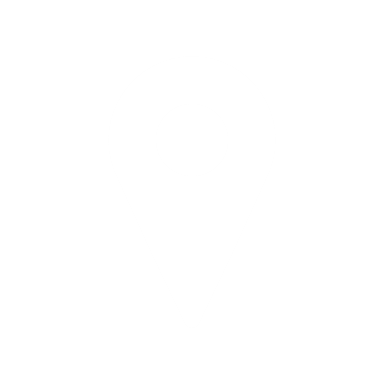 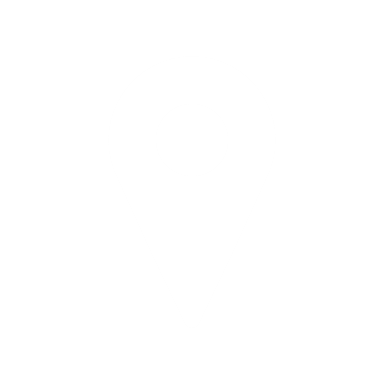 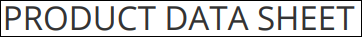 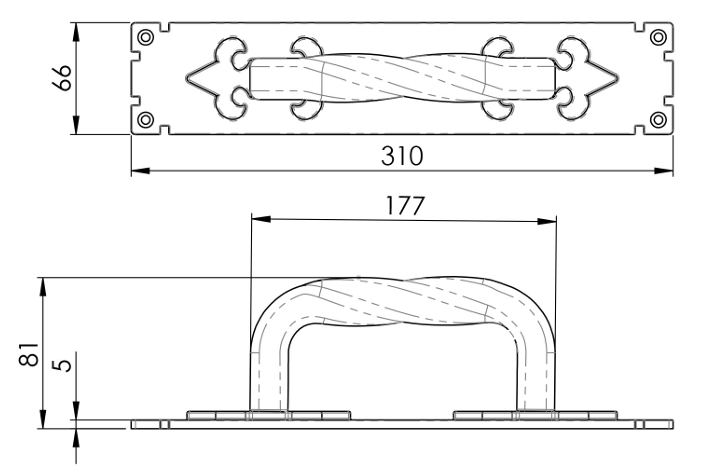 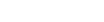 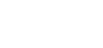 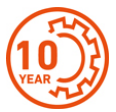 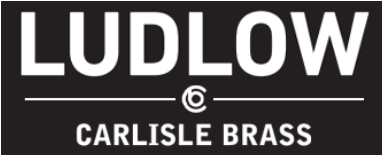 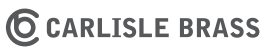 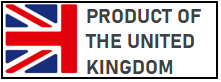 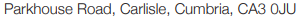 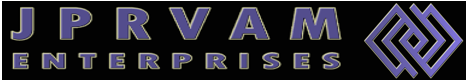 B1 L2 Princess Homes Subd. Novaliches, Quezon City                      urbanity2022@gmail.com                                       927 361 2713
B1 L2 Princess Homes Subd. Novaliches, Quezon City                          urbanity2022@gmail.com                                       927 361 2713
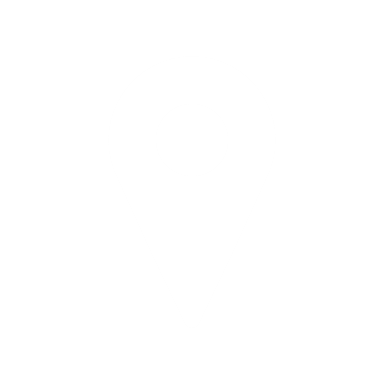 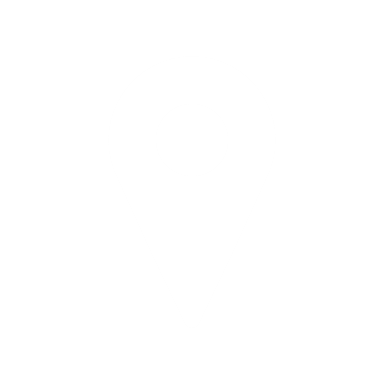 LF5116
LUDLOW™  CURLY TAIL LEVER ON BACKPLATE
Black Antique lever on backplate. Elegant and visually impressive the curly-tail lever sits on an elaborate fleur-de-lys backplate. This striking and unique design and would be suitable for many different applications throughout the home. Available in Lock, Latch, or Bathroom versions. Comes with a 10 year mechanical guarantee. Suitable for domestic use. Ludlow Black Antique is a traditional range of furniture with a powder coated Black finish.
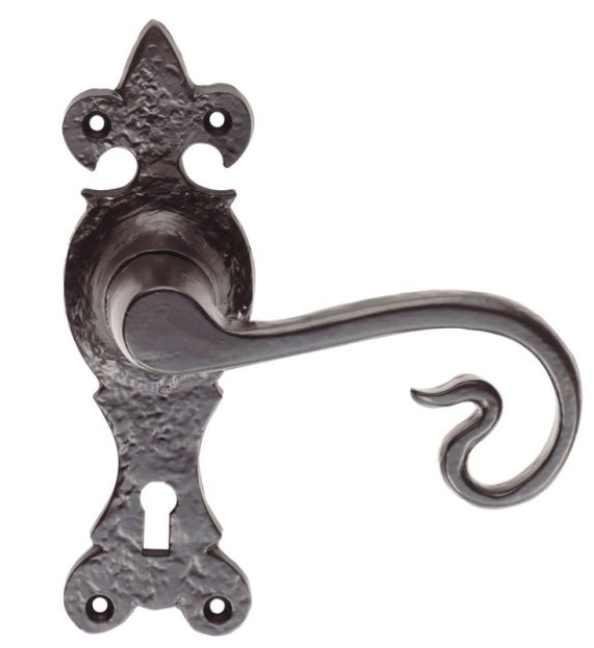 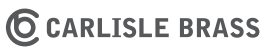 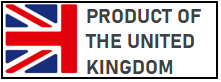 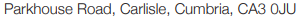 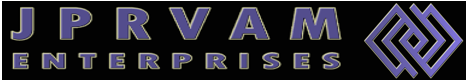 B1 L2 Princess Homes Subd. Novaliches, Quezon City                      urbanity2022@gmail.com                                       927 361 2713
B1 L2 Princess Homes Subd. Novaliches, Quezon City                          urbanity2022@gmail.com                                       927 361 2713
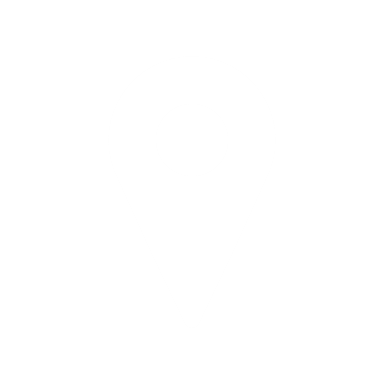 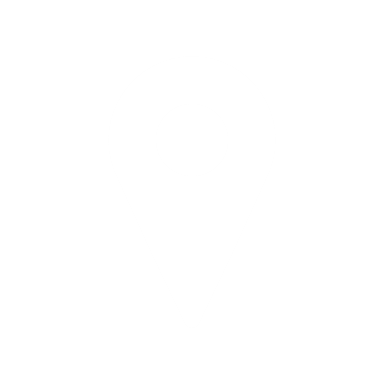 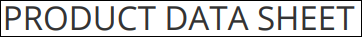 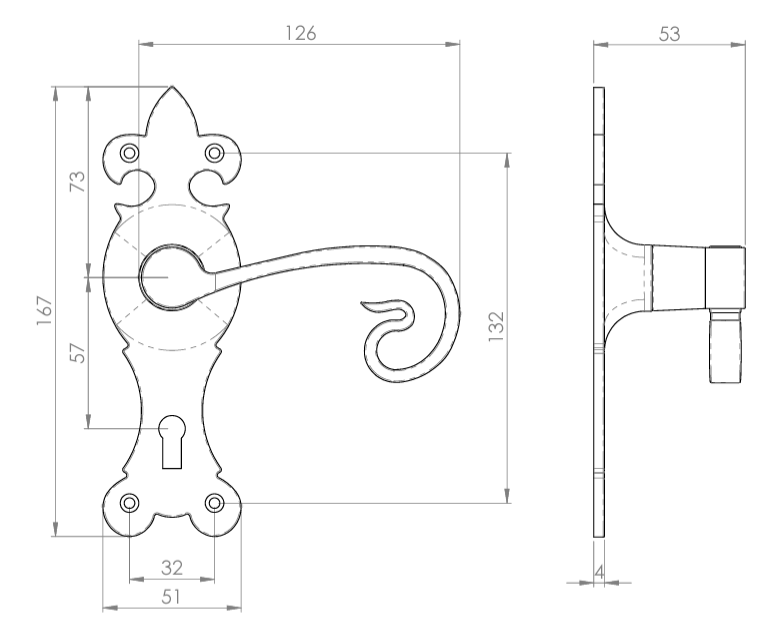 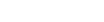 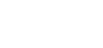 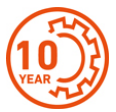 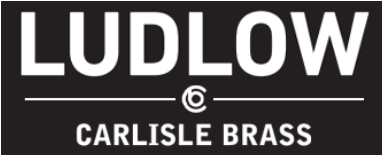 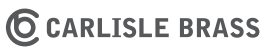 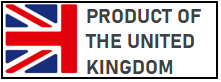 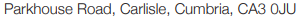 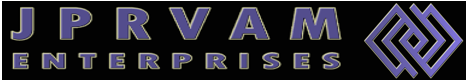 B1 L2 Princess Homes Subd. Novaliches, Quezon City                      urbanity2022@gmail.com                                       927 361 2713
B1 L2 Princess Homes Subd. Novaliches, Quezon City                          urbanity2022@gmail.com                                       927 361 2713
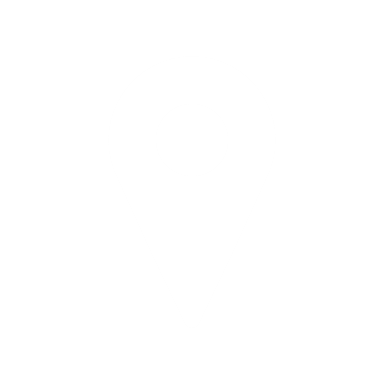 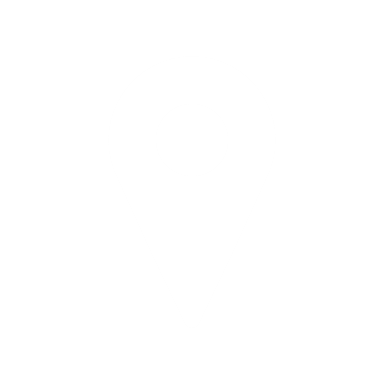 LF55103 - LUDLOW™ Door Stud
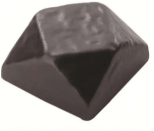 Black Antique square, raised pinnacle door stud. Add as many as required to your front door. Ludlow Black Antique is a traditional range of furniture with a powder coated Black finish.
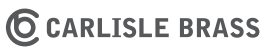 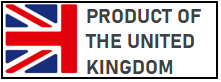 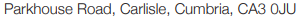 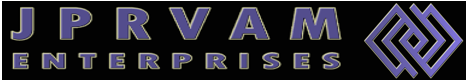 B1 L2 Princess Homes Subd. Novaliches, Quezon City                      urbanity2022@gmail.com                                       927 361 2713
B1 L2 Princess Homes Subd. Novaliches, Quezon City                          urbanity2022@gmail.com                                       927 361 2713
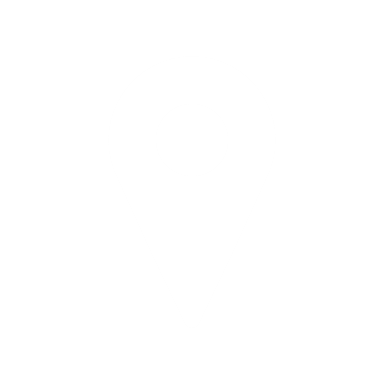 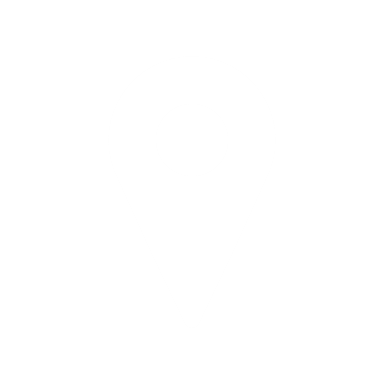 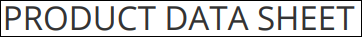 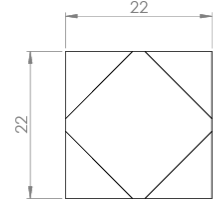 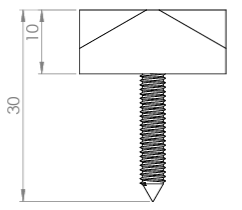 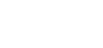 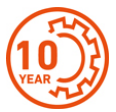 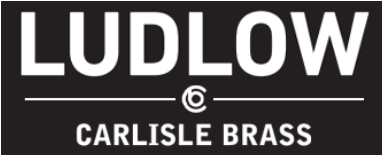 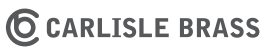 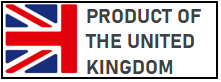 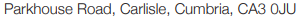 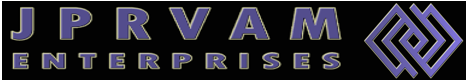 B1 L2 Princess Homes Subd. Novaliches, Quezon City                      urbanity2022@gmail.com                                       927 361 2713
B1 L2 Princess Homes Subd. Novaliches, Quezon City                          urbanity2022@gmail.com                                       927 361 2713
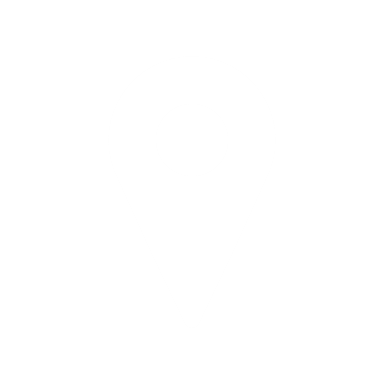 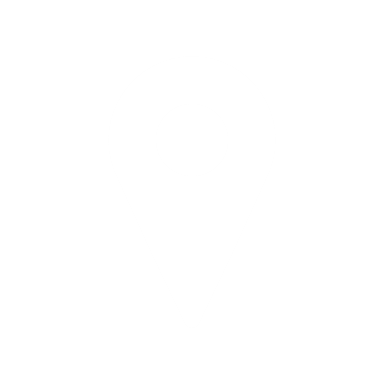 LF5539
LUDLOW™ ANTIQUE BLACK EURO ESCUTCHEON
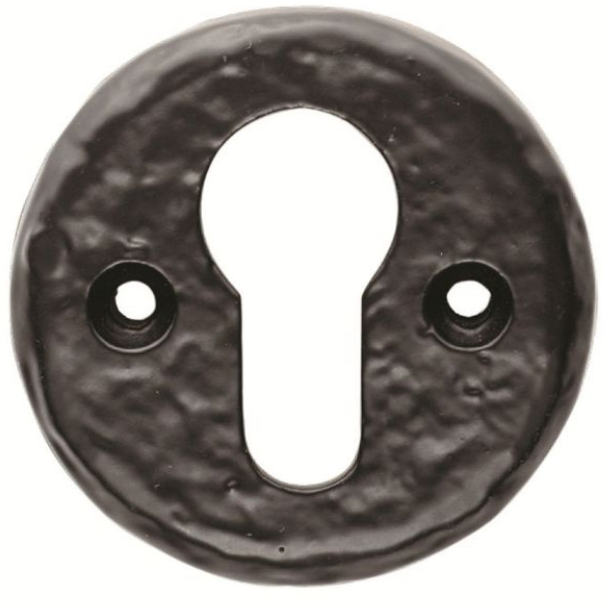 Black Antique round Europrofile escutcheon. Ludlow Black Antique is a traditional range of furniture with a powder coated Black finish.
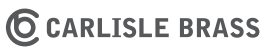 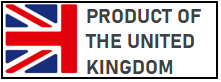 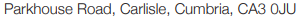 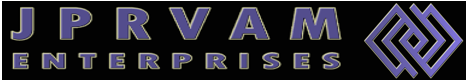 B1 L2 Princess Homes Subd. Novaliches, Quezon City                      urbanity2022@gmail.com                                       927 361 2713
B1 L2 Princess Homes Subd. Novaliches, Quezon City                          urbanity2022@gmail.com                                       927 361 2713
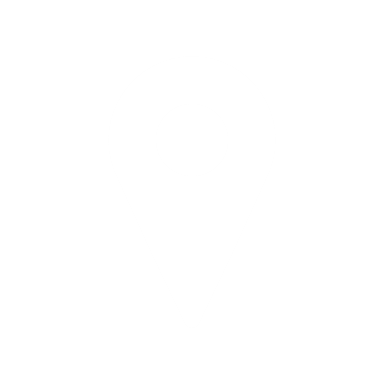 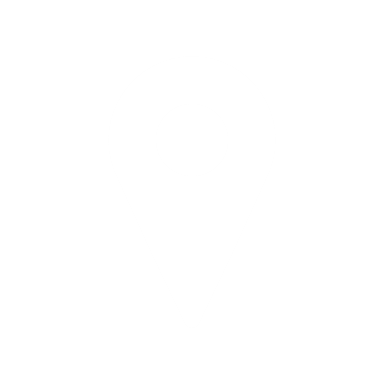 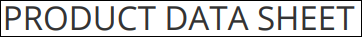 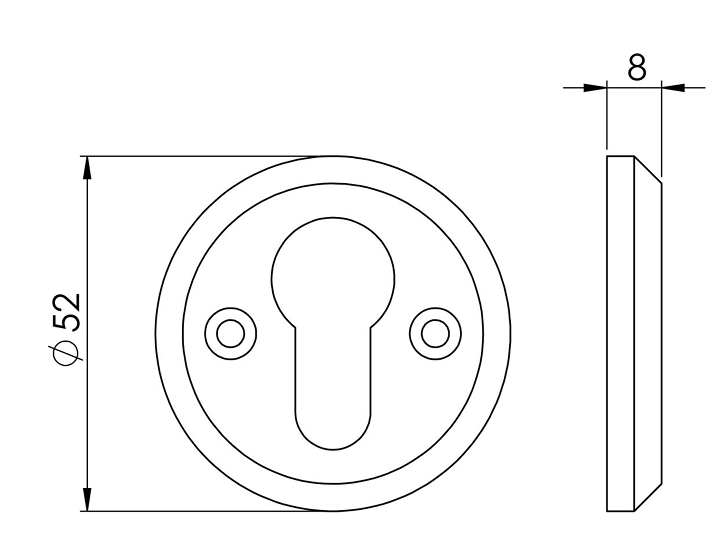 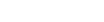 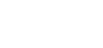 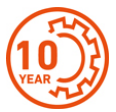 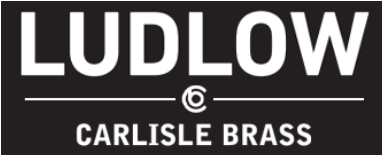 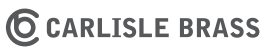 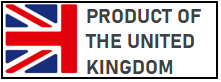 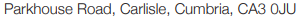 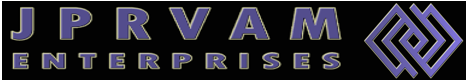 B1 L2 Princess Homes Subd. Novaliches, Quezon City                      urbanity2022@gmail.com                                       927 361 2713
B1 L2 Princess Homes Subd. Novaliches, Quezon City                          urbanity2022@gmail.com                                       927 361 2713
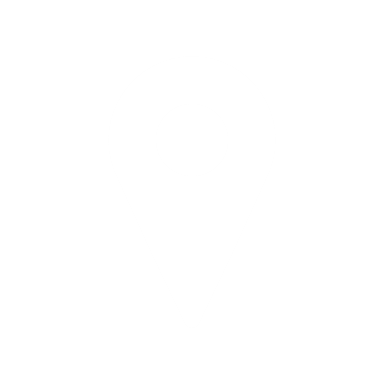 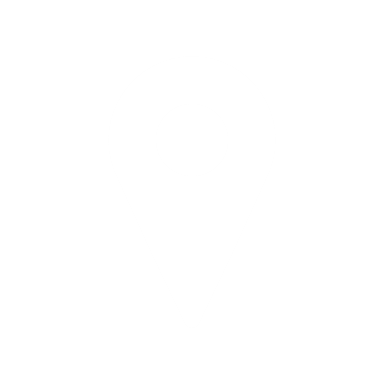 LF5504
LUDLOW™  Fleur de Lys Lever on Lock Plate
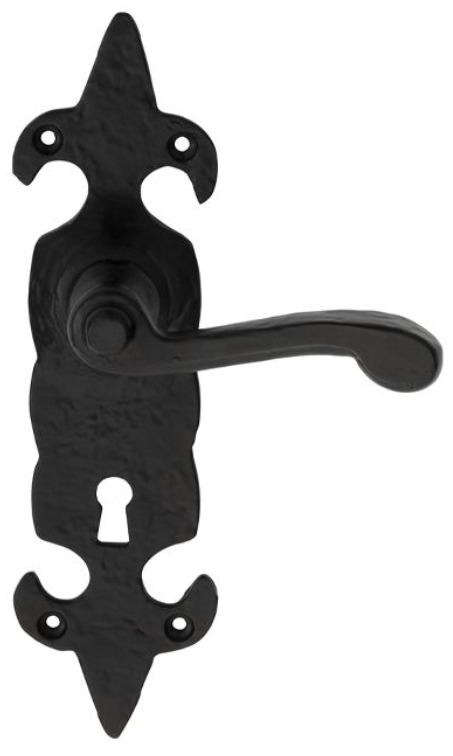 Black Antique lever on backplate. A sturdy classical scroll lever on an undulating edged backplate with fleur-de-lys pattern top and bottom. Comes with a 10 year mechanical guarantee. Suitable for domestic use.
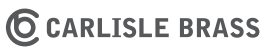 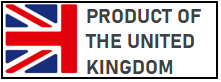 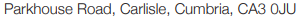 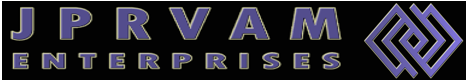 B1 L2 Princess Homes Subd. Novaliches, Quezon City                      urbanity2022@gmail.com                                       927 361 2713
B1 L2 Princess Homes Subd. Novaliches, Quezon City                          urbanity2022@gmail.com                                       927 361 2713
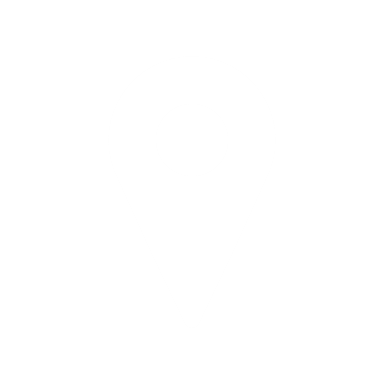 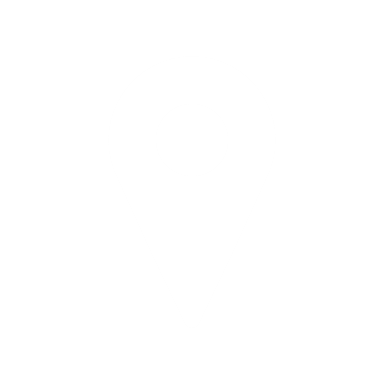 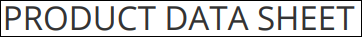 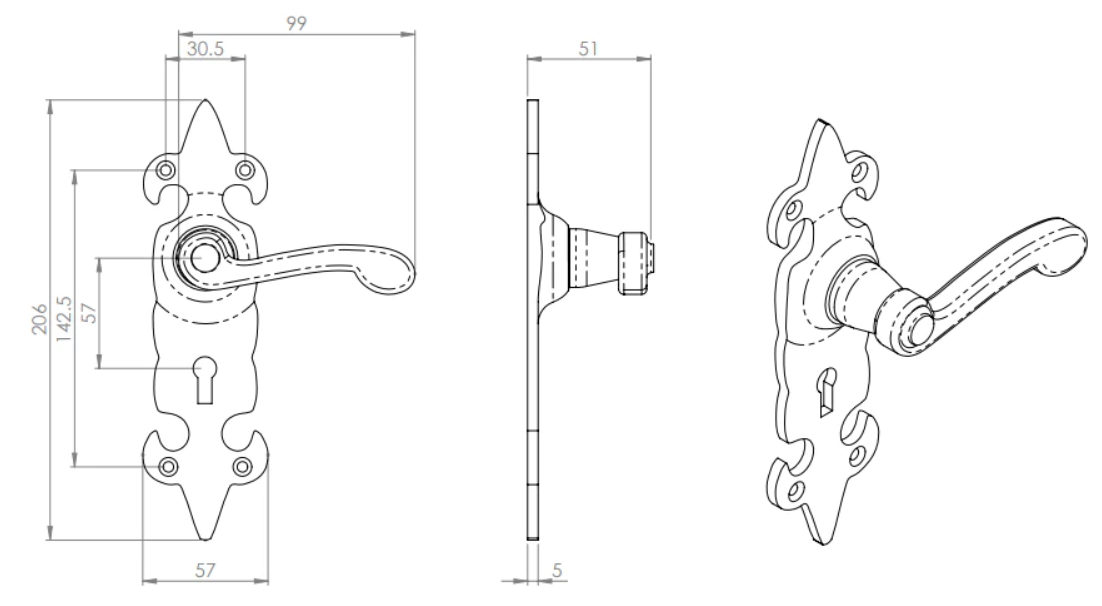 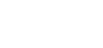 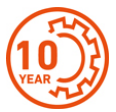 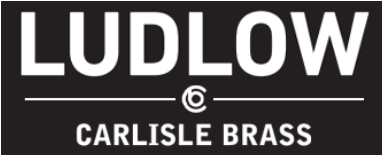 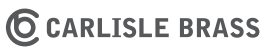 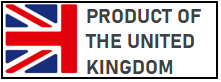 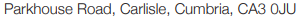 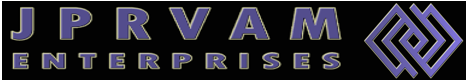 B1 L2 Princess Homes Subd. Novaliches, Quezon City                      urbanity2022@gmail.com                                       927 361 2713
B1 L2 Princess Homes Subd. Novaliches, Quezon City                          urbanity2022@gmail.com                                       927 361 2713
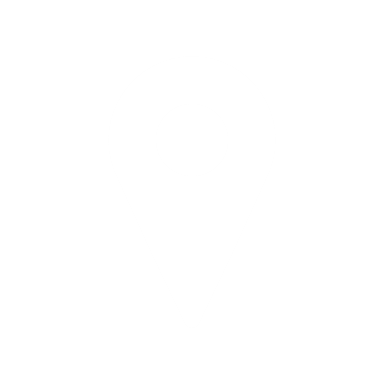 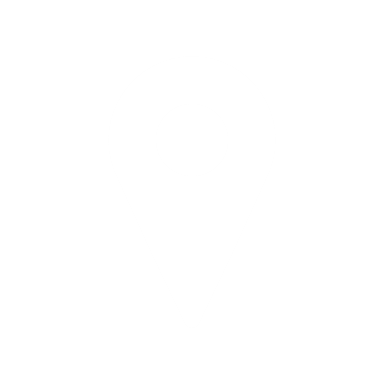 LF5506
LUDLOW™ Fleur de Lys Lever on Bathroom  Plate
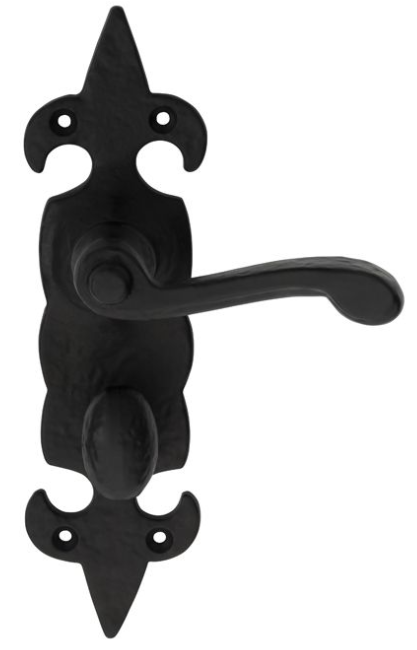 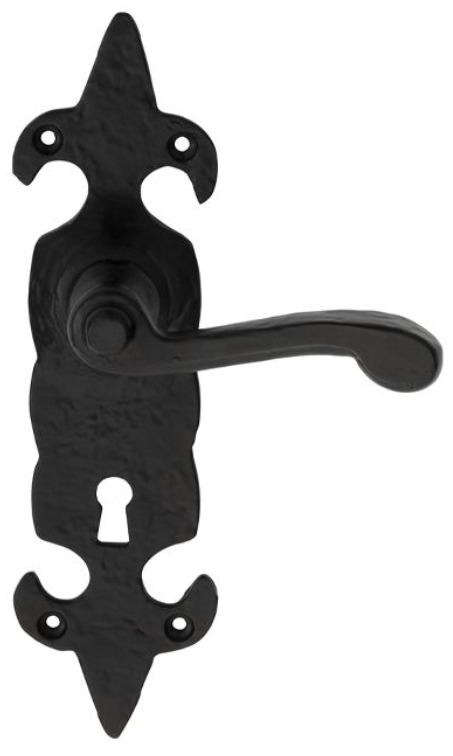 Black Antique lever on backplate. A sturdy classical scroll lever on an undulating edged backplate with fleur-de-lys pattern top and bottom. Comes with a 10 year mechanical guarantee. Suitable for domestic use.
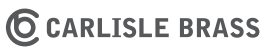 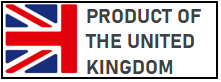 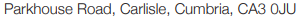 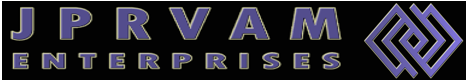 B1 L2 Princess Homes Subd. Novaliches, Quezon City                      urbanity2022@gmail.com                                       927 361 2713
B1 L2 Princess Homes Subd. Novaliches, Quezon City                          urbanity2022@gmail.com                                       927 361 2713
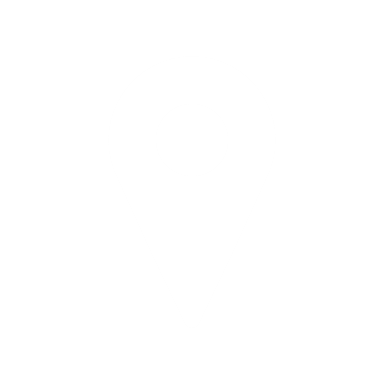 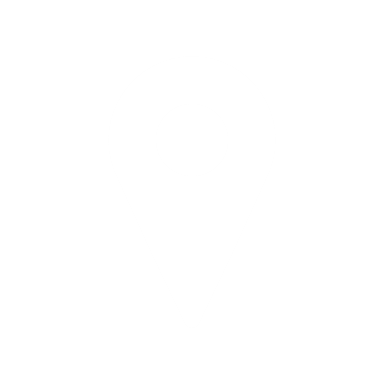 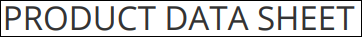 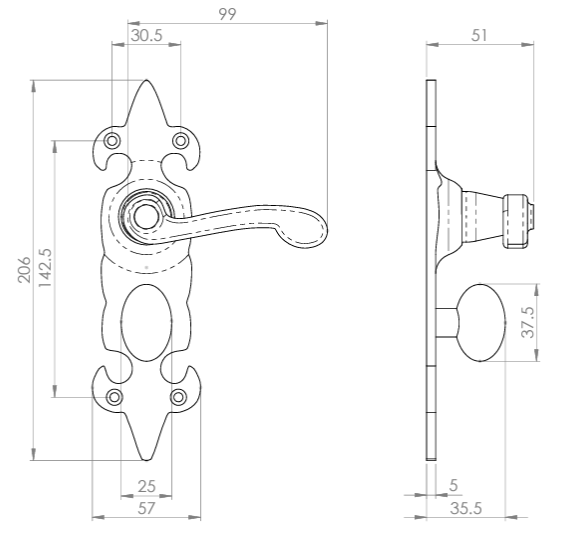 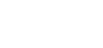 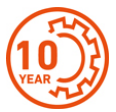 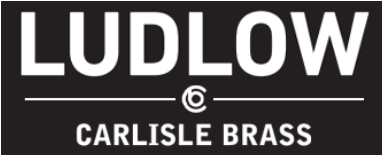 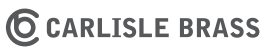 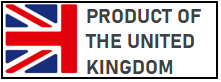 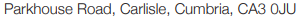 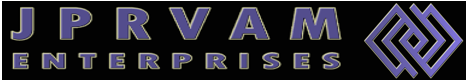 B1 L2 Princess Homes Subd. Novaliches, Quezon City                      urbanity2022@gmail.com                                       927 361 2713
B1 L2 Princess Homes Subd. Novaliches, Quezon City                          urbanity2022@gmail.com                                       927 361 2713
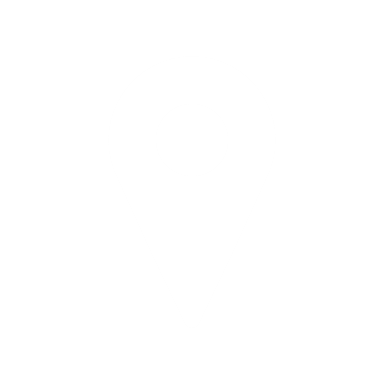 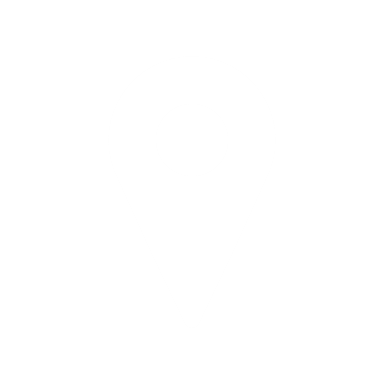 LF5574B
LUDLOW™  Fleur de Lys Pull Handle
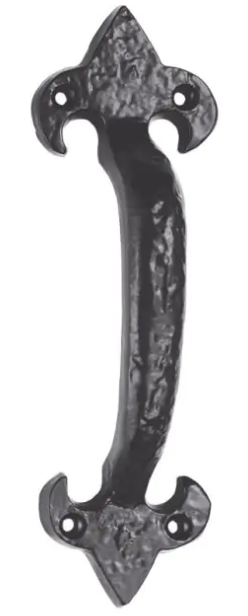 Black Antique traditional design pull handle, the wrought iron pull handle is durable and easy to fix. Comes with a 10- year mechanical guarantee. Suitable for domestic use. Ludlow Black Antique is a traditional range of furniture with a powder coated Black finish
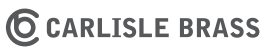 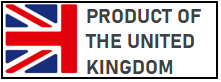 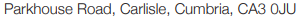 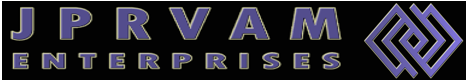 B1 L2 Princess Homes Subd. Novaliches, Quezon City                      urbanity2022@gmail.com                                       927 361 2713
B1 L2 Princess Homes Subd. Novaliches, Quezon City                          urbanity2022@gmail.com                                       927 361 2713
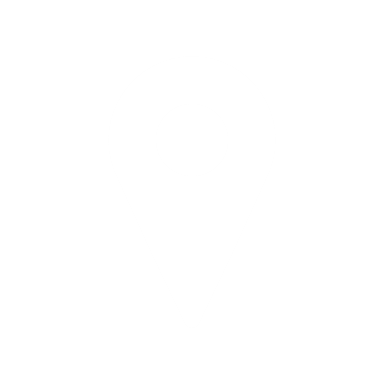 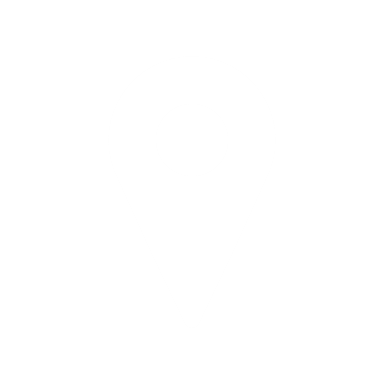 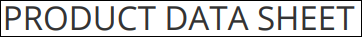 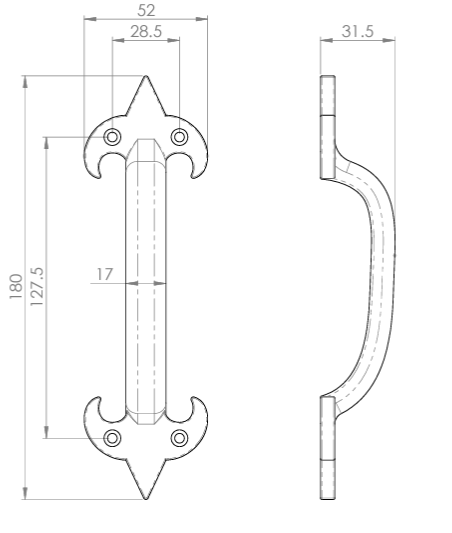 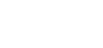 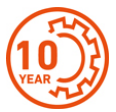 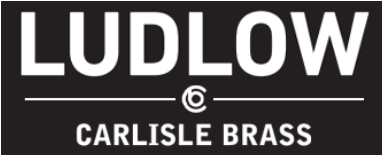 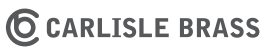 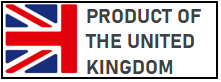 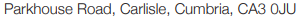 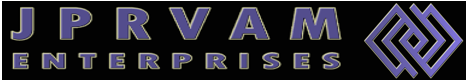 B1 L2 Princess Homes Subd. Novaliches, Quezon City                      urbanity2022@gmail.com                                       927 361 2713
B1 L2 Princess Homes Subd. Novaliches, Quezon City                          urbanity2022@gmail.com                                       927 361 2713
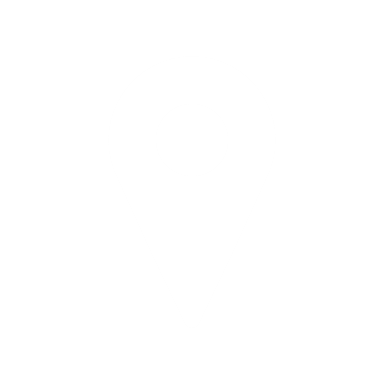 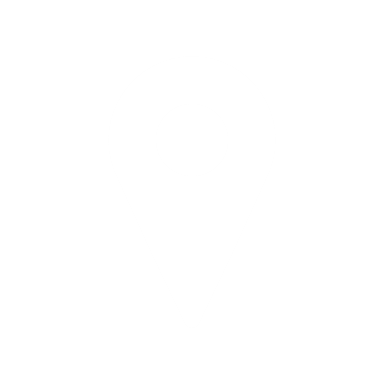 LF5501
LUDLOW™  Traditional Lever on Lock Plate
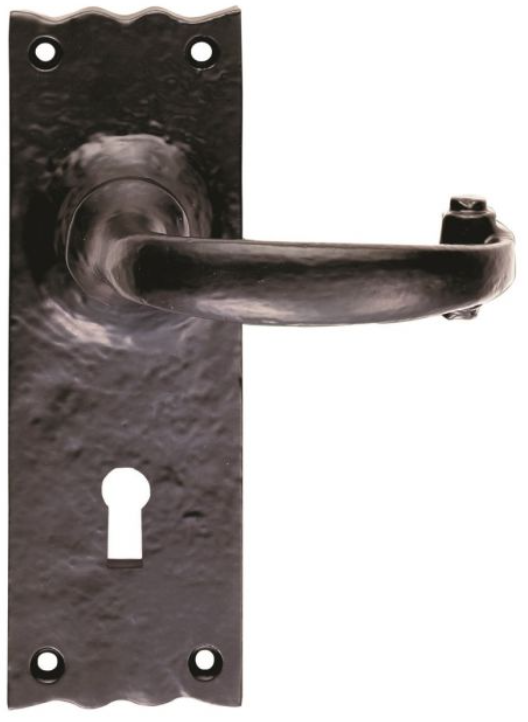 Black Antique lever on backplate. An elegant and traditionally designed inward curved handle, ending with a wrapped flange flourish. The decorative backplate with undulating edging top and bottom give a softer traditional appearance to the door handle. Comes with a 10 year mechanical guarantee.
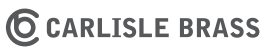 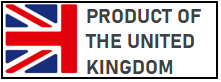 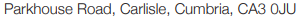 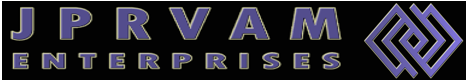 B1 L2 Princess Homes Subd. Novaliches, Quezon City                      urbanity2022@gmail.com                                       927 361 2713
B1 L2 Princess Homes Subd. Novaliches, Quezon City                          urbanity2022@gmail.com                                       927 361 2713
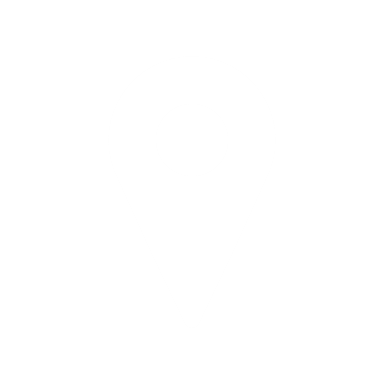 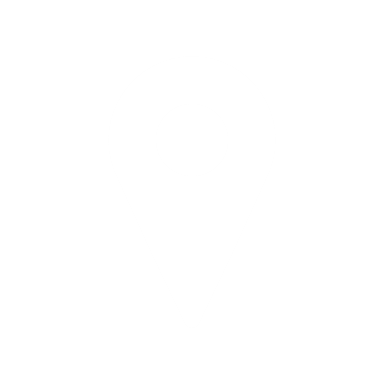 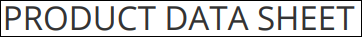 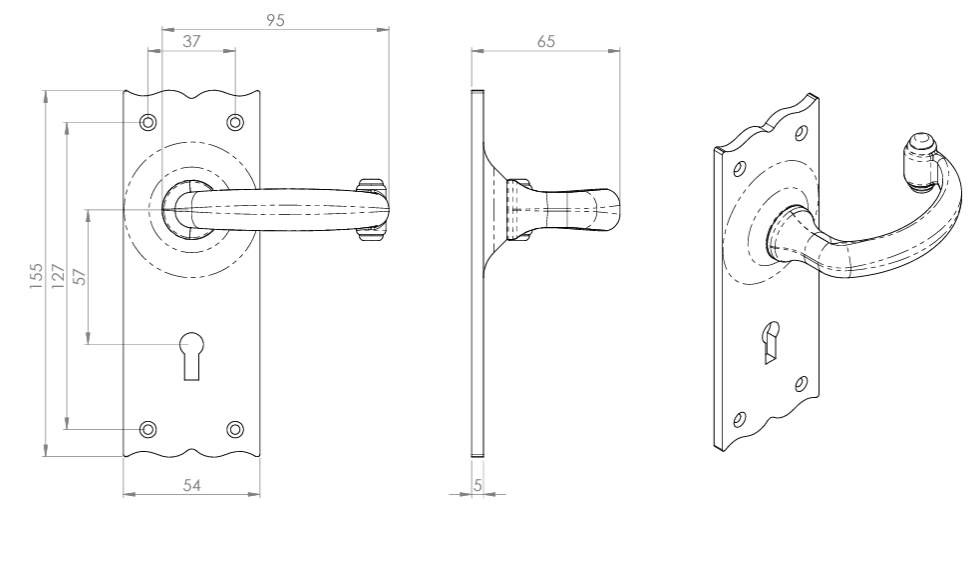 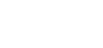 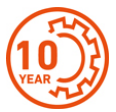 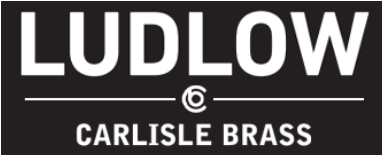 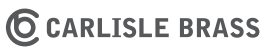 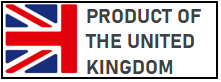 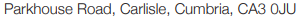 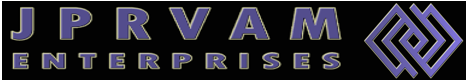 B1 L2 Princess Homes Subd. Novaliches, Quezon City                      urbanity2022@gmail.com                                       927 361 2713
B1 L2 Princess Homes Subd. Novaliches, Quezon City                          urbanity2022@gmail.com                                       927 361 2713
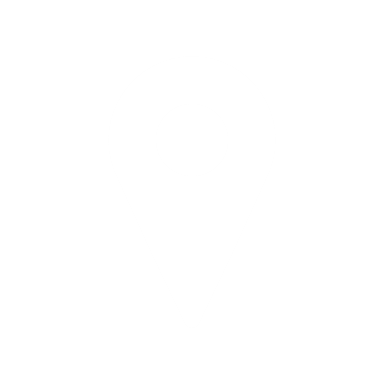 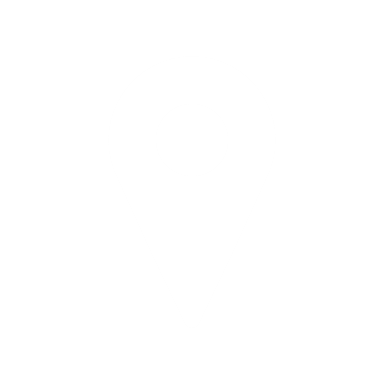 LF5123
LUDLOW™  Sword Hinge – 462MM
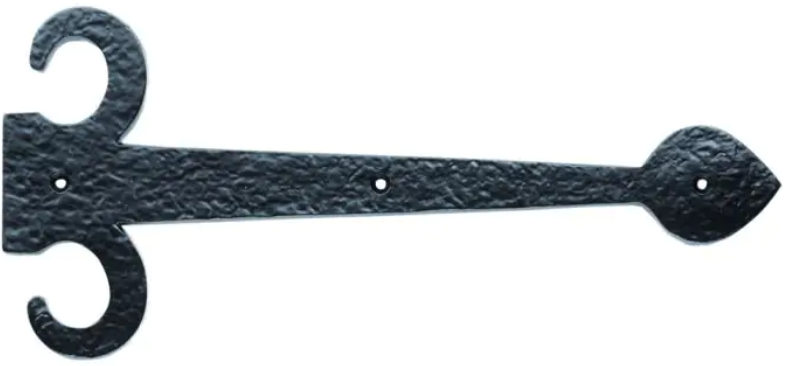 Black antique sword hinge front. Non functioning, for decorative use only. The hinge front features a curled design quillion at the handle of the sword and a bulbous, tear drop at the end of the arm. A 'sword' dummy hinge front which simply screws onto doors or garage doors to give the impression of a working hinge.
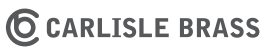 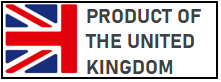 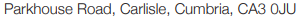 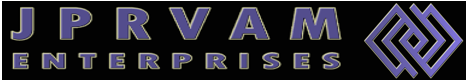 B1 L2 Princess Homes Subd. Novaliches, Quezon City                      urbanity2022@gmail.com                                       927 361 2713
B1 L2 Princess Homes Subd. Novaliches, Quezon City                          urbanity2022@gmail.com                                       927 361 2713
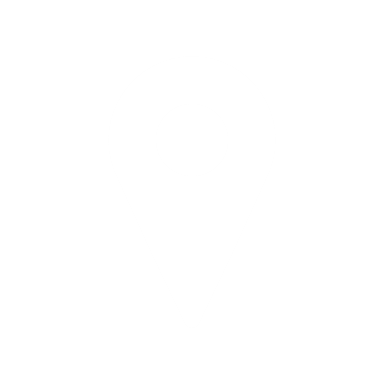 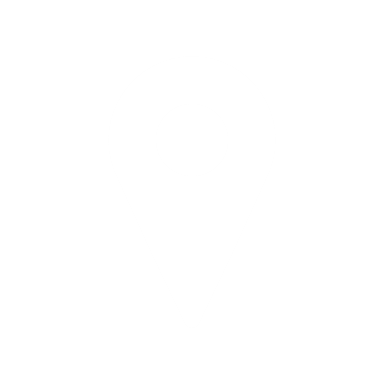 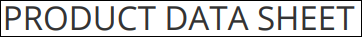 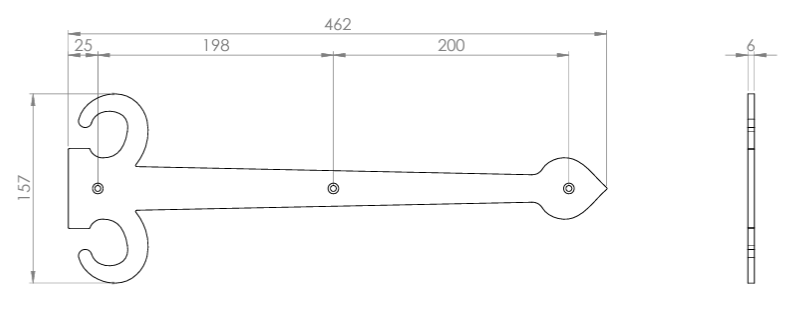 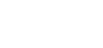 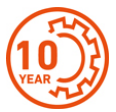 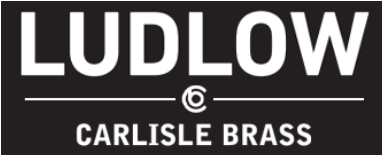 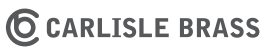 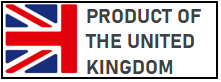 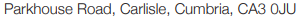 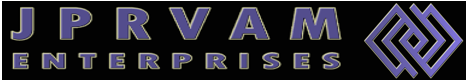 B1 L2 Princess Homes Subd. Novaliches, Quezon City                      urbanity2022@gmail.com                                       927 361 2713
B1 L2 Princess Homes Subd. Novaliches, Quezon City                          urbanity2022@gmail.com                                       927 361 2713
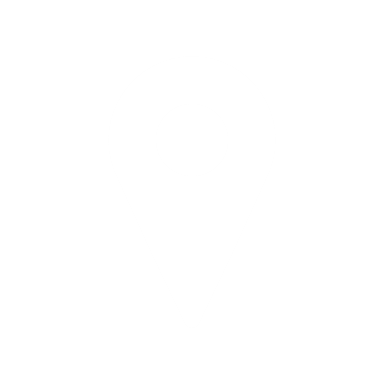 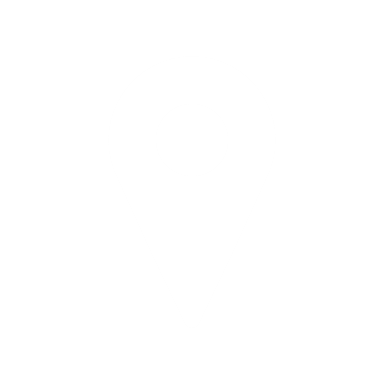 LF5526   
 LUDLOW™  Coat/Towel  Hook
Black Antique Coat/towel hook.
An elaborate twisted bar with a butterfly backplate will make this stand out from the ordinary. Comes with a 10 year mechanical guarantee.
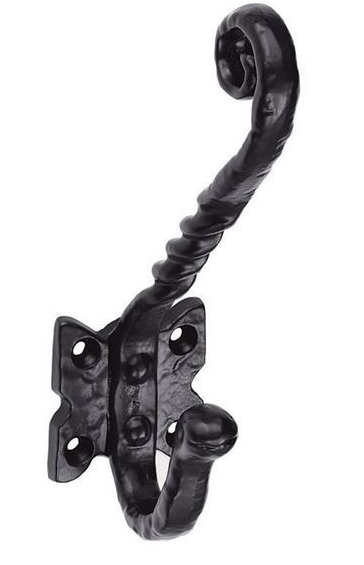 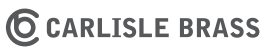 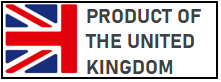 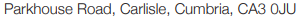 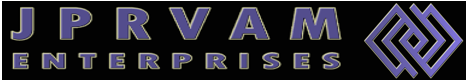 B1 L2 Princess Homes Subd. Novaliches, Quezon City                      urbanity2022@gmail.com                                       927 361 2713
B1 L2 Princess Homes Subd. Novaliches, Quezon City                          urbanity2022@gmail.com                                       927 361 2713
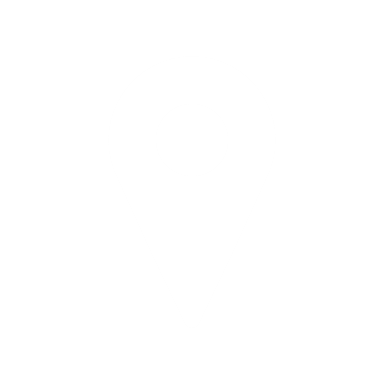 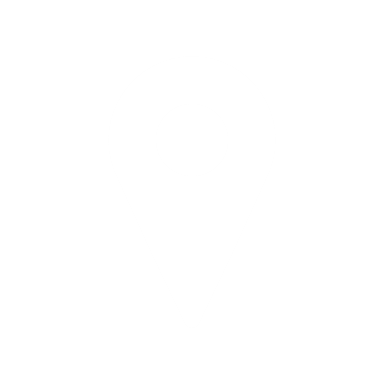 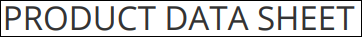 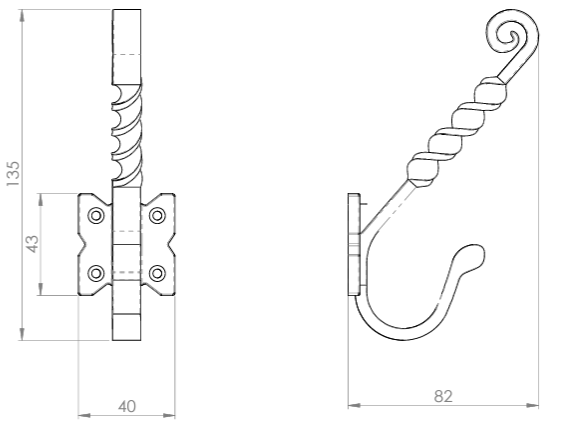 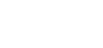 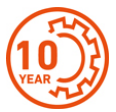 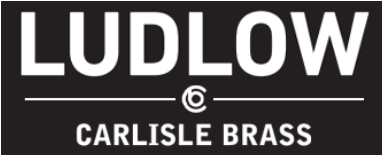 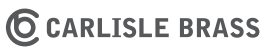 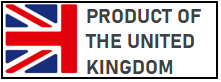 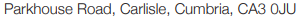 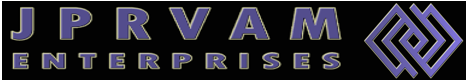 B1 L2 Princess Homes Subd. Novaliches, Quezon City                      urbanity2022@gmail.com                                       927 361 2713
B1 L2 Princess Homes Subd. Novaliches, Quezon City                          urbanity2022@gmail.com                                       927 361 2713
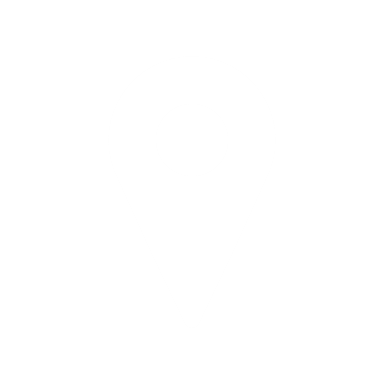 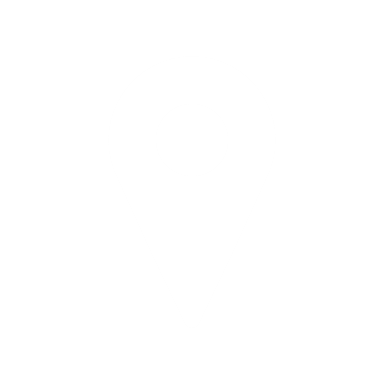 LF5547
LUDLOW™  RING HANDLE GATE LATCH
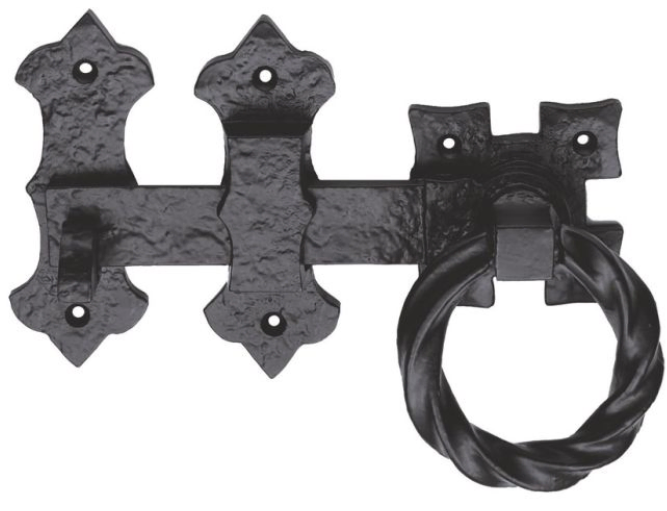 Black Antique basic ring handle gate latch. When the ring handle is lifted and turned this raises the latch bar from its keep allowing the gate to open. Comes with a 10 year mechanical guarantee. Ludlow Black Antique is a traditional range of furniture with a powder coated Black finish.
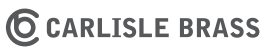 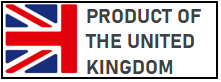 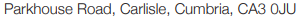 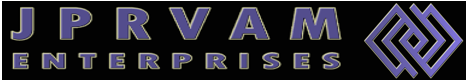 B1 L2 Princess Homes Subd. Novaliches, Quezon City                      urbanity2022@gmail.com                                       927 361 2713
B1 L2 Princess Homes Subd. Novaliches, Quezon City                          urbanity2022@gmail.com                                       927 361 2713
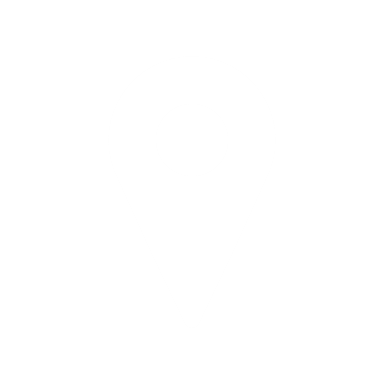 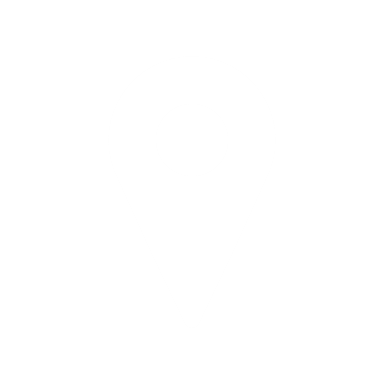 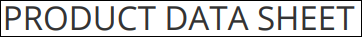 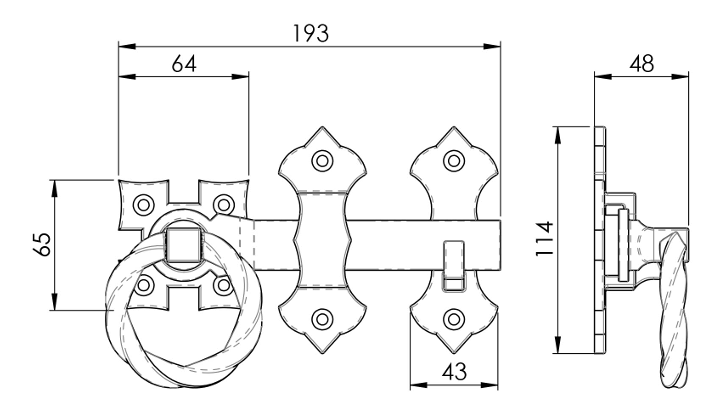 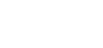 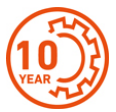 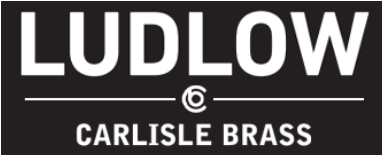 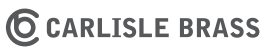 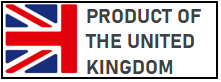 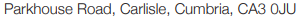 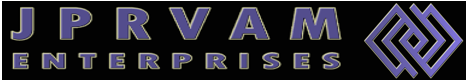 B1 L2 Princess Homes Subd. Novaliches, Quezon City                      urbanity2022@gmail.com                                       927 361 2713
B1 L2 Princess Homes Subd. Novaliches, Quezon City                          urbanity2022@gmail.com                                       927 361 2713
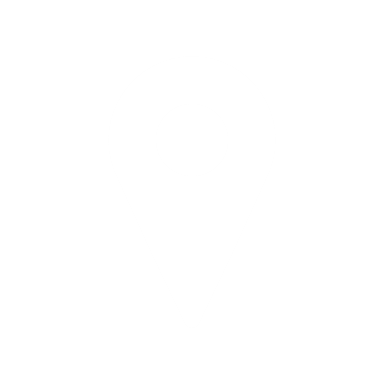 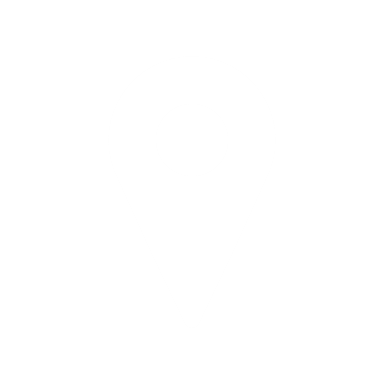 LF5591
LUDLOW™  DOOR KNOCKER
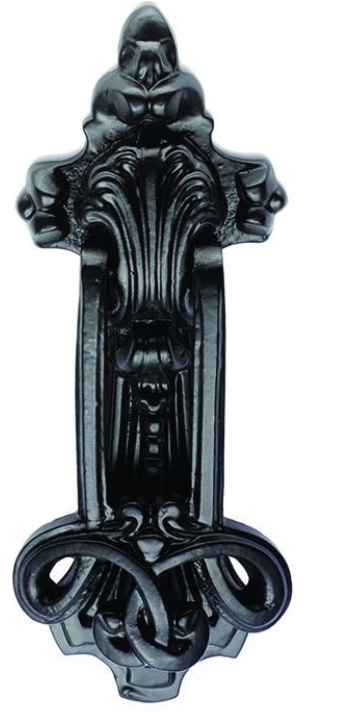 Black Antique ornate door knocker. This elegant and intricate door knocker will enhance any front door be it cottage or mansion. Authentic looks for more traditional older style settings. Comes with a 10 year mechanical guarantee. Ludlow Black Antique is a traditional range of furniture with a powder coated Black finish.
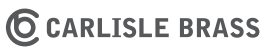 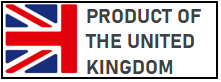 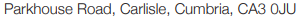 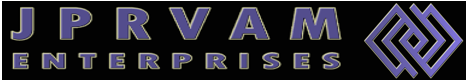 B1 L2 Princess Homes Subd. Novaliches, Quezon City                      urbanity2022@gmail.com                                       927 361 2713
B1 L2 Princess Homes Subd. Novaliches, Quezon City                          urbanity2022@gmail.com                                       927 361 2713
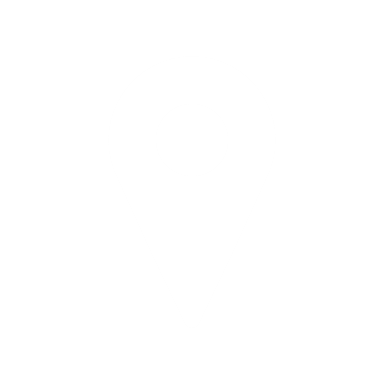 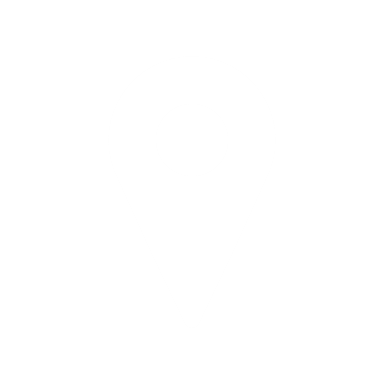 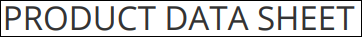 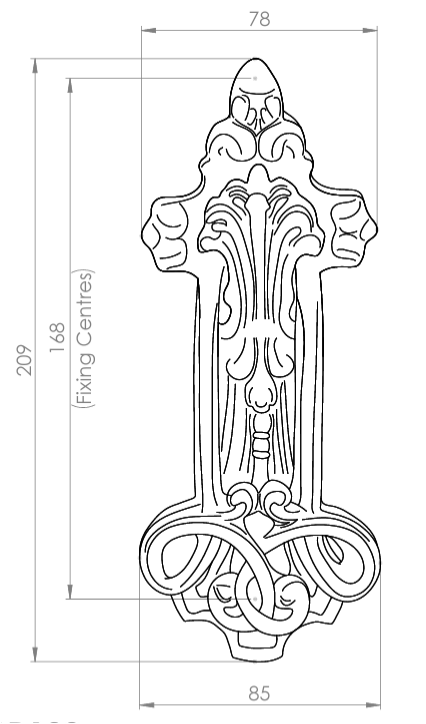 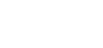 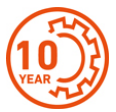 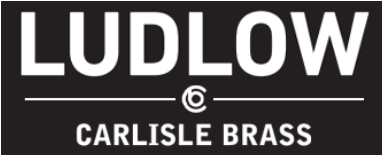 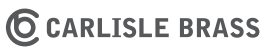 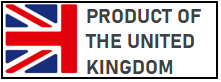 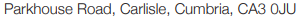 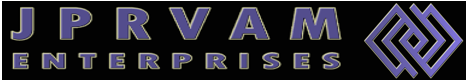 B1 L2 Princess Homes Subd. Novaliches, Quezon City                      urbanity2022@gmail.com                                       927 361 2713
B1 L2 Princess Homes Subd. Novaliches, Quezon City                          urbanity2022@gmail.com                                       927 361 2713
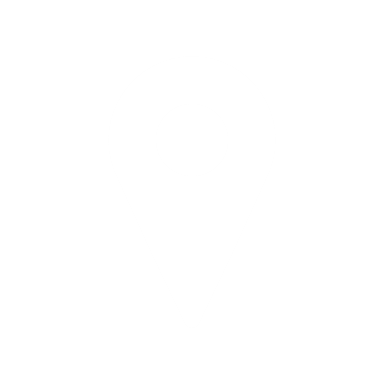 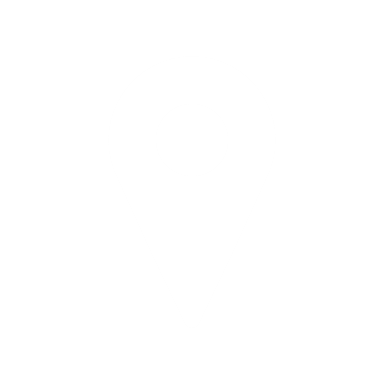 HIN1433P/13MB
EUROSPEC™ 102 x 76 x3mm Grade 13 Hinge
                               Matt Black
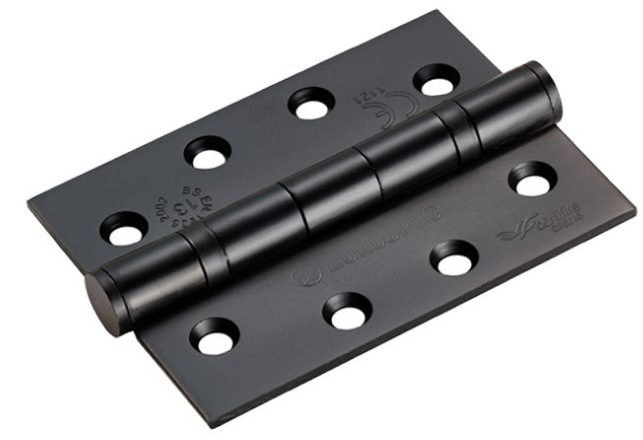 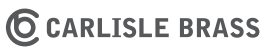 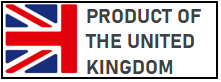 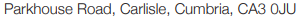 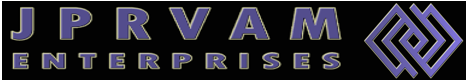 B1 L2 Princess Homes Subd. Novaliches, Quezon City                      urbanity2022@gmail.com                                       927 361 2713
B1 L2 Princess Homes Subd. Novaliches, Quezon City                          urbanity2022@gmail.com                                       927 361 2713
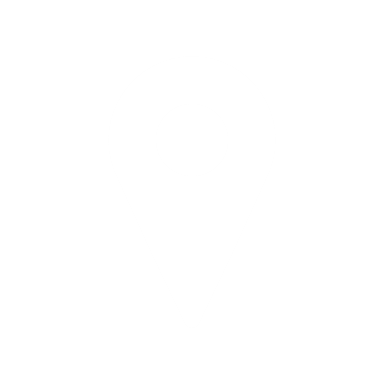 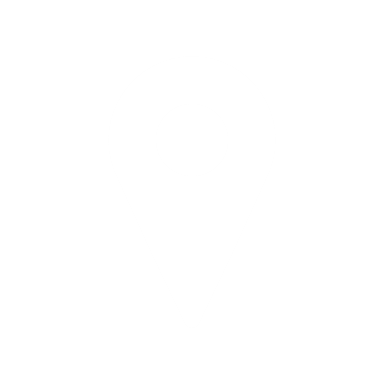 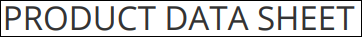 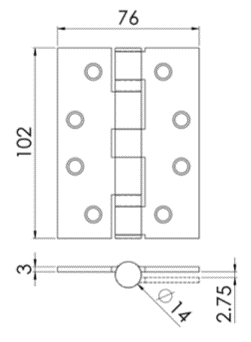 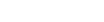 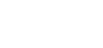 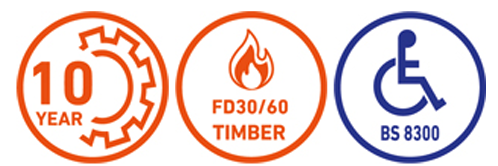 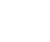 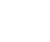 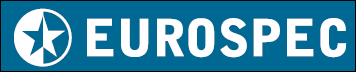 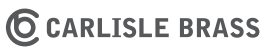 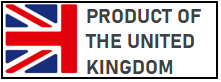 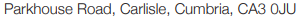 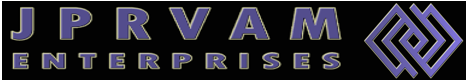 B1 L2 Princess Homes Subd. Novaliches, Quezon City                      urbanity2022@gmail.com                                       927 361 2713
B1 L2 Princess Homes Subd. Novaliches, Quezon City                          urbanity2022@gmail.com                                       927 361 2713
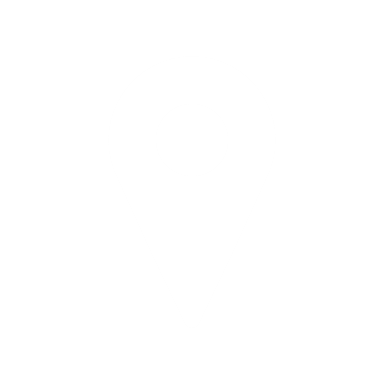 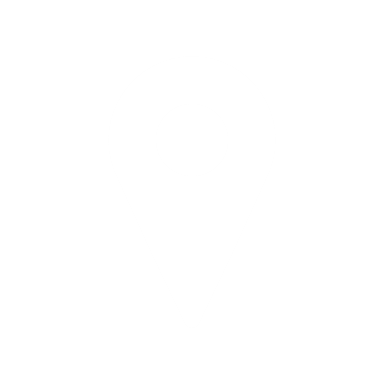 HIN1433P/13SB
EUROSPEC™ 102 x 76 x3mm Grade 13 Hinge
                              SATIN BRASS
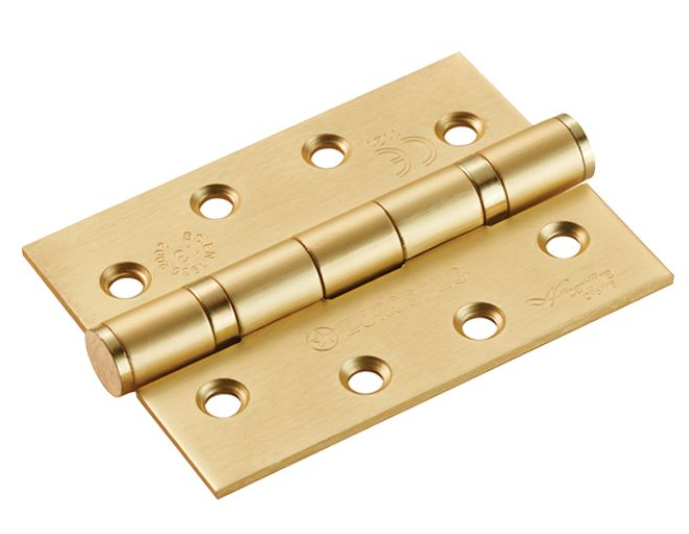 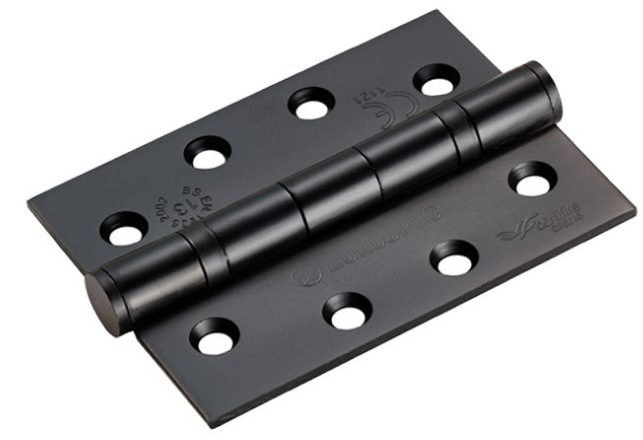 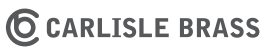 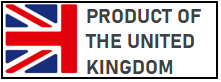 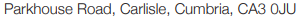 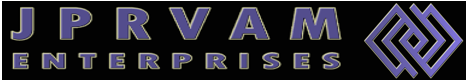 B1 L2 Princess Homes Subd. Novaliches, Quezon City                      urbanity2022@gmail.com                                       927 361 2713
B1 L2 Princess Homes Subd. Novaliches, Quezon City                          urbanity2022@gmail.com                                       927 361 2713
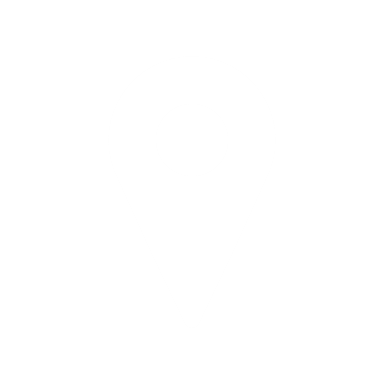 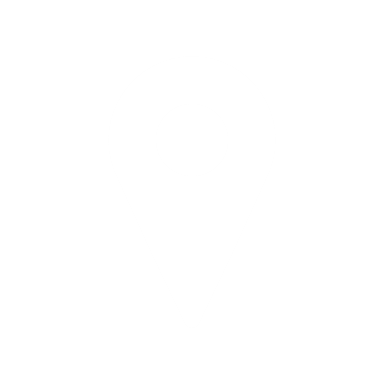 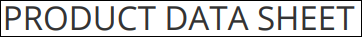 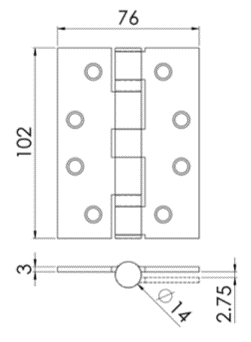 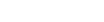 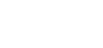 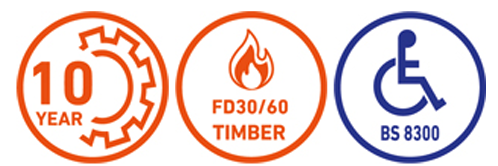 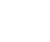 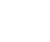 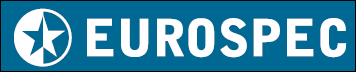 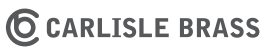 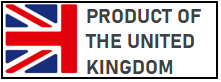 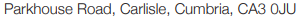 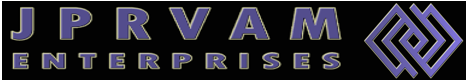 B1 L2 Princess Homes Subd. Novaliches, Quezon City                      urbanity2022@gmail.com                                       927 361 2713
B1 L2 Princess Homes Subd. Novaliches, Quezon City                          urbanity2022@gmail.com                                       927 361 2713
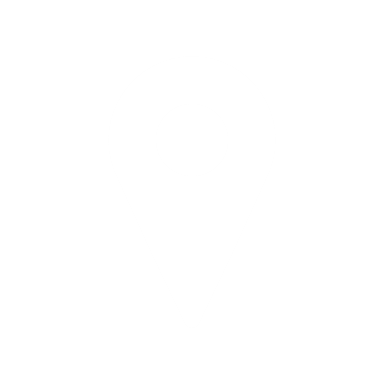 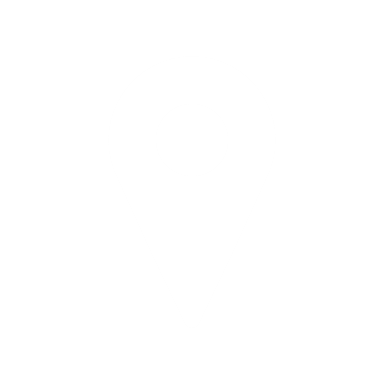 HIN1433P/13AB
EUROSPEC™ 102 x 76 x3mm Grade 13 Hinge
                              ANTIQUE BRASS
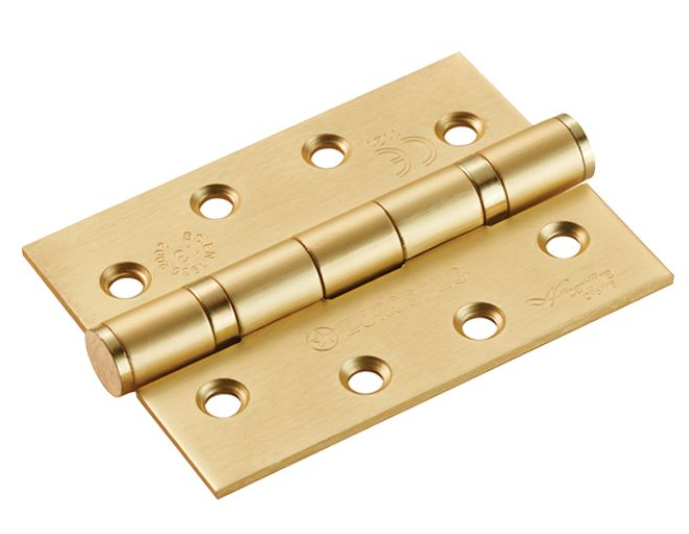 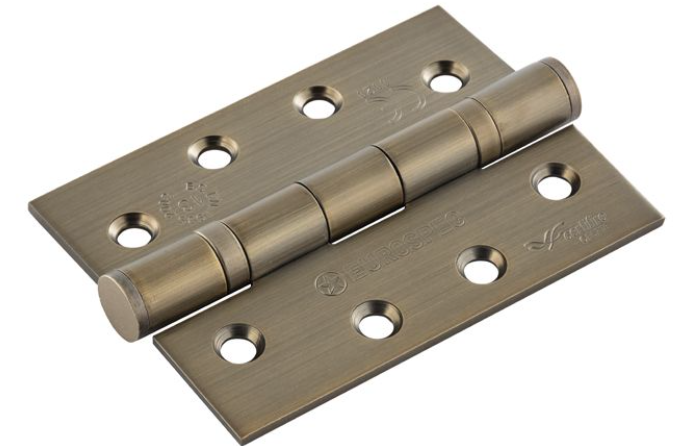 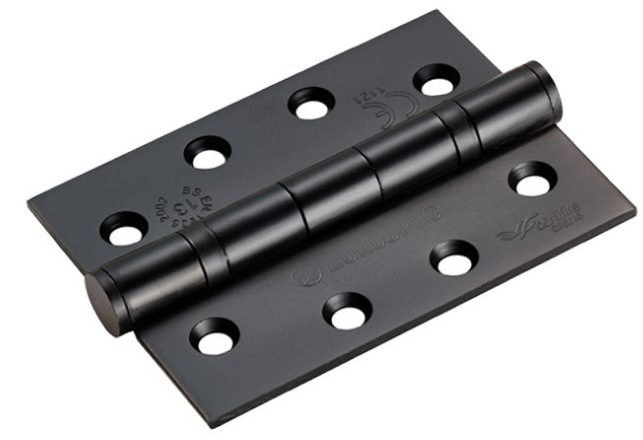 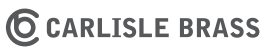 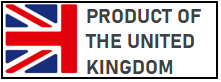 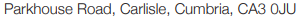 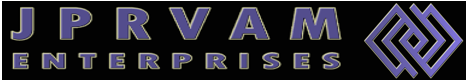 B1 L2 Princess Homes Subd. Novaliches, Quezon City                      urbanity2022@gmail.com                                       927 361 2713
B1 L2 Princess Homes Subd. Novaliches, Quezon City                          urbanity2022@gmail.com                                       927 361 2713
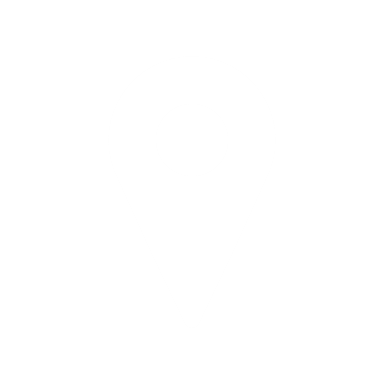 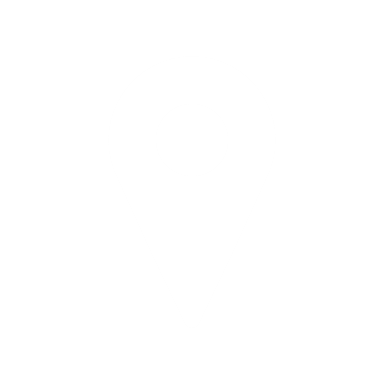 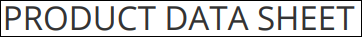 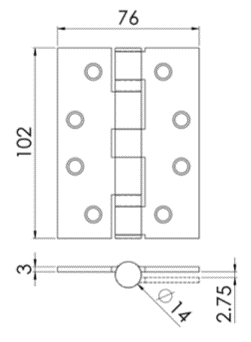 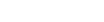 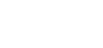 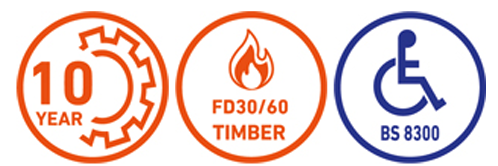 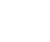 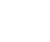 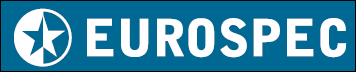 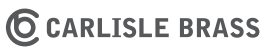 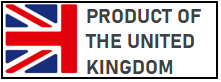 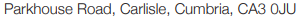 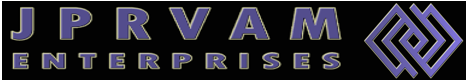 B1 L2 Princess Homes Subd. Novaliches, Quezon City                      urbanity2022@gmail.com                                       927 361 2713
B1 L2 Princess Homes Subd. Novaliches, Quezon City                          urbanity2022@gmail.com                                       927 361 2713
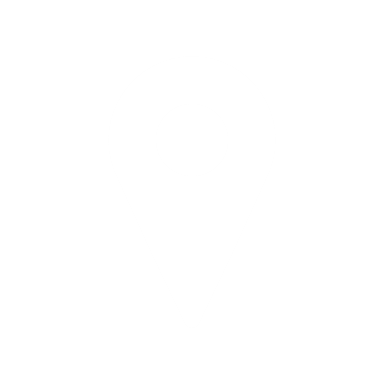 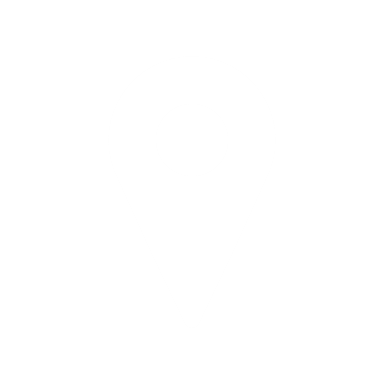 HIN1433P/13SSS
EUROSPEC™ 102 x 76 x3mm Grade 13 Hinge
                      SATIN STAINLESS STEEL
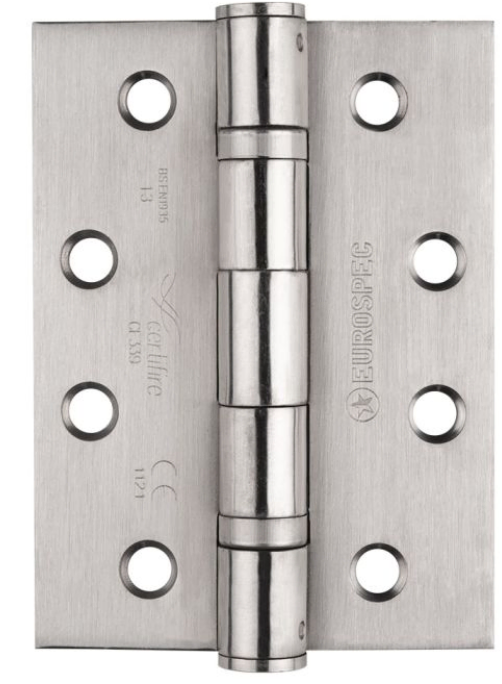 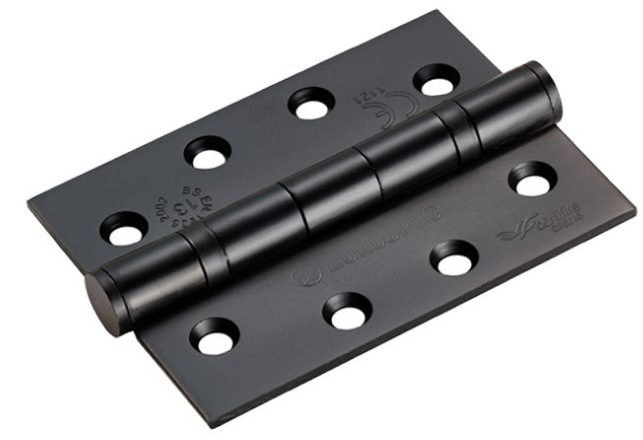 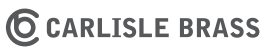 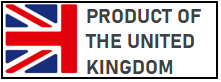 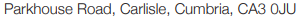 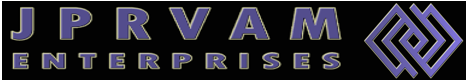 B1 L2 Princess Homes Subd. Novaliches, Quezon City                      urbanity2022@gmail.com                                       927 361 2713
B1 L2 Princess Homes Subd. Novaliches, Quezon City                          urbanity2022@gmail.com                                       927 361 2713
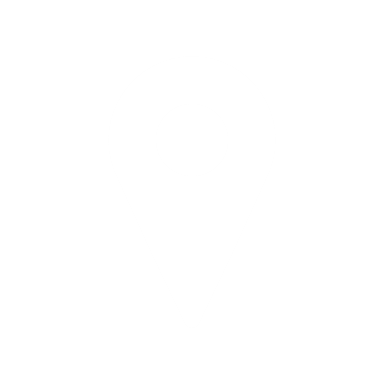 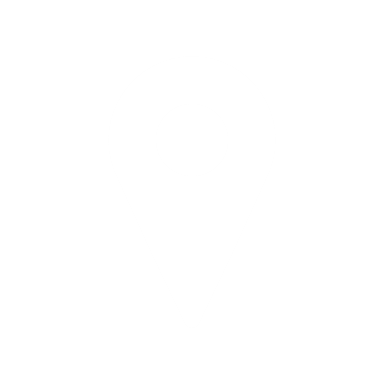 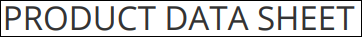 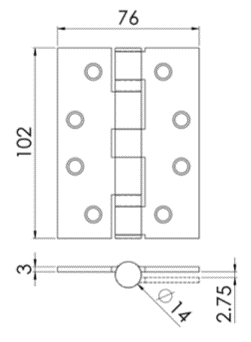 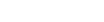 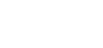 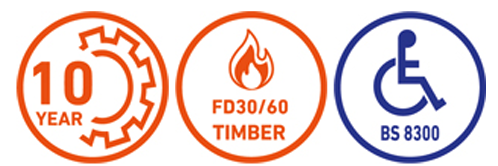 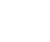 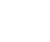 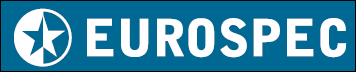 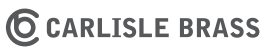 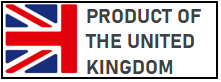 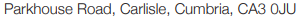 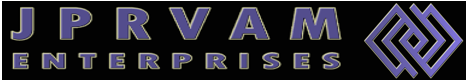 B1 L2 Princess Homes Subd. Novaliches, Quezon City                      urbanity2022@gmail.com                                       927 361 2713
B1 L2 Princess Homes Subd. Novaliches, Quezon City                          urbanity2022@gmail.com                                       927 361 2713
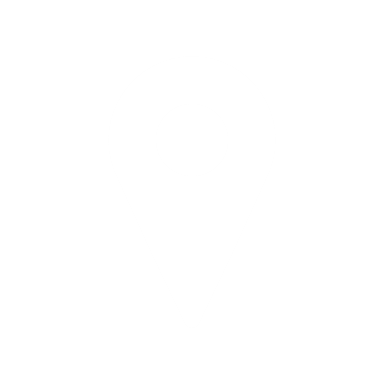 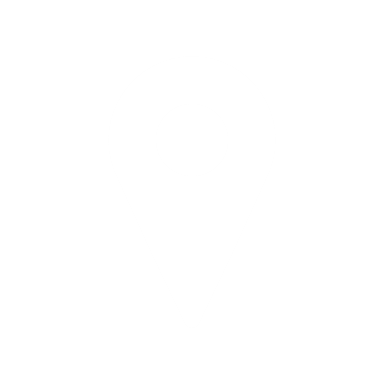 CEN1443/13SSS
EUROSPEC™ 102 x 102 x3mm Grade 13 Hinge
GRADE 316 SATIN STAINLESS STEEL
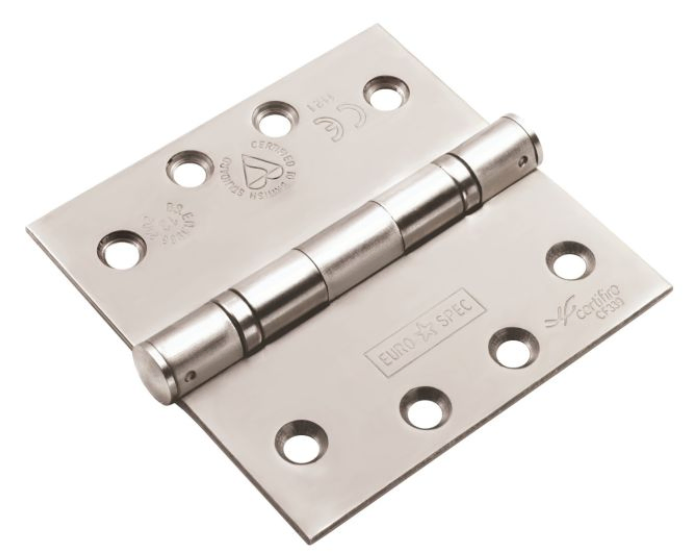 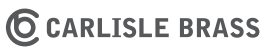 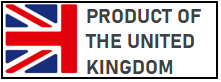 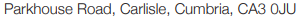 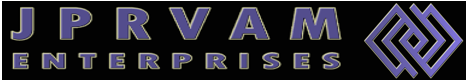 B1 L2 Princess Homes Subd. Novaliches, Quezon City                      urbanity2022@gmail.com                                       927 361 2713
B1 L2 Princess Homes Subd. Novaliches, Quezon City                          urbanity2022@gmail.com                                       927 361 2713
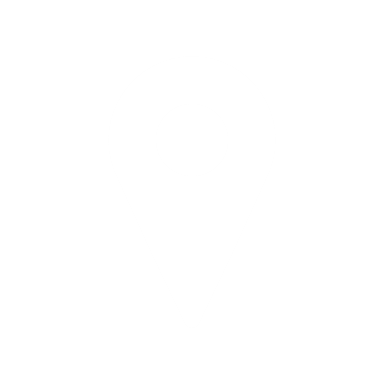 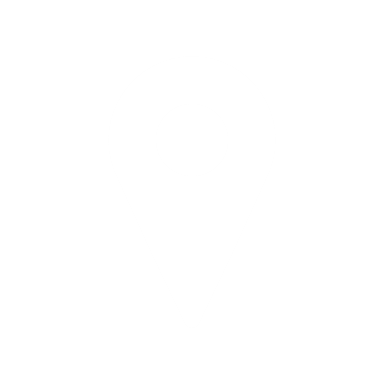 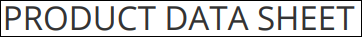 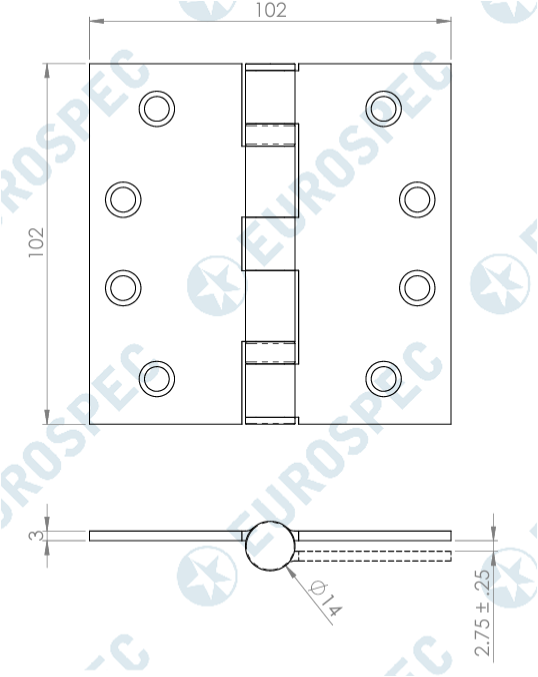 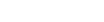 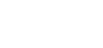 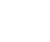 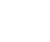 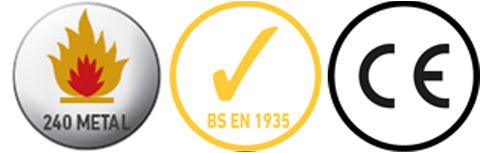 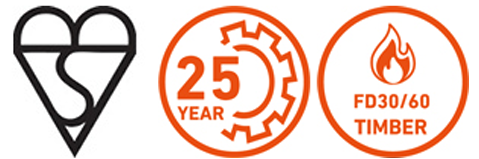 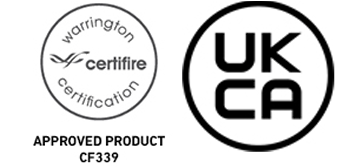 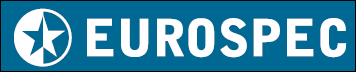 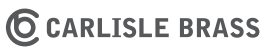 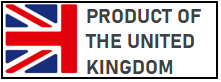 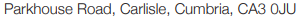 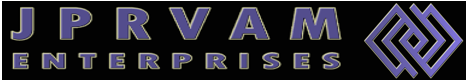 B1 L2 Princess Homes Subd. Novaliches, Quezon City                      urbanity2022@gmail.com                                       927 361 2713
B1 L2 Princess Homes Subd. Novaliches, Quezon City                          urbanity2022@gmail.com                                       927 361 2713
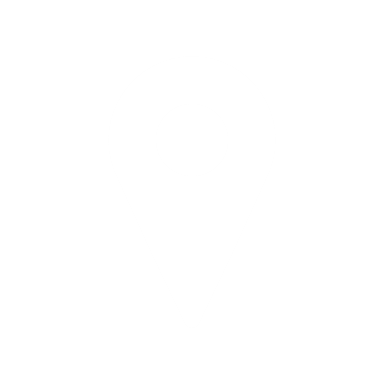 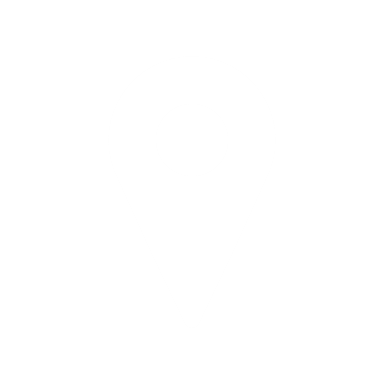 FTD702MB
KNURLED KNOB
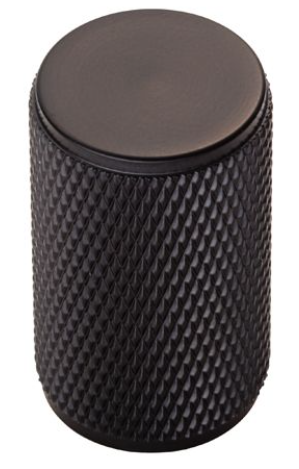 Part of Carlisle Brass knurled cabinet collection,  overall depth of 30mm and 18mm diameter, these knurled knobs are available in 5 big trend finishes, manufactured from solid brass, each piece is precision engineered to add texture to an iconic industrial design.  Works perfectly with various interior design styles including industrial, modern, transitional, and contemporary.  Matching cupboard pull handle and T Bar cupboard knob available.
Available in Matt Black Finish
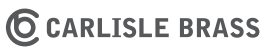 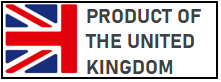 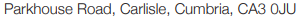 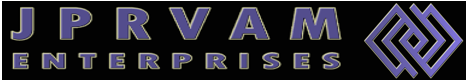 B1 L2 Princess Homes Subd. Novaliches, Quezon City                      urbanity2022@gmail.com                                       927 361 2713
B1 L2 Princess Homes Subd. Novaliches, Quezon City                          urbanity2022@gmail.com                                       927 361 2713
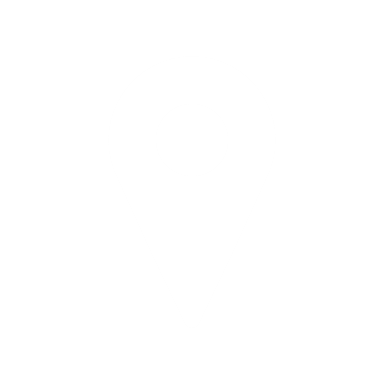 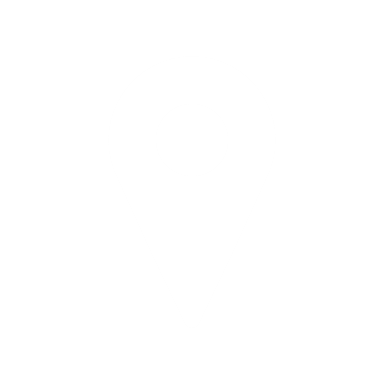 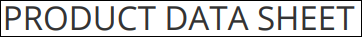 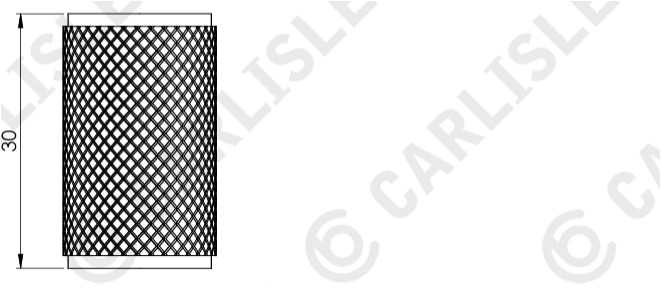 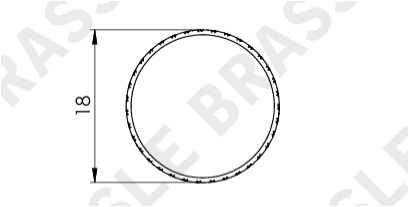 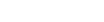 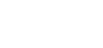 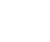 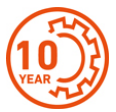 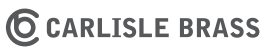 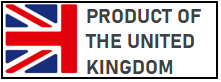 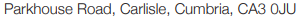 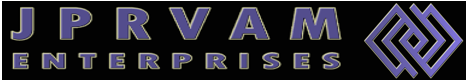 B1 L2 Princess Homes Subd. Novaliches, Quezon City                      urbanity2022@gmail.com                                       927 361 2713
B1 L2 Princess Homes Subd. Novaliches, Quezon City                          urbanity2022@gmail.com                                       927 361 2713
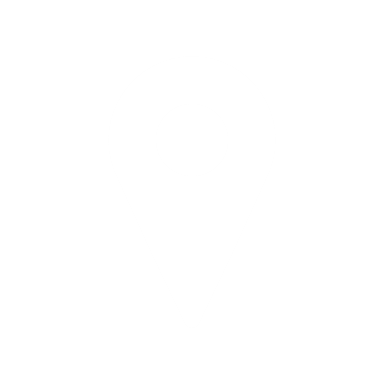 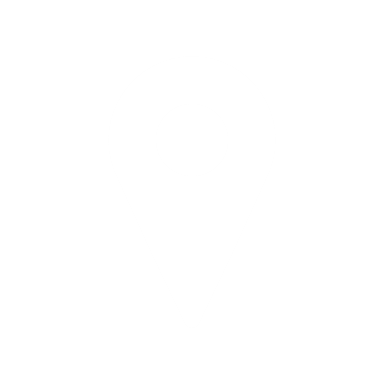 FTD701SB
CARLISLE BRASS™ KNURLED T-BAR KNOB
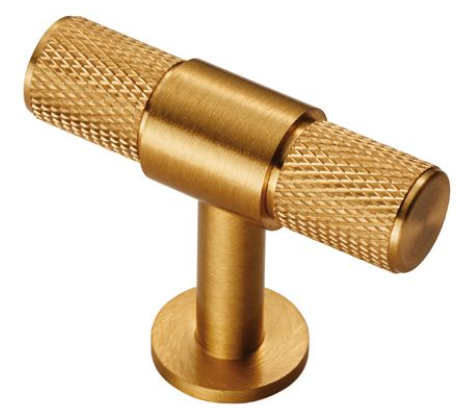 Part of Carlisle Brass knurled cabinet collection,  overall length of 50mm, 40mm projection and 18mm diameter, these knurled T Pull knobs are available in 5 big trend finishes, manufactured from solid brass, each piece is precision engineered to add texture to an iconic industrial design.  Works perfectly with various interior design styles including industrial, modern, transitional, and contemporary.  Matching cupboard pull handle and knob available.
Available in Satin Brass Finish
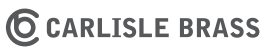 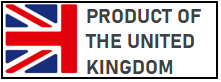 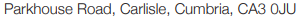 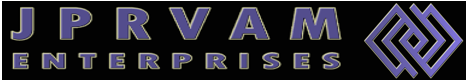 B1 L2 Princess Homes Subd. Novaliches, Quezon City                      urbanity2022@gmail.com                                       927 361 2713
B1 L2 Princess Homes Subd. Novaliches, Quezon City                          urbanity2022@gmail.com                                       927 361 2713
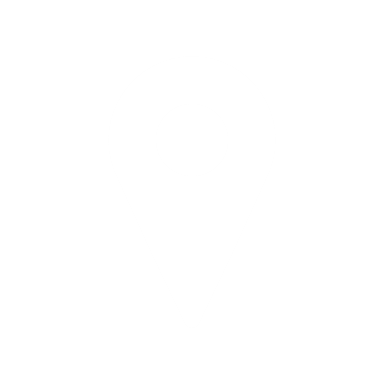 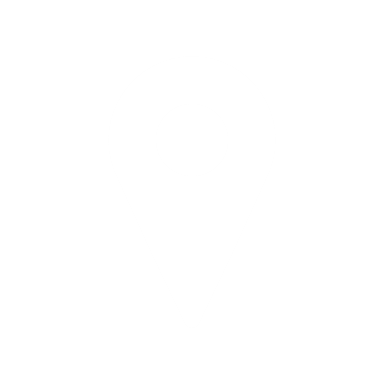 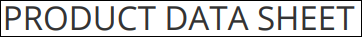 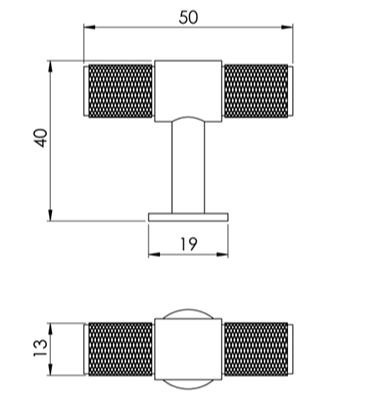 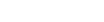 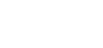 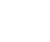 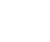 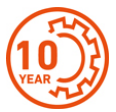 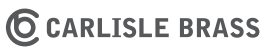 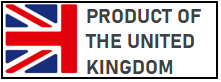 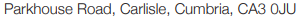 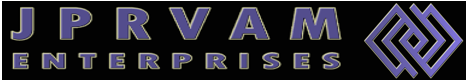 B1 L2 Princess Homes Subd. Novaliches, Quezon City                      urbanity2022@gmail.com                                       927 361 2713
B1 L2 Princess Homes Subd. Novaliches, Quezon City                          urbanity2022@gmail.com                                       927 361 2713
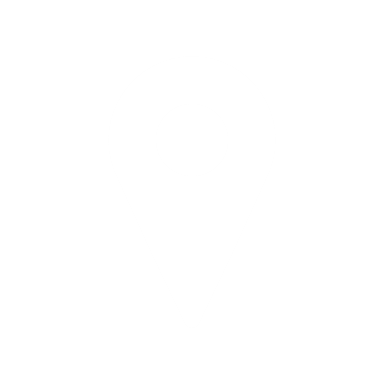 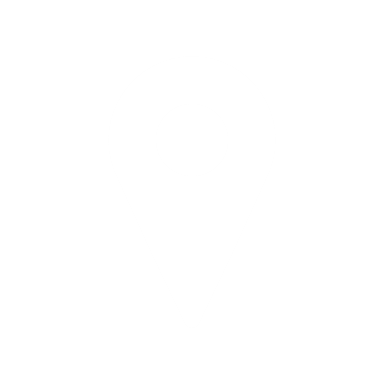 FTD559SN
FINGERTIP™ MODERN SHAKER CUP PULL
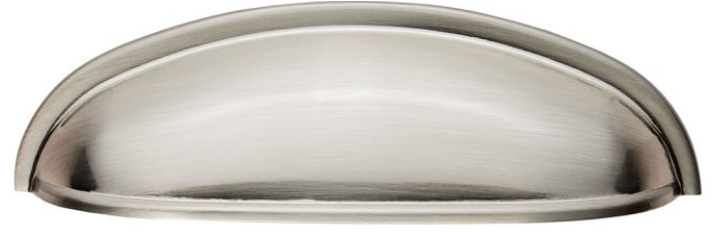 A traditional style but given a modern uplift with its sleek surface and the subtle step accentuating the outline of the cup this will look good in any modern environment. Part of the Fingertip Cup Pull Range.
Available in Satin Nickel Finish
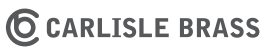 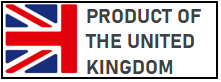 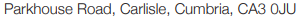 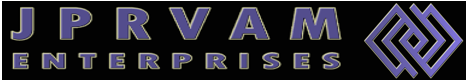 B1 L2 Princess Homes Subd. Novaliches, Quezon City                      urbanity2022@gmail.com                                       927 361 2713
B1 L2 Princess Homes Subd. Novaliches, Quezon City                          urbanity2022@gmail.com                                       927 361 2713
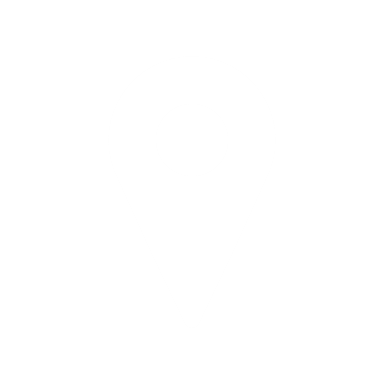 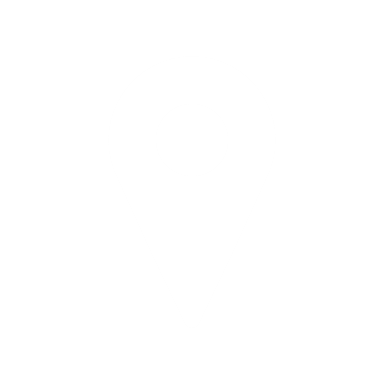 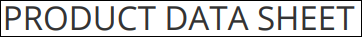 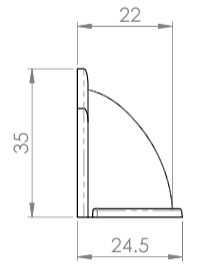 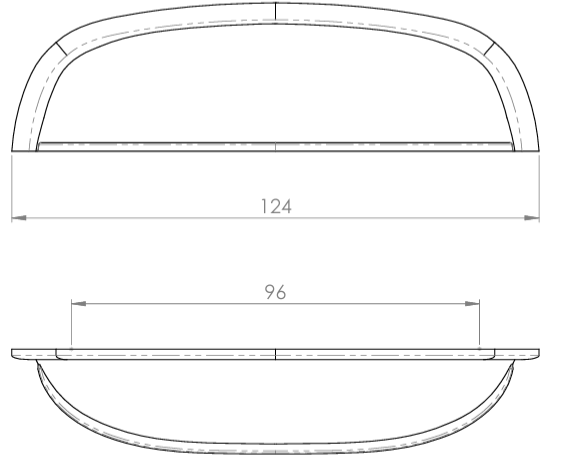 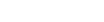 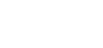 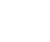 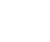 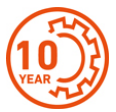 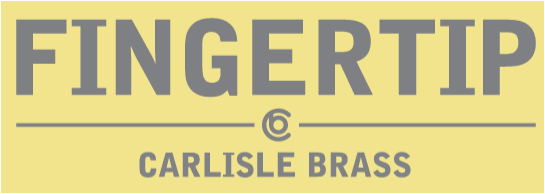 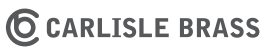 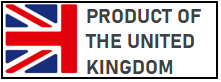 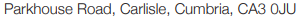 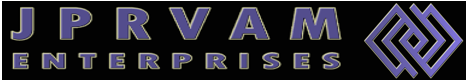 B1 L2 Princess Homes Subd. Novaliches, Quezon City                      urbanity2022@gmail.com                                       927 361 2713
B1 L2 Princess Homes Subd. Novaliches, Quezon City                          urbanity2022@gmail.com                                       927 361 2713
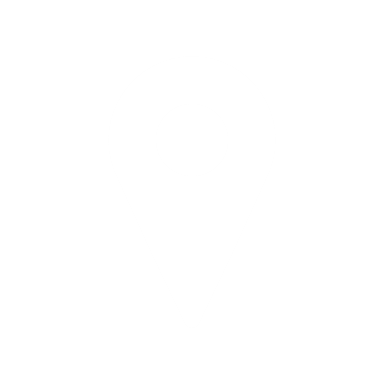 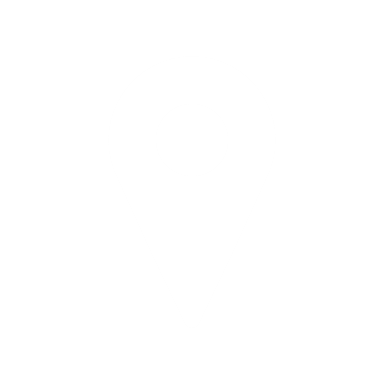 FTD558CO
FINGERTIP™  OXFORD CUP PULL
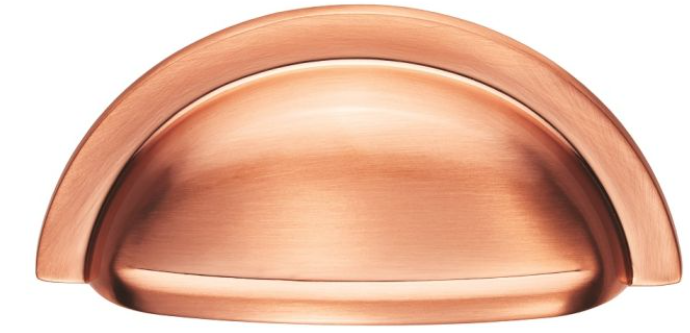 A traditional style but given a modern uplift with its sleek surface and the stepped border accentuating the outline of the cup this will look good in any modern environment. Part of the Fingertip Cup Pull Range.
Available in Copper Finish
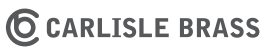 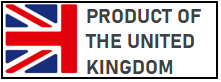 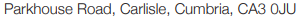 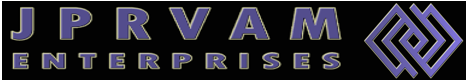 B1 L2 Princess Homes Subd. Novaliches, Quezon City                      urbanity2022@gmail.com                                       927 361 2713
B1 L2 Princess Homes Subd. Novaliches, Quezon City                          urbanity2022@gmail.com                                       927 361 2713
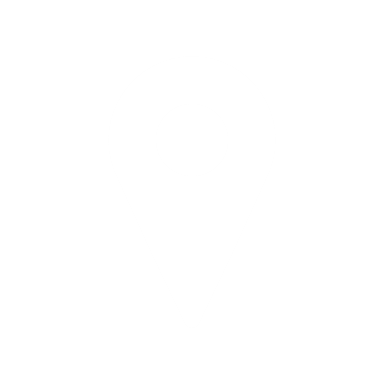 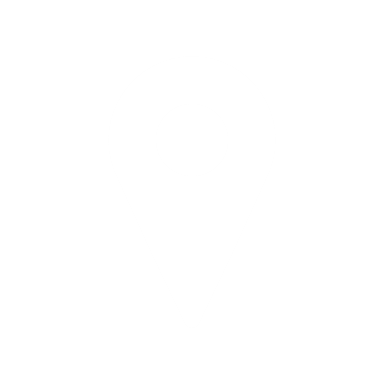 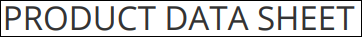 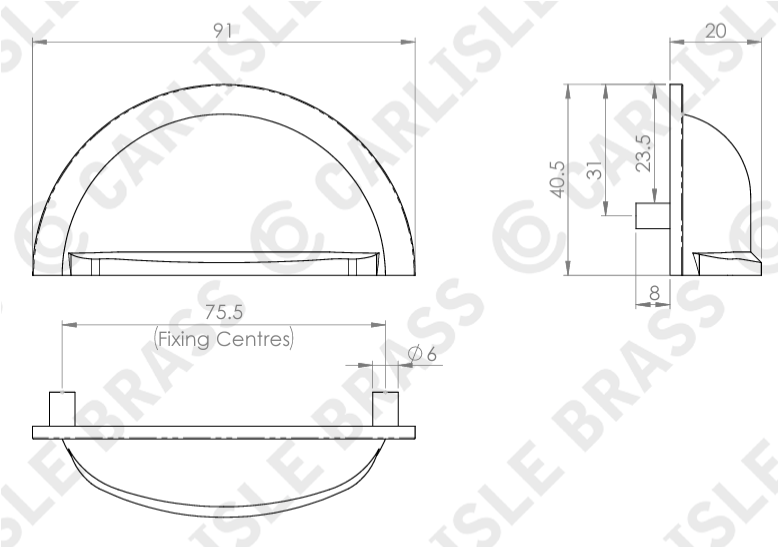 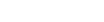 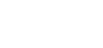 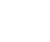 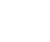 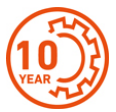 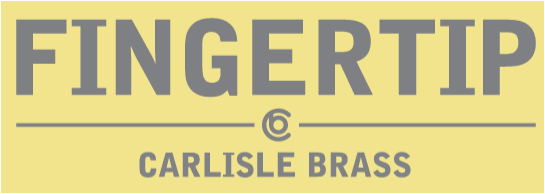 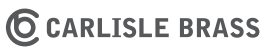 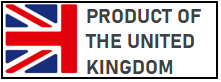 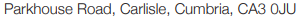 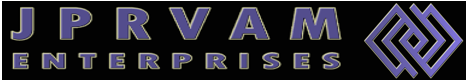 B1 L2 Princess Homes Subd. Novaliches, Quezon City                      urbanity2022@gmail.com                                       927 361 2713
B1 L2 Princess Homes Subd. Novaliches, Quezon City                          urbanity2022@gmail.com                                       927 361 2713
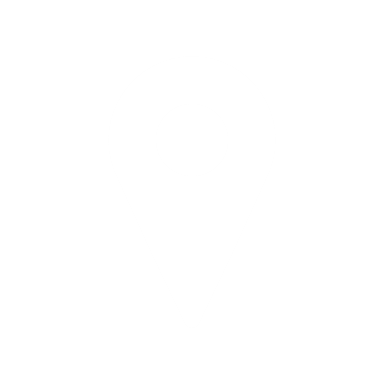 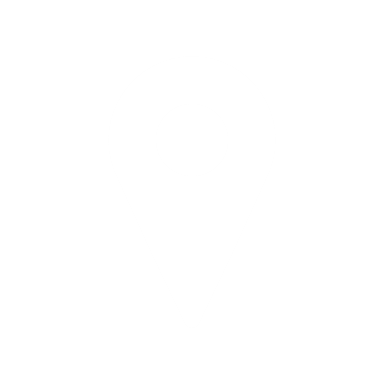 FTD5520PE
FINGERTIP™ SQUARE PLATE CUP HANDLE
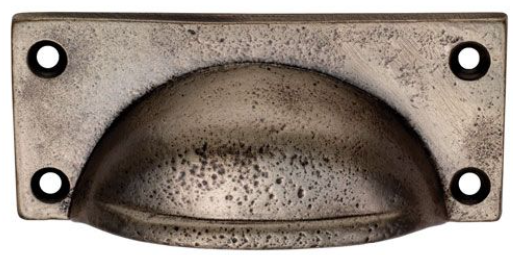 Square plate cup handle, a traditional almost industrial style which will best suit older style furniture or shabby chic. The four corner fixings provide a secure fitting. Part of the Fingertip Cup Pull Range.
Available in Pewter Effect Finish
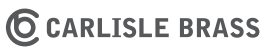 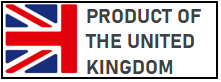 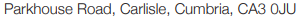 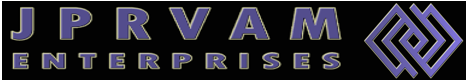 B1 L2 Princess Homes Subd. Novaliches, Quezon City                      urbanity2022@gmail.com                                       927 361 2713
B1 L2 Princess Homes Subd. Novaliches, Quezon City                          urbanity2022@gmail.com                                       927 361 2713
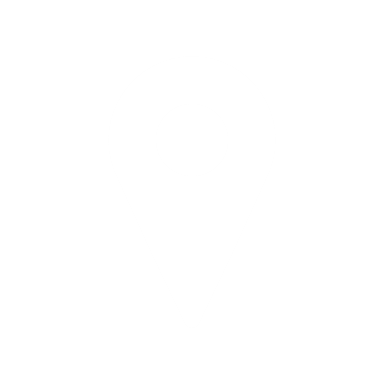 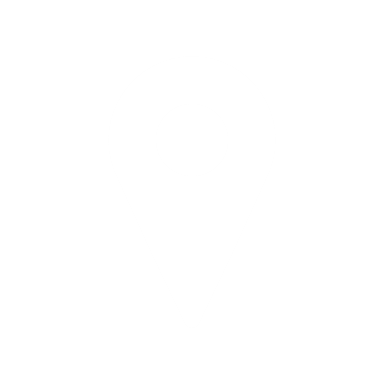 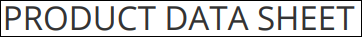 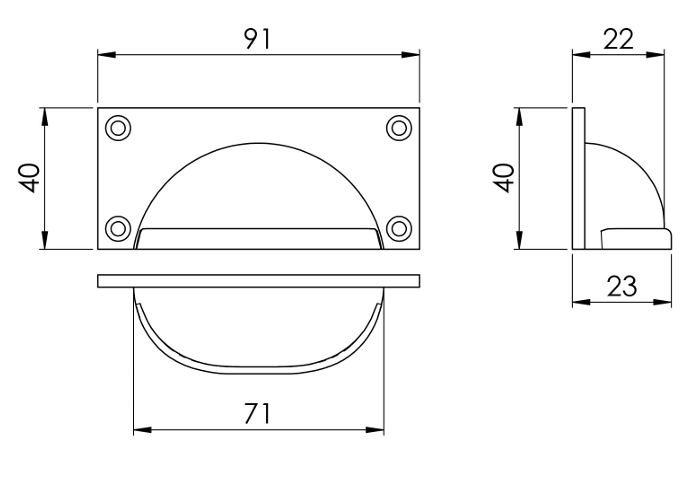 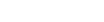 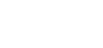 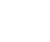 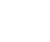 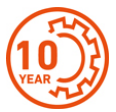 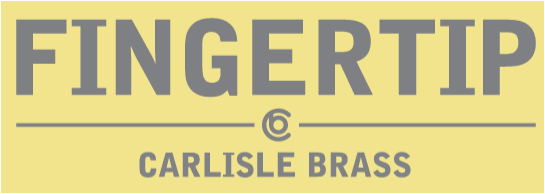 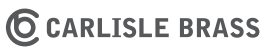 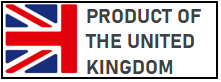 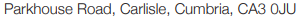 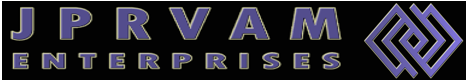 B1 L2 Princess Homes Subd. Novaliches, Quezon City                      urbanity2022@gmail.com                                       927 361 2713
B1 L2 Princess Homes Subd. Novaliches, Quezon City                          urbanity2022@gmail.com                                       927 361 2713
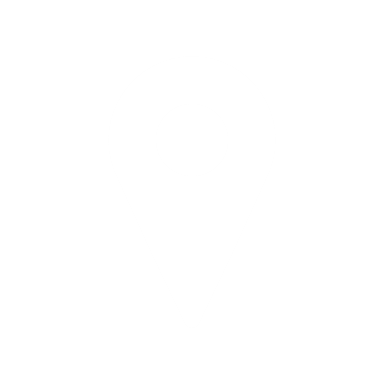 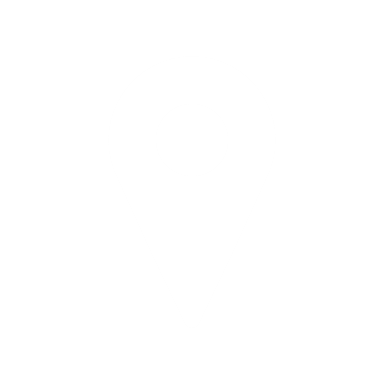 FTD515ABB
FINGERTIP™  PATTERN KNOB
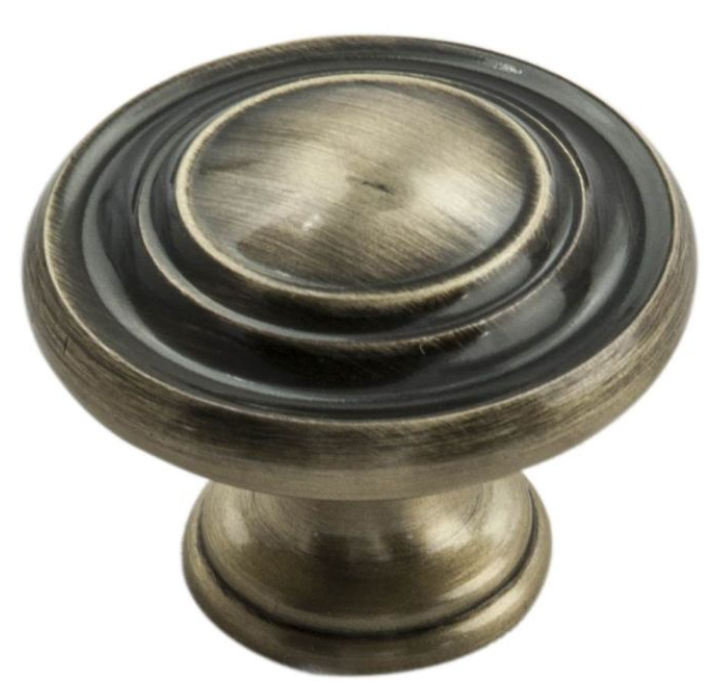 A traditional round ringed pattern knob on a stem rose making it easy to grasp. Provides a comfortable feel and good torque when opening doors and drawers.
Available in Antique Burnished Brass
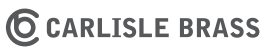 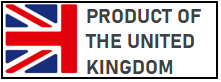 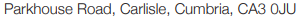 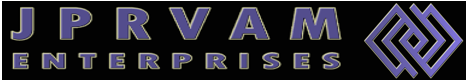 B1 L2 Princess Homes Subd. Novaliches, Quezon City                      urbanity2022@gmail.com                                       927 361 2713
B1 L2 Princess Homes Subd. Novaliches, Quezon City                          urbanity2022@gmail.com                                       927 361 2713
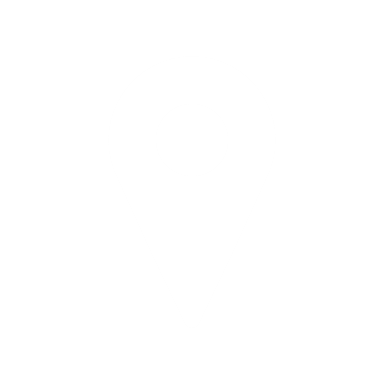 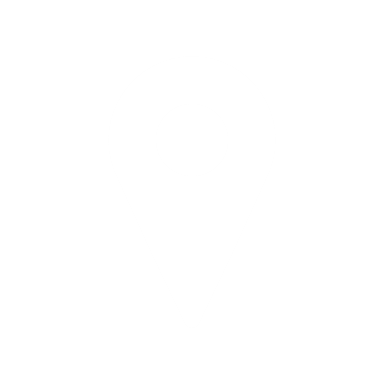 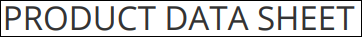 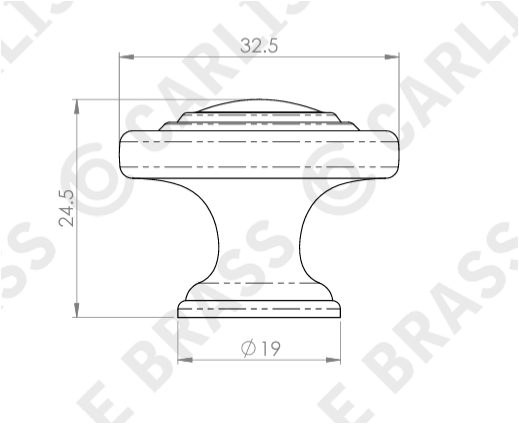 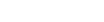 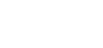 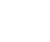 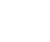 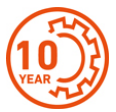 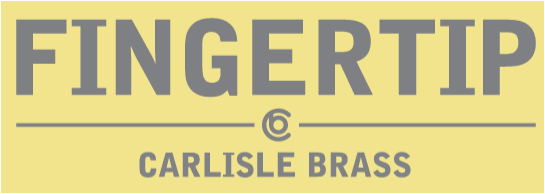 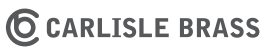 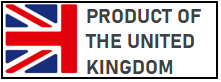 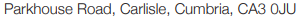 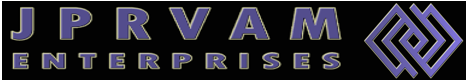 B1 L2 Princess Homes Subd. Novaliches, Quezon City                      urbanity2022@gmail.com                                       927 361 2713
B1 L2 Princess Homes Subd. Novaliches, Quezon City                          urbanity2022@gmail.com                                       927 361 2713
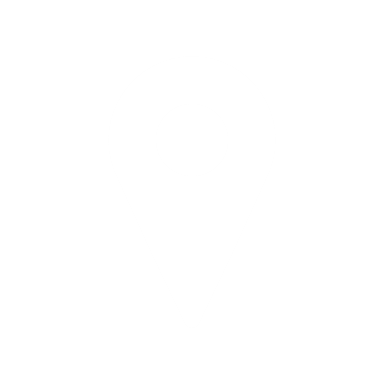 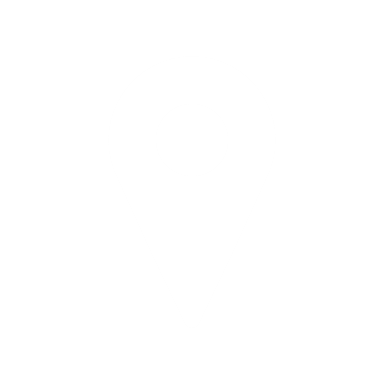 FTD524GM
FINGERTIP™ OXFORD KNOB
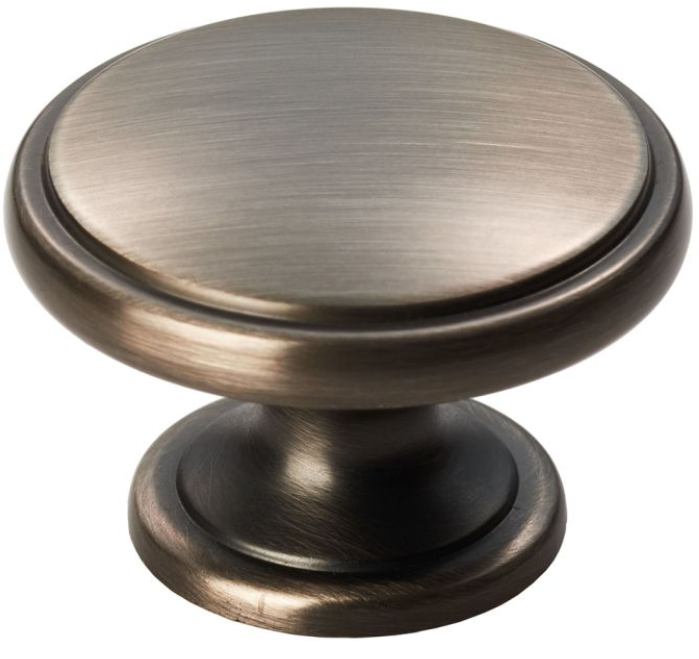 Sophistication and elegance come to mind with this superbly crafted knob. Subtle ringed detailing on the smooth domed knob is echoed on the rose. This sumptuous knob will look good in any environment.
Available in Gun Metal Finish
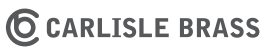 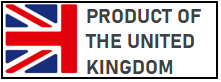 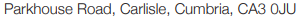 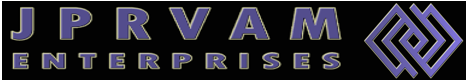 B1 L2 Princess Homes Subd. Novaliches, Quezon City                      urbanity2022@gmail.com                                       927 361 2713
B1 L2 Princess Homes Subd. Novaliches, Quezon City                          urbanity2022@gmail.com                                       927 361 2713
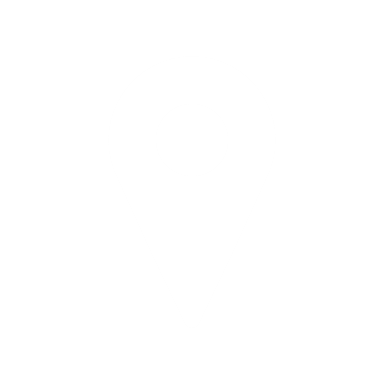 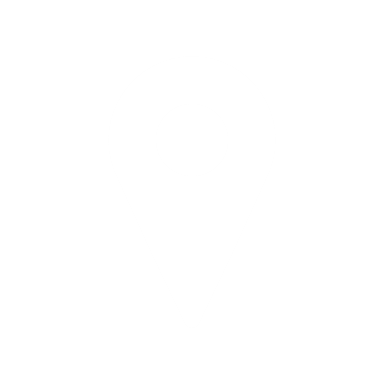 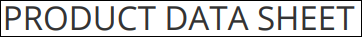 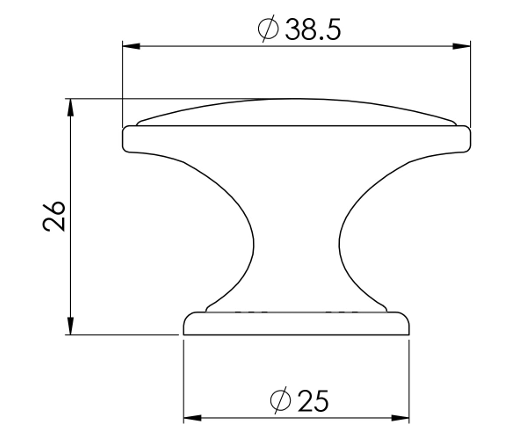 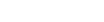 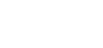 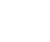 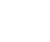 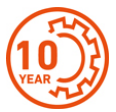 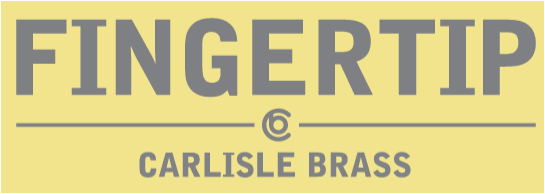 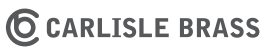 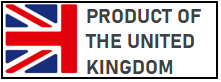 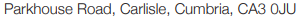 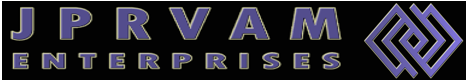 B1 L2 Princess Homes Subd. Novaliches, Quezon City                      urbanity2022@gmail.com                                       927 361 2713
B1 L2 Princess Homes Subd. Novaliches, Quezon City                          urbanity2022@gmail.com                                       927 361 2713
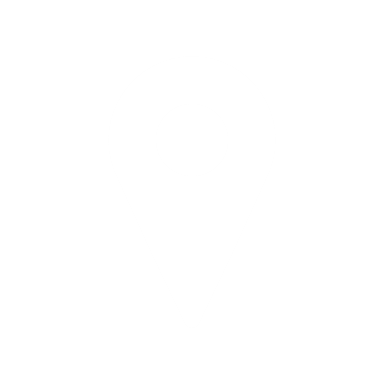 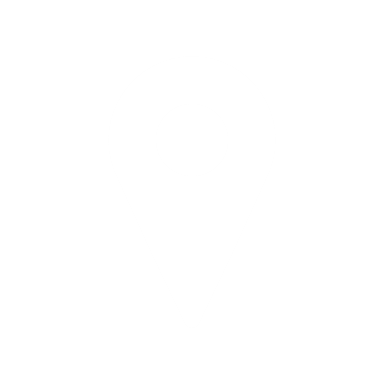 FTD524GM
FINGERTIP™ OXFORD KNOB
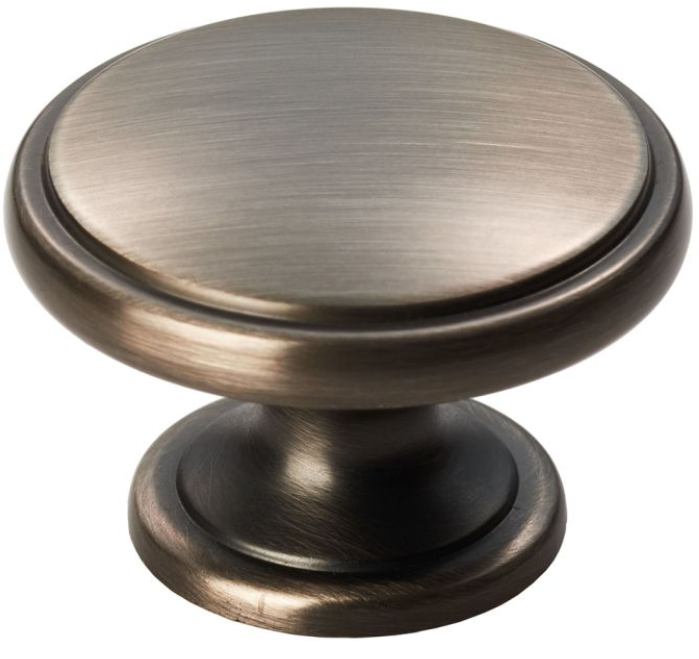 Sophistication and elegance come to mind with this superbly crafted knob. Subtle ringed detailing on the smooth domed knob is echoed on the rose. This sumptuous knob will look good in any environment.
Available in Gun Metal Finish
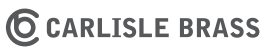 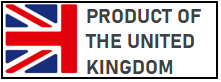 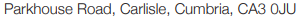 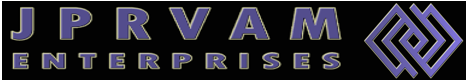 B1 L2 Princess Homes Subd. Novaliches, Quezon City                      urbanity2022@gmail.com                                       927 361 2713
B1 L2 Princess Homes Subd. Novaliches, Quezon City                          urbanity2022@gmail.com                                       927 361 2713
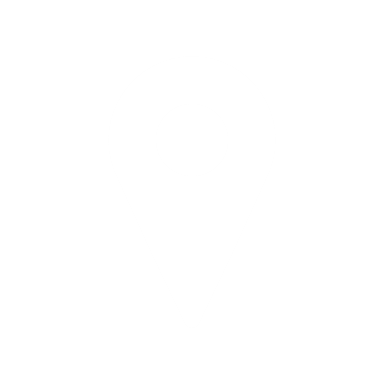 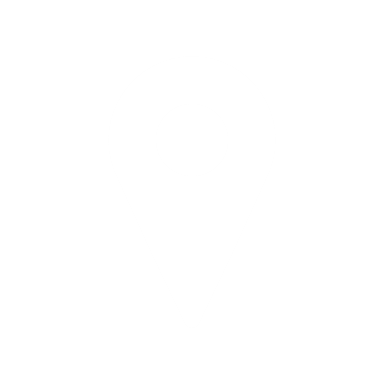 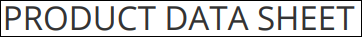 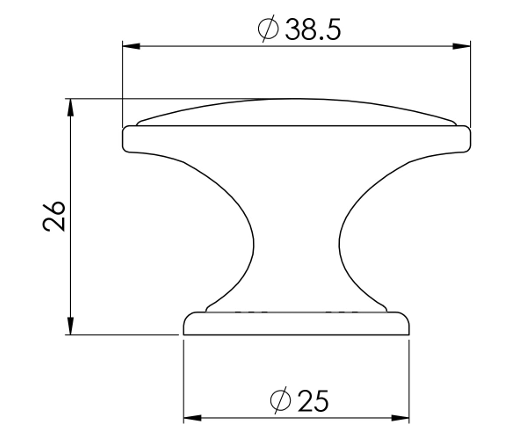 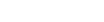 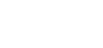 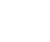 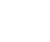 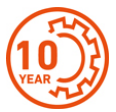 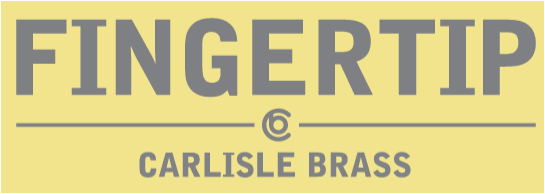 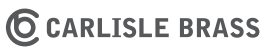 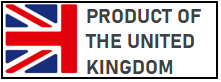 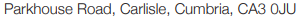 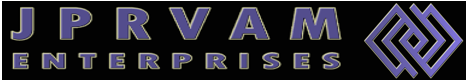 B1 L2 Princess Homes Subd. Novaliches, Quezon City                      urbanity2022@gmail.com                                       927 361 2713
B1 L2 Princess Homes Subd. Novaliches, Quezon City                          urbanity2022@gmail.com                                       927 361 2713
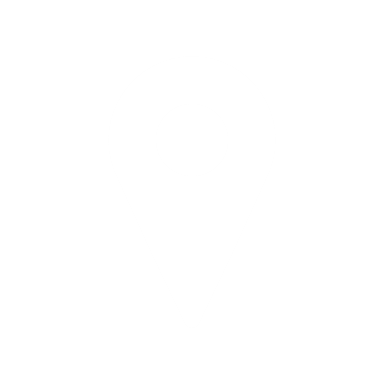 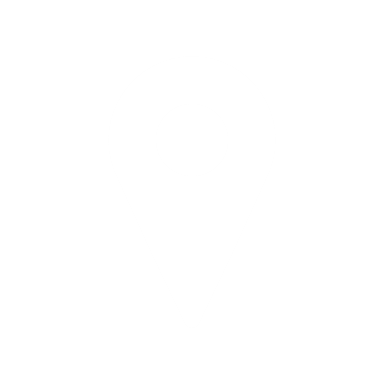 DK47BPT
FINGERTIP™ DELAMAIN PLAIN KNOB
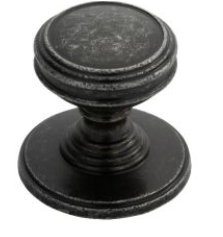 A plain topped knob with sweeping lines around the outer edge on a ringed tiered stem and rose. Designed to compliment the mortice knobs in the Delamain range. Available in Pewter Finish
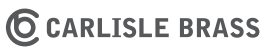 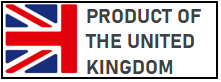 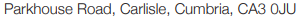 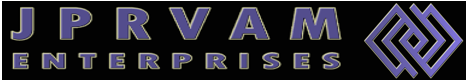 B1 L2 Princess Homes Subd. Novaliches, Quezon City                      urbanity2022@gmail.com                                       927 361 2713
B1 L2 Princess Homes Subd. Novaliches, Quezon City                          urbanity2022@gmail.com                                       927 361 2713
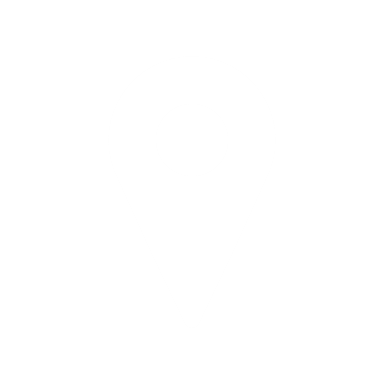 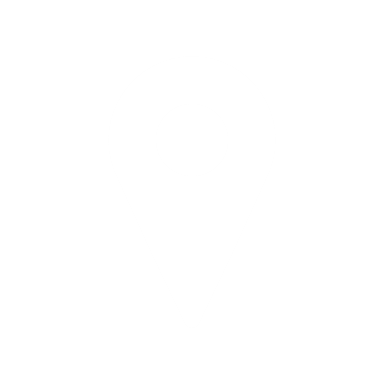 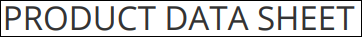 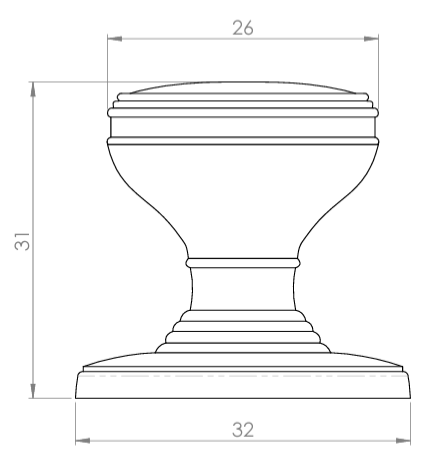 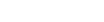 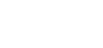 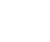 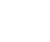 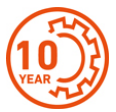 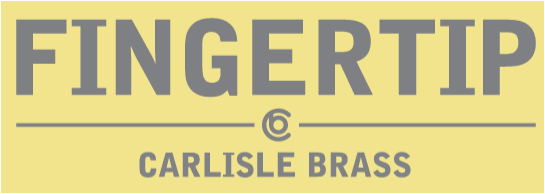 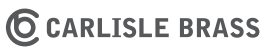 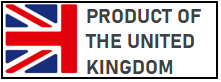 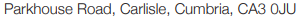 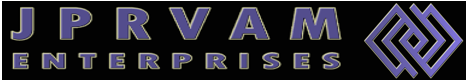 B1 L2 Princess Homes Subd. Novaliches, Quezon City                      urbanity2022@gmail.com                                       927 361 2713
B1 L2 Princess Homes Subd. Novaliches, Quezon City                          urbanity2022@gmail.com                                       927 361 2713
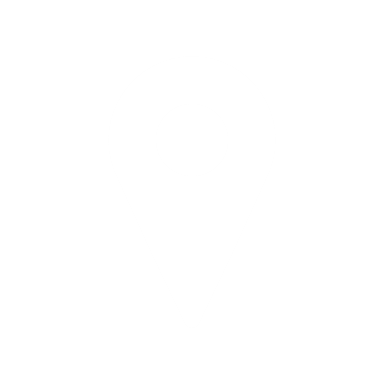 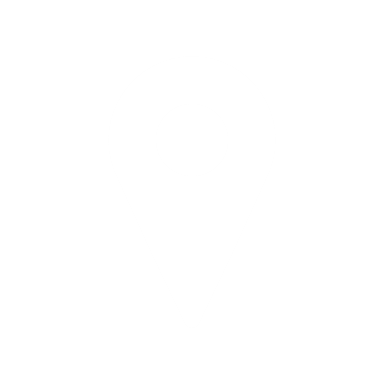 XDL5760SV
EUROSPEC™ PUSHBAR PANIC LATCH
Push Bar Panic Latch with Dogging function c/w Strike. The single push bar panic door kit would usually be found on a fire exit door in commercial and industrial premises. This system has a dogging function for easy use with a 'hold-open' action which enables the exit door to be used as a normal service door during the day. Bolt retracts, permitting free access. Certified to BS EN 1125. CE mark and Certifire tested. Fire door rated and comes with a 10 year mechanical guarantee.

INDENT ORDER
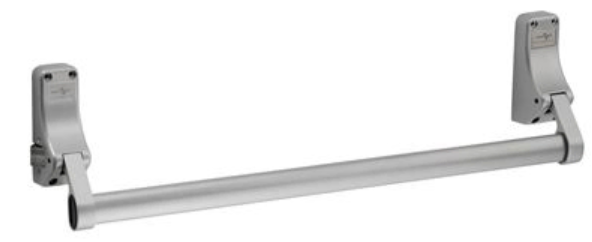 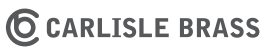 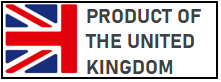 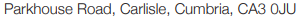 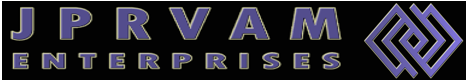 B1 L2 Princess Homes Subd. Novaliches, Quezon City                      urbanity2022@gmail.com                                       927 361 2713
B1 L2 Princess Homes Subd. Novaliches, Quezon City                          urbanity2022@gmail.com                                       927 361 2713
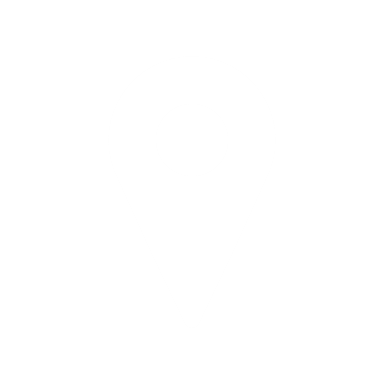 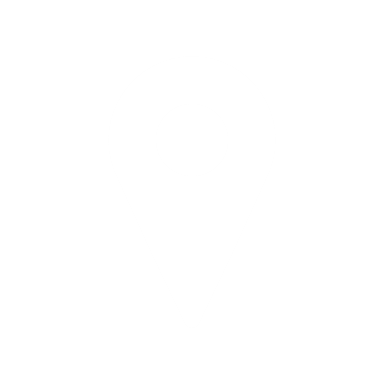 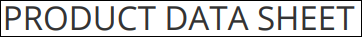 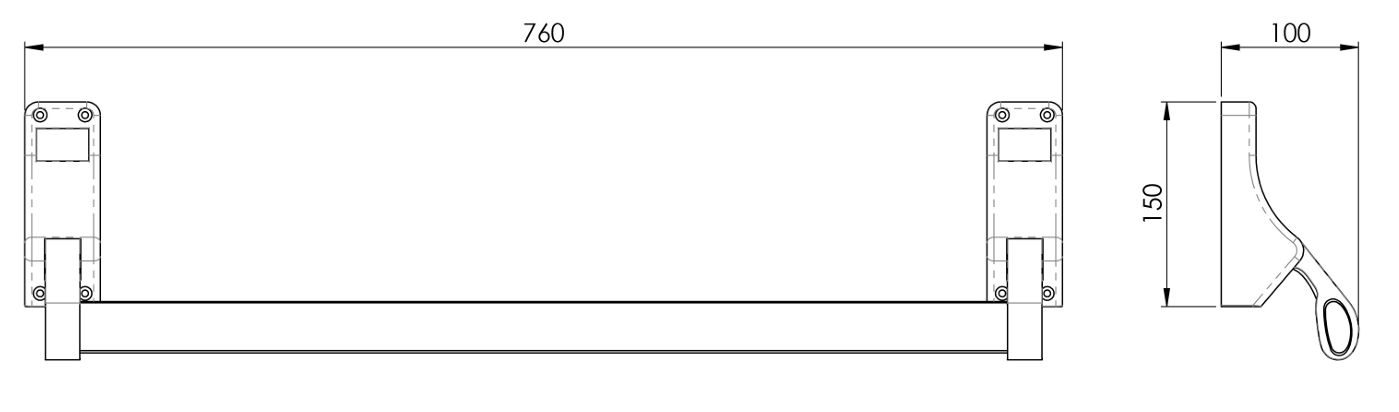 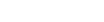 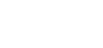 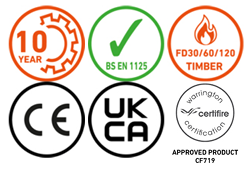 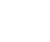 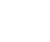 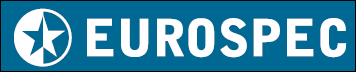 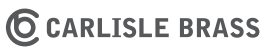 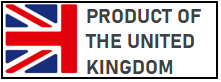 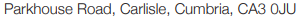 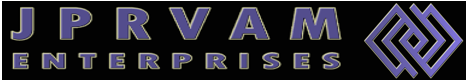 B1 L2 Princess Homes Subd. Novaliches, Quezon City                      urbanity2022@gmail.com                                       927 361 2713
B1 L2 Princess Homes Subd. Novaliches, Quezon City                          urbanity2022@gmail.com                                       927 361 2713
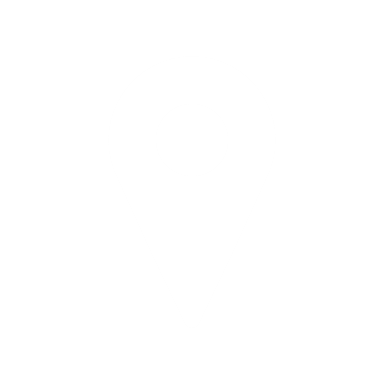 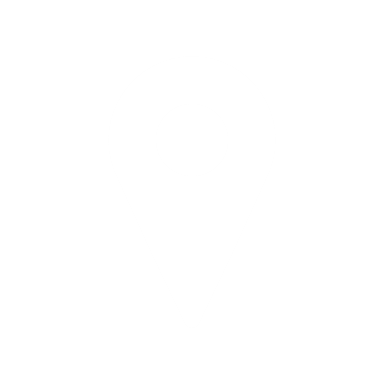 XDB5760SV
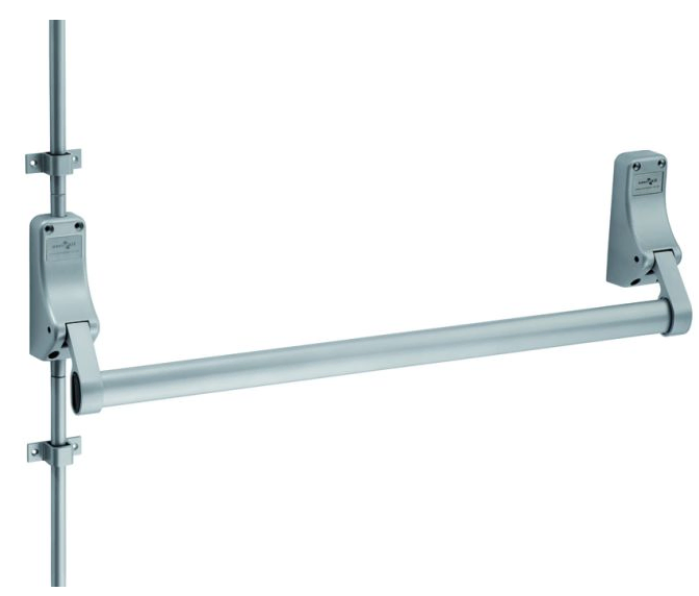 EUROSPEC™ PUSHBAR PANIC BOLT
Single Push Bar Panic Bolt with Dogging Function for use on single-leaf escape doors. This system has a dogging function for easy use with a 'hold-open' action which enables the exit door to be used as a normal service door during the day. Bolt retracts, permitting free access. Certified to BS EN 1125. CE mark and Certifire tested. Fire door rated and comes with a 10 year mechanical guarantee.
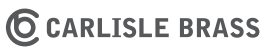 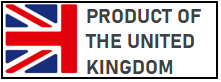 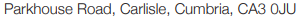 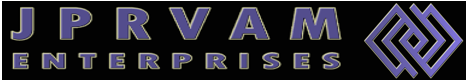 B1 L2 Princess Homes Subd. Novaliches, Quezon City                      urbanity2022@gmail.com                                       927 361 2713
B1 L2 Princess Homes Subd. Novaliches, Quezon City                          urbanity2022@gmail.com                                       927 361 2713
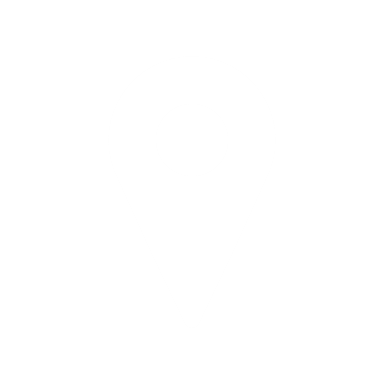 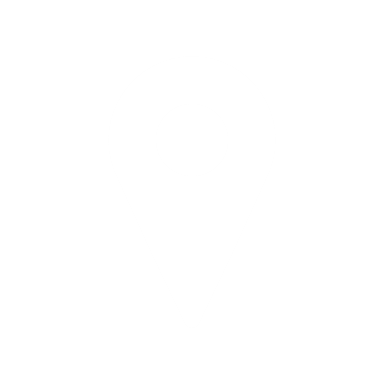 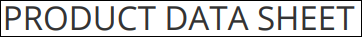 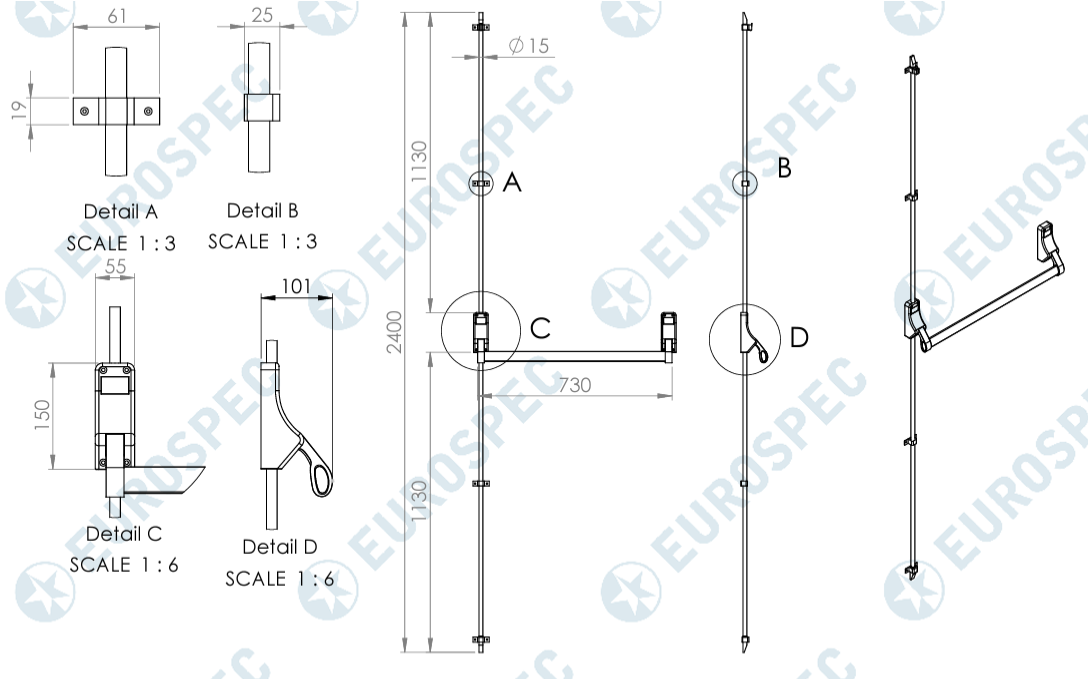 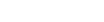 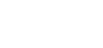 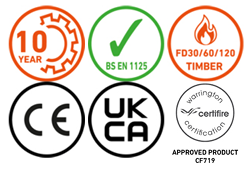 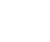 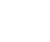 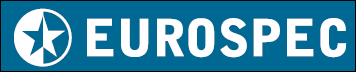 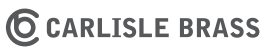 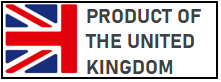 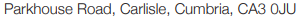 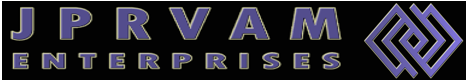 B1 L2 Princess Homes Subd. Novaliches, Quezon City                      urbanity2022@gmail.com                                       927 361 2713
B1 L2 Princess Homes Subd. Novaliches, Quezon City                          urbanity2022@gmail.com                                       927 361 2713
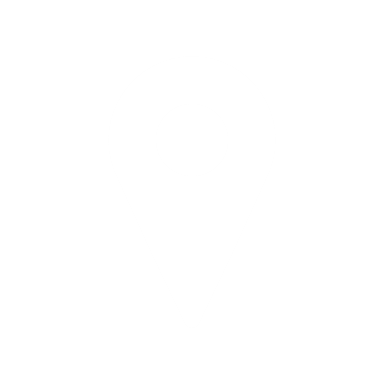 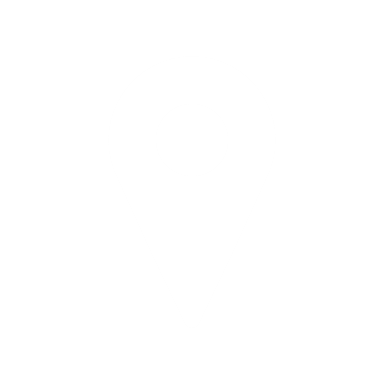 SPARES:
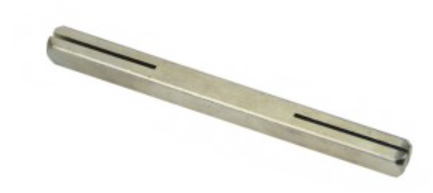 Spindle for Lever Handle
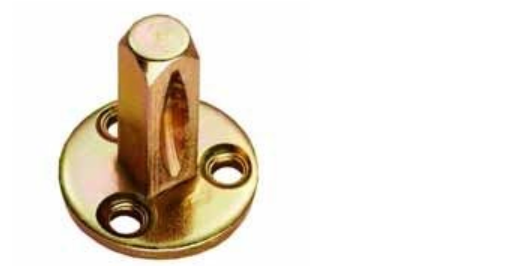 Taylor Spindle
 for Dummy Handle
Bolt and Sleeve for Lever Handle/
Escutcheon
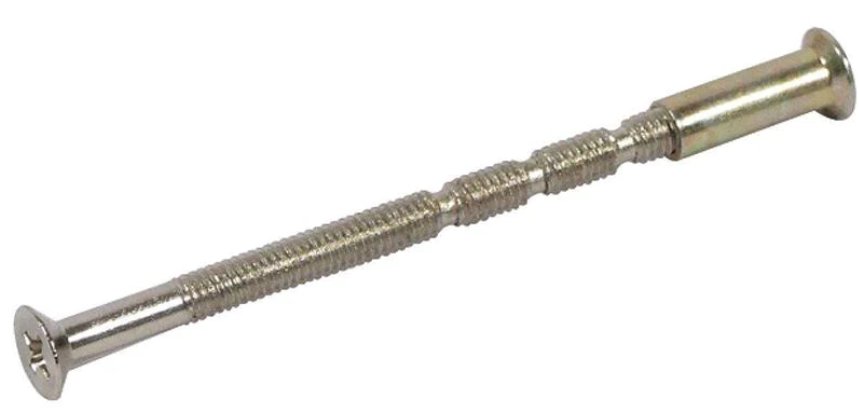 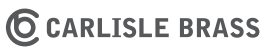 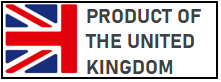 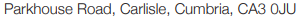